防控新型冠状病毒肺炎疫情
计 量 典 型 事 迹
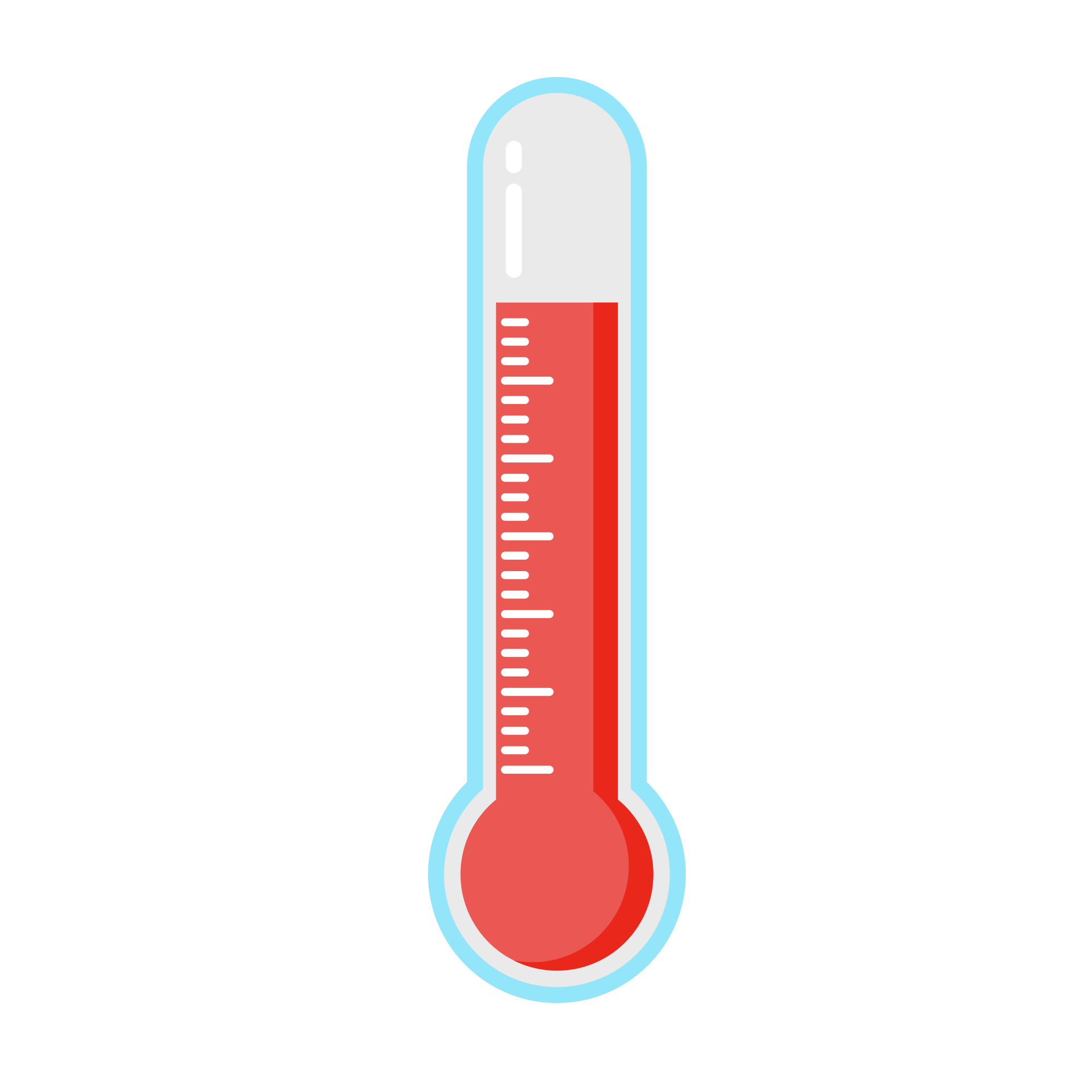 国家市场监督管理总局计量司
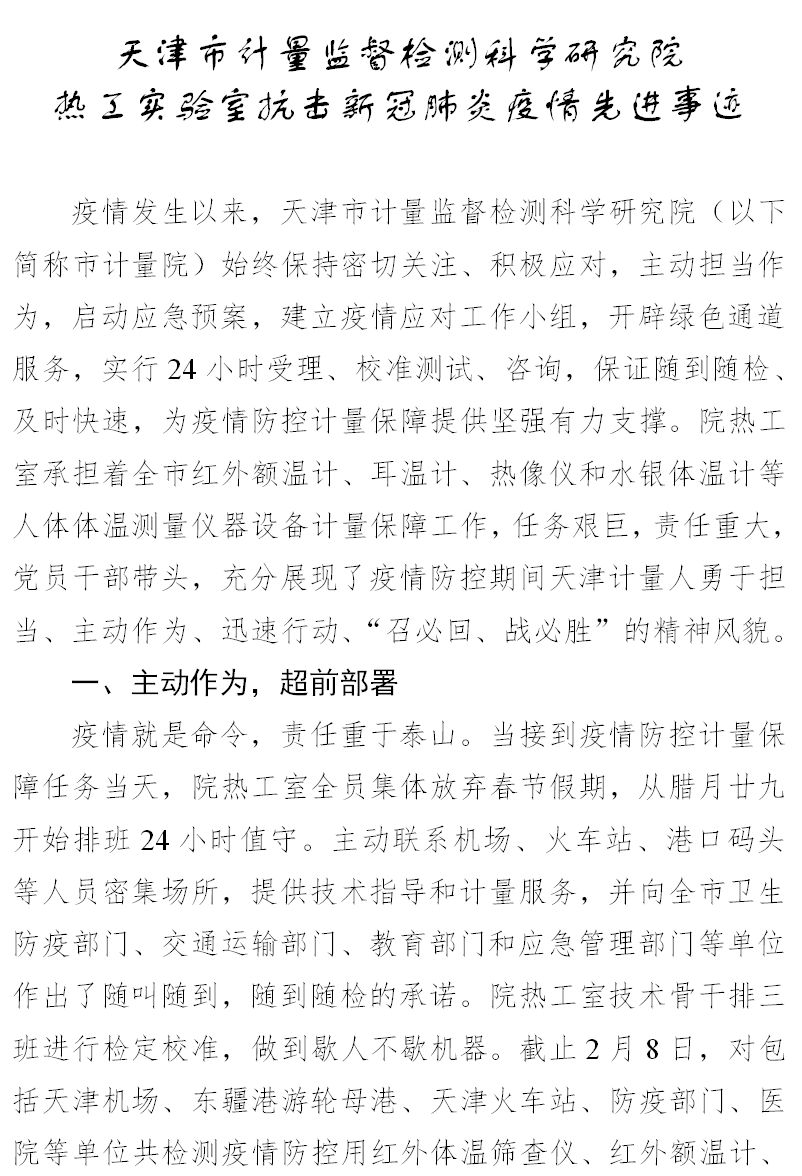 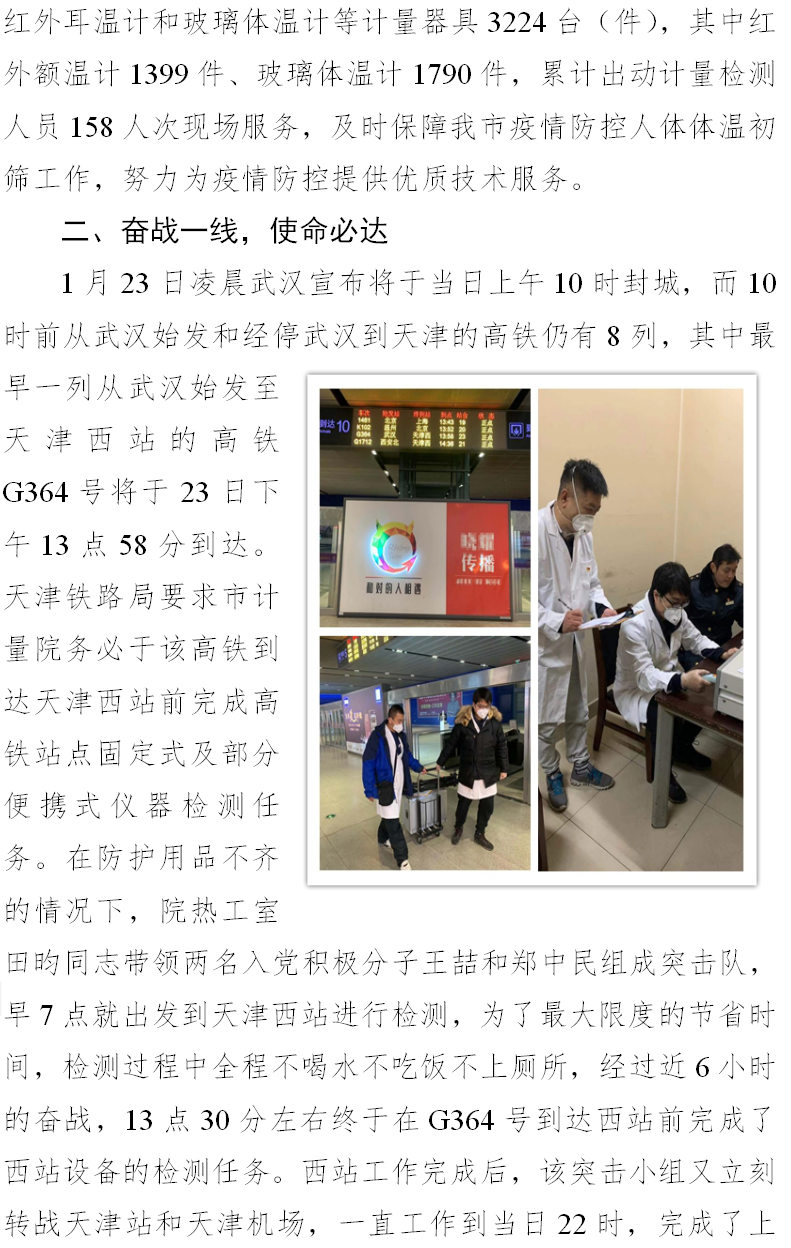 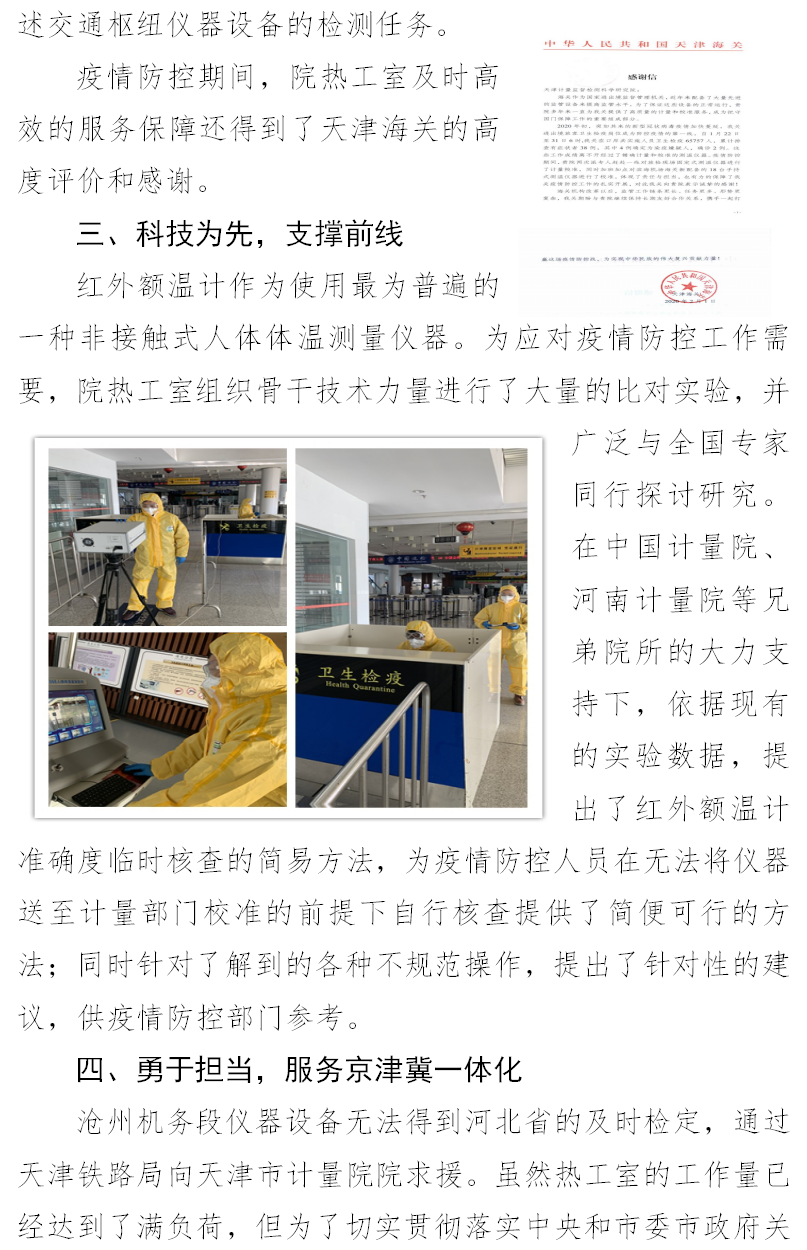 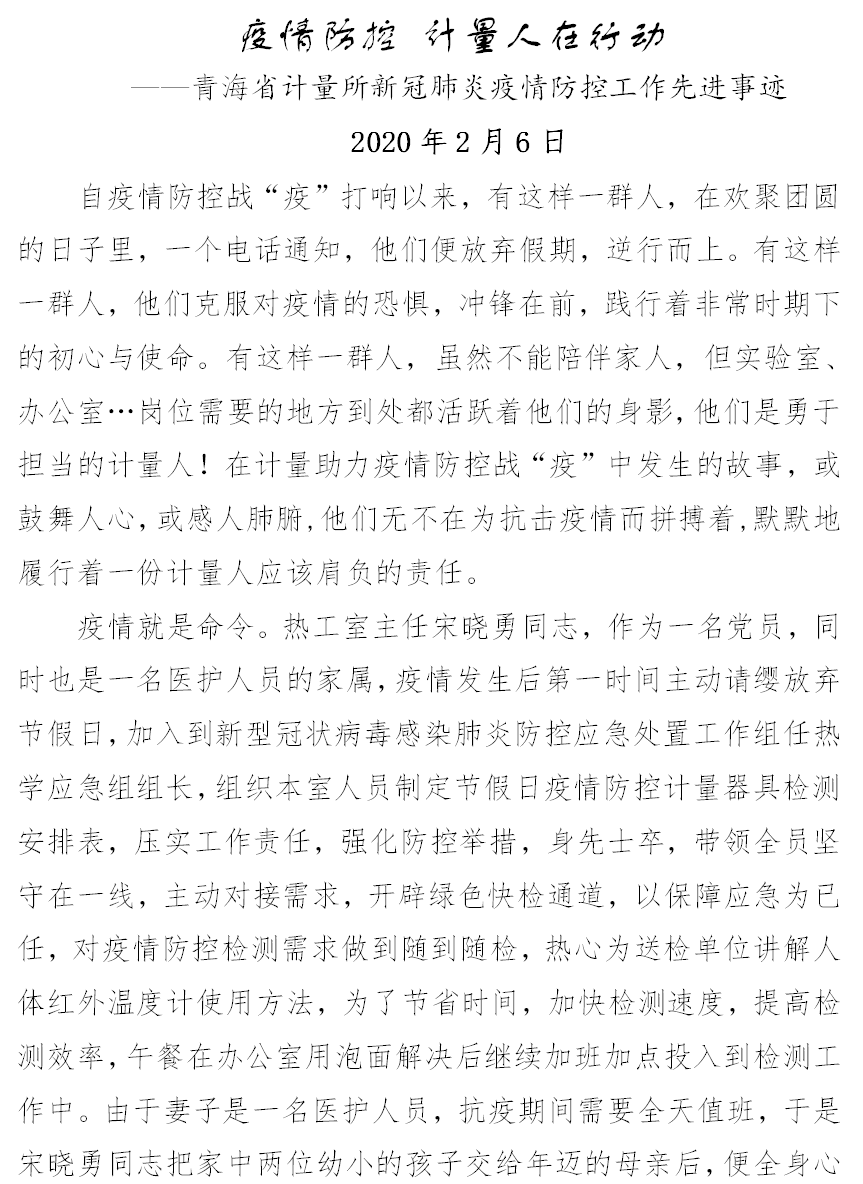 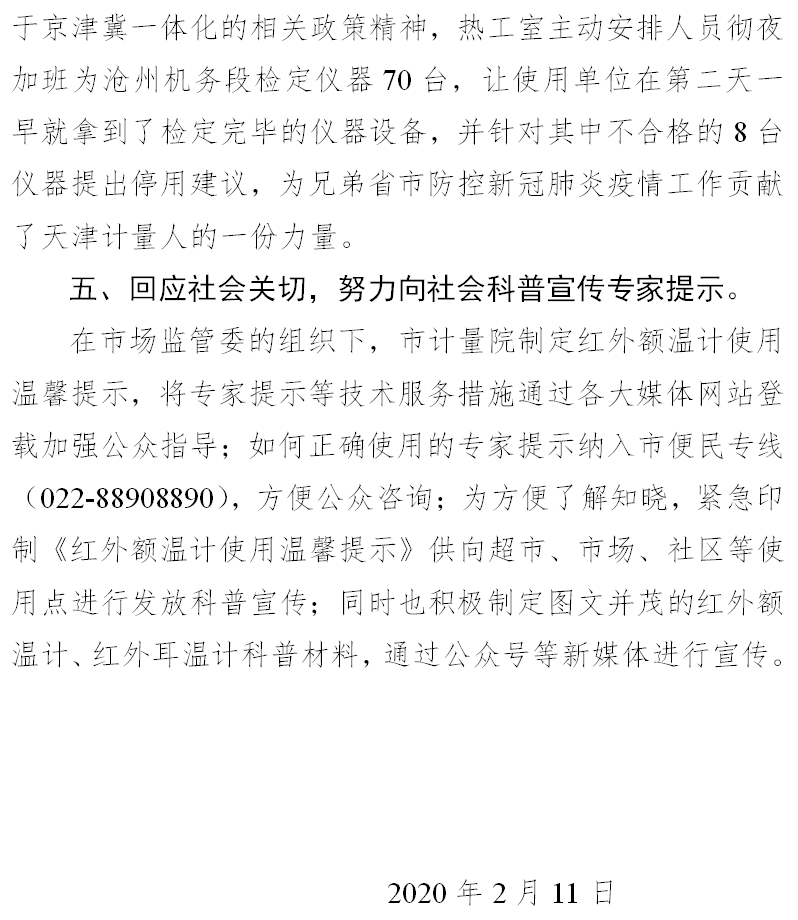 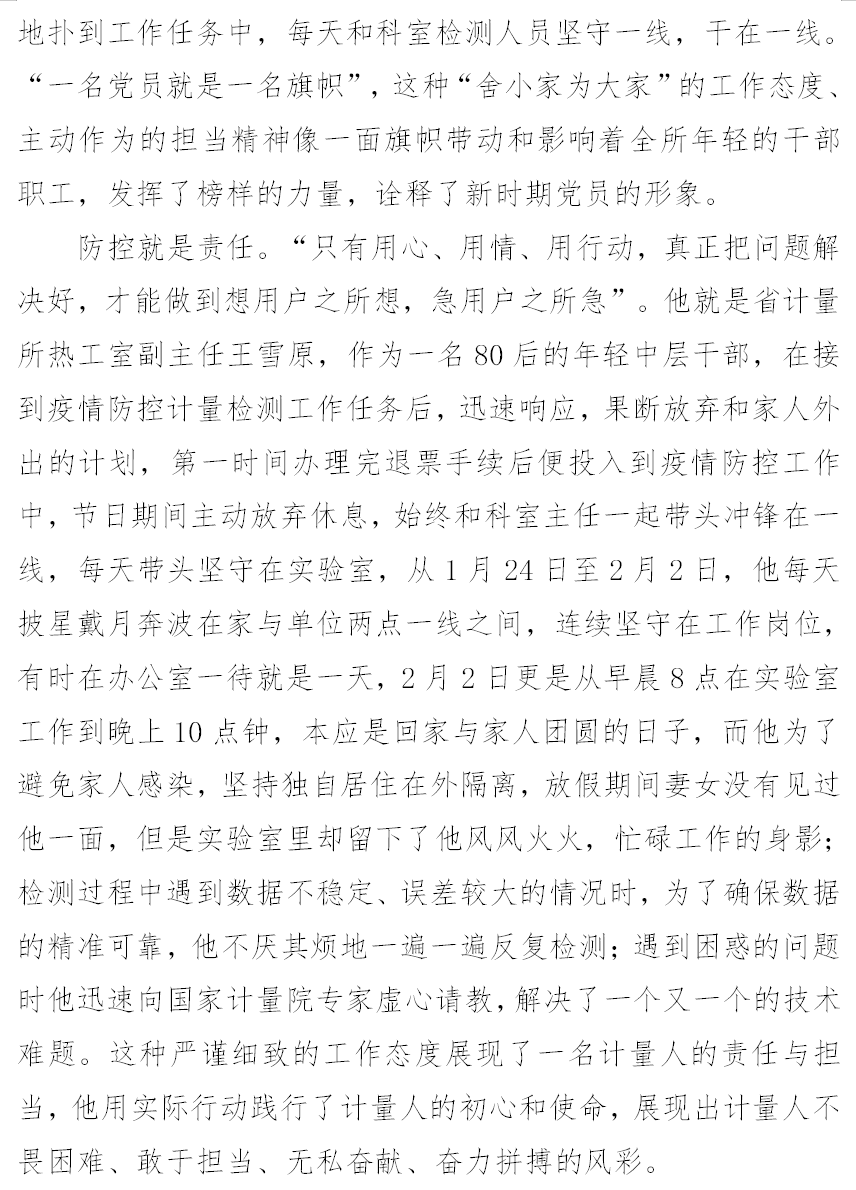 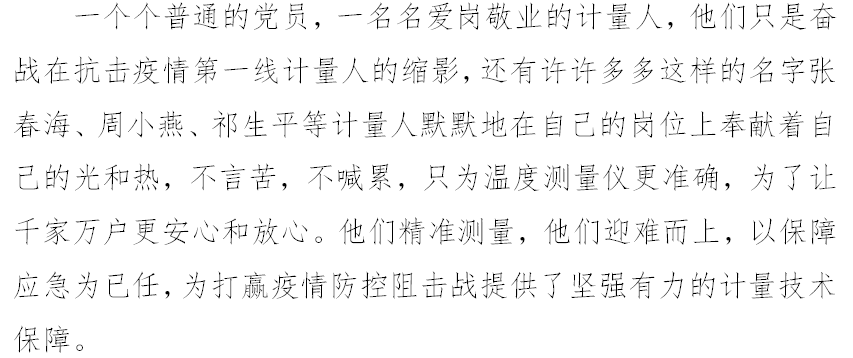 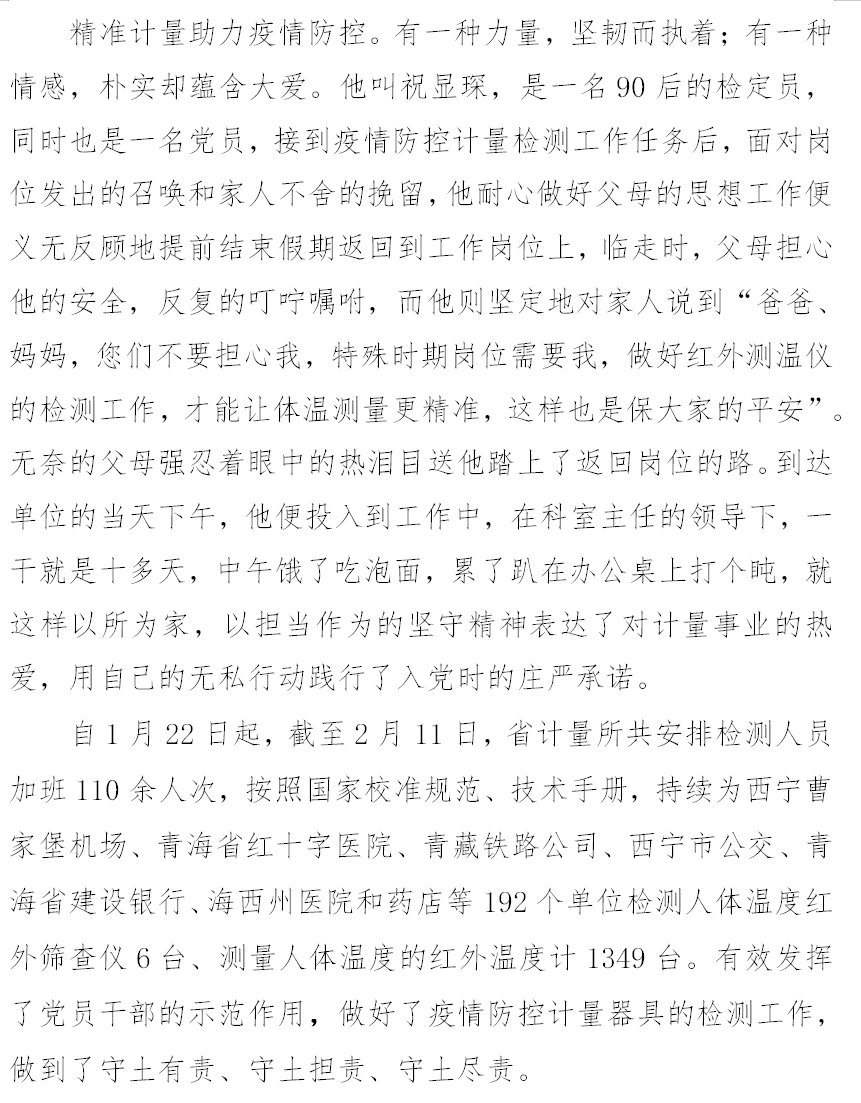 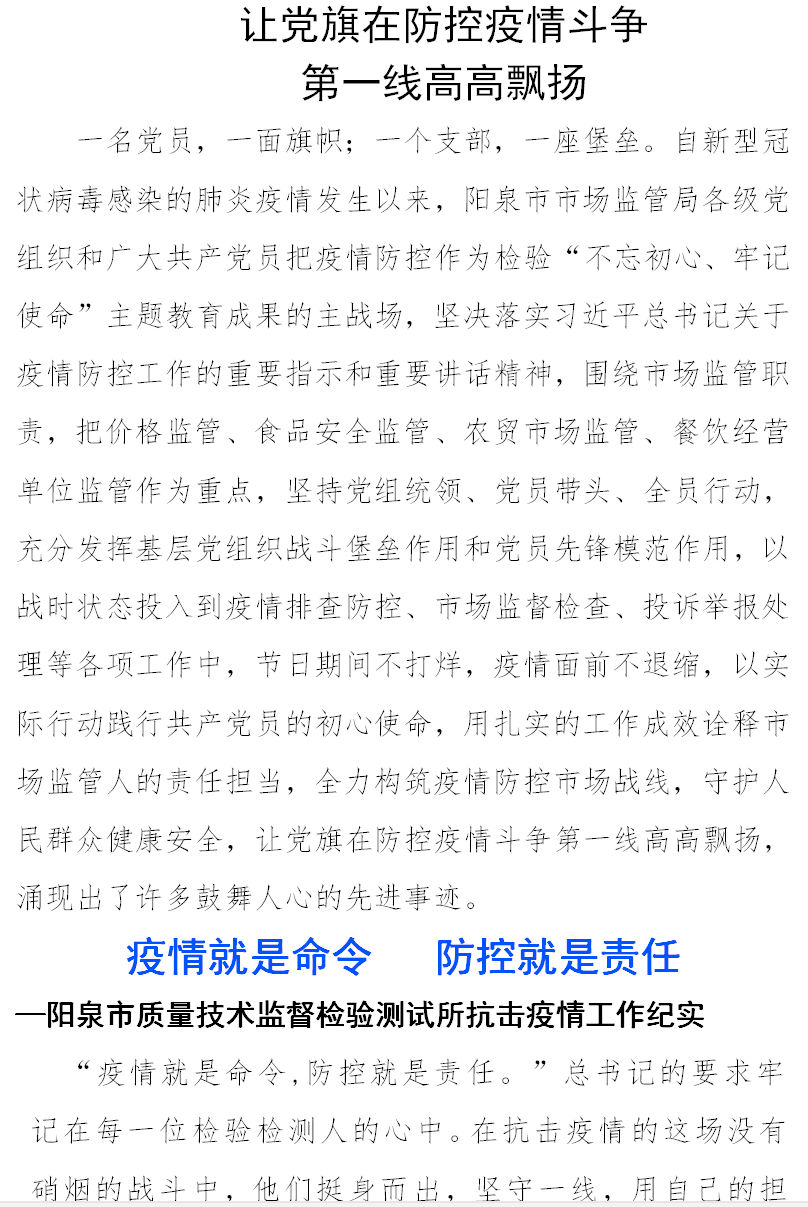 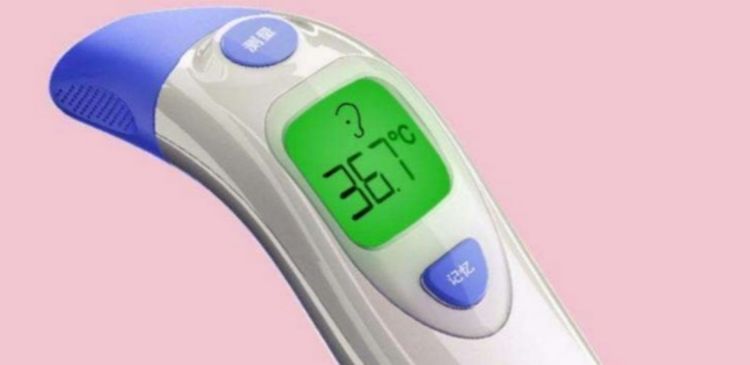 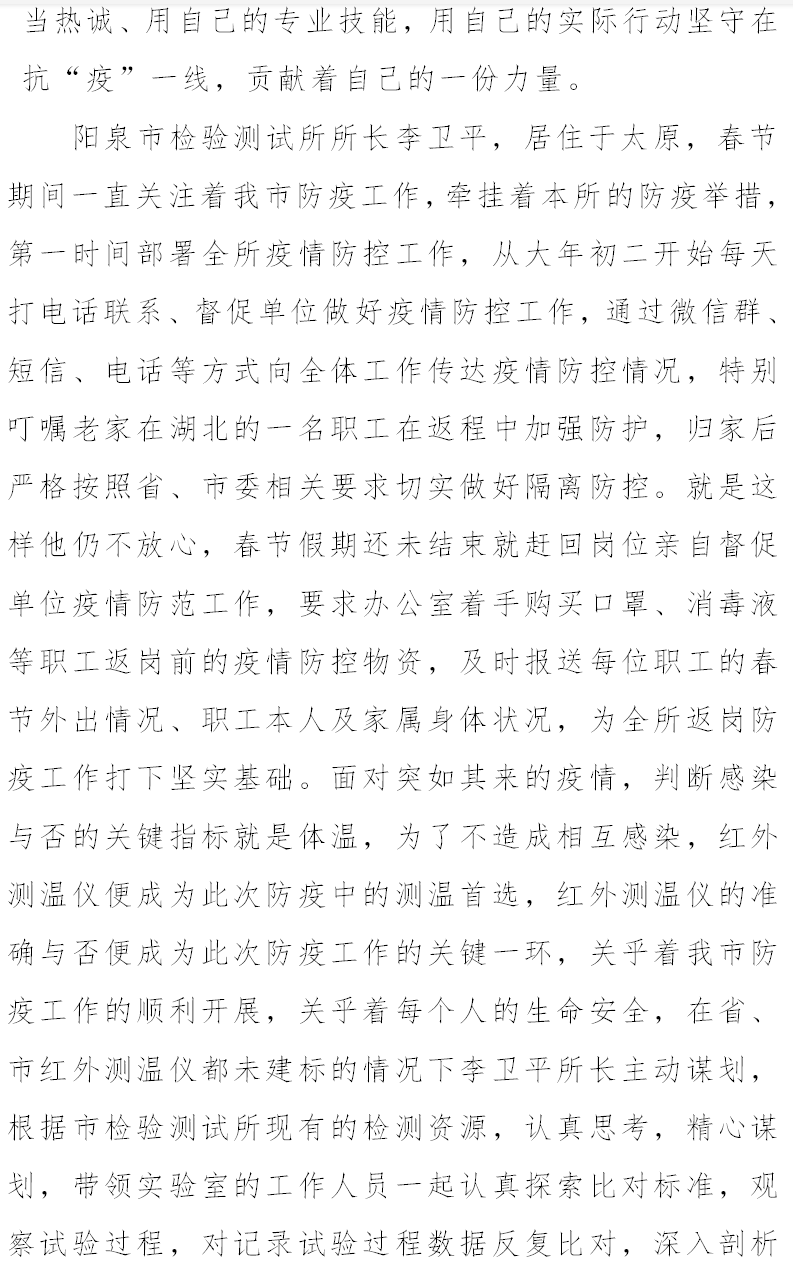 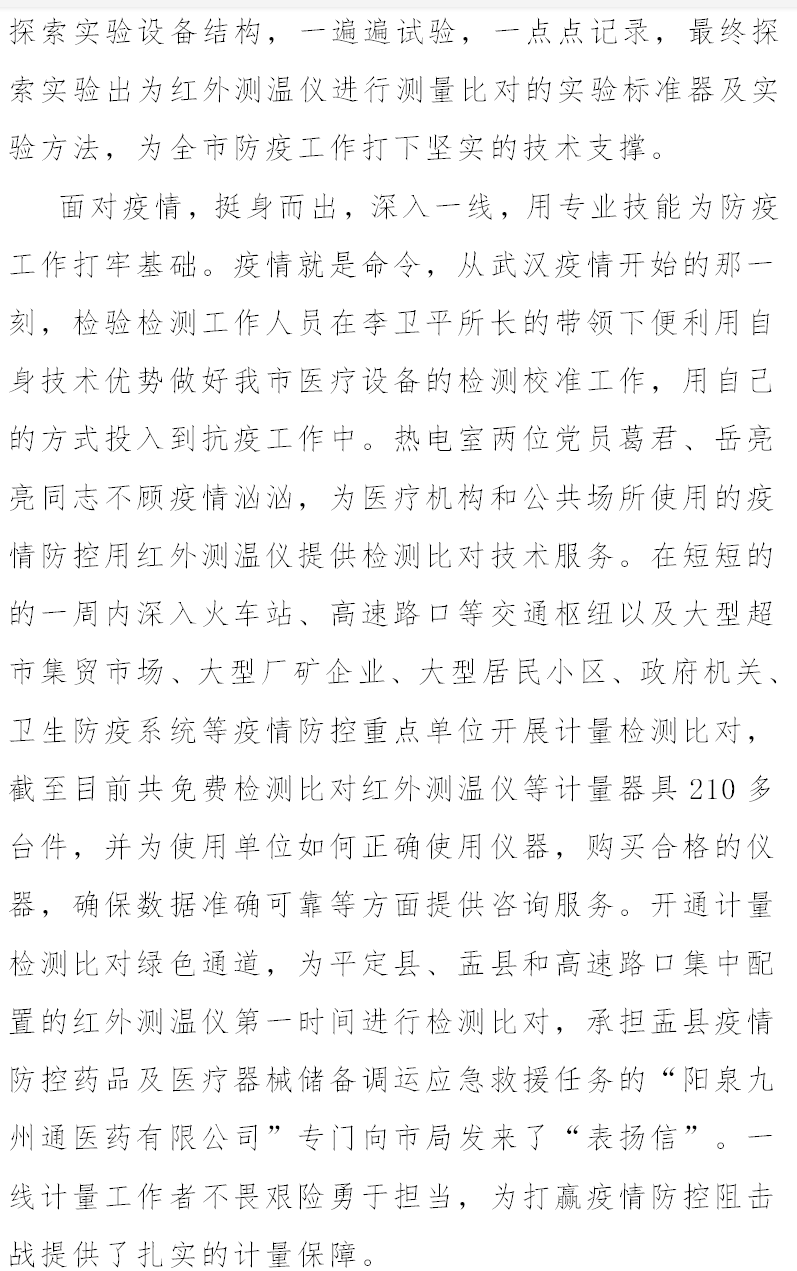 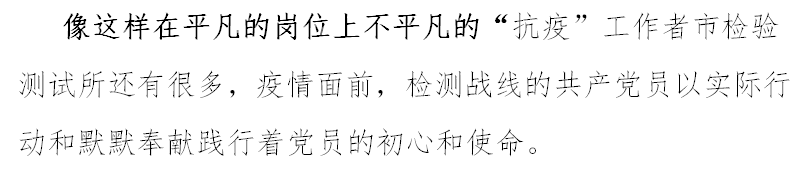 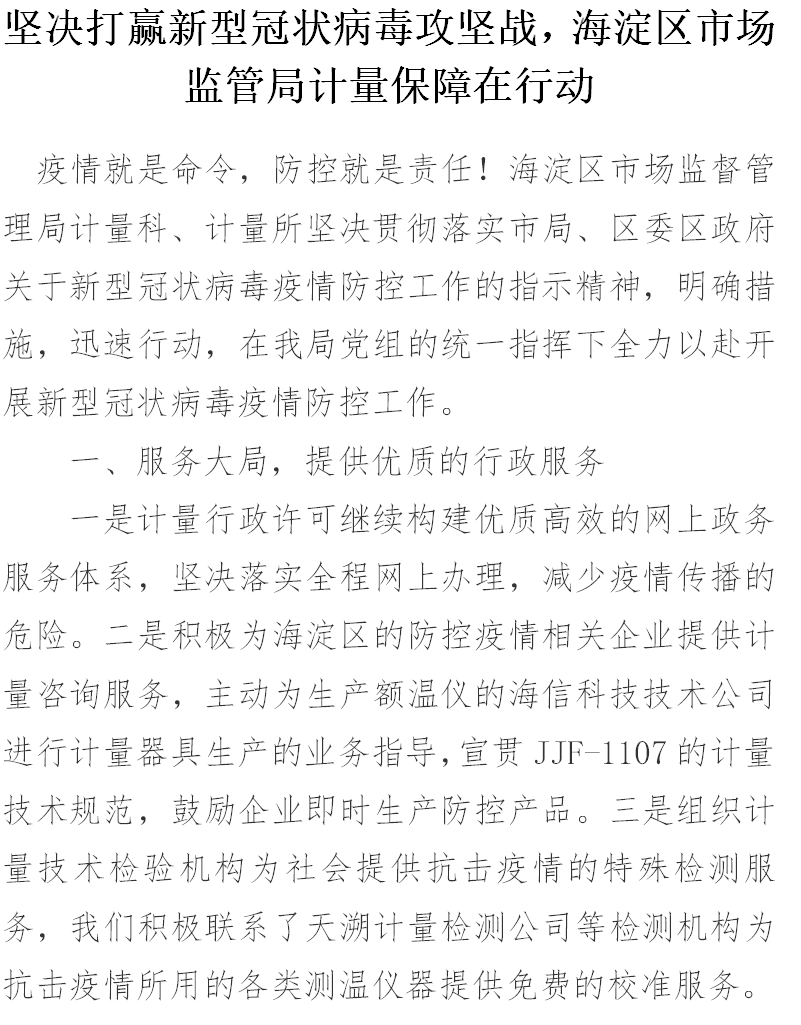 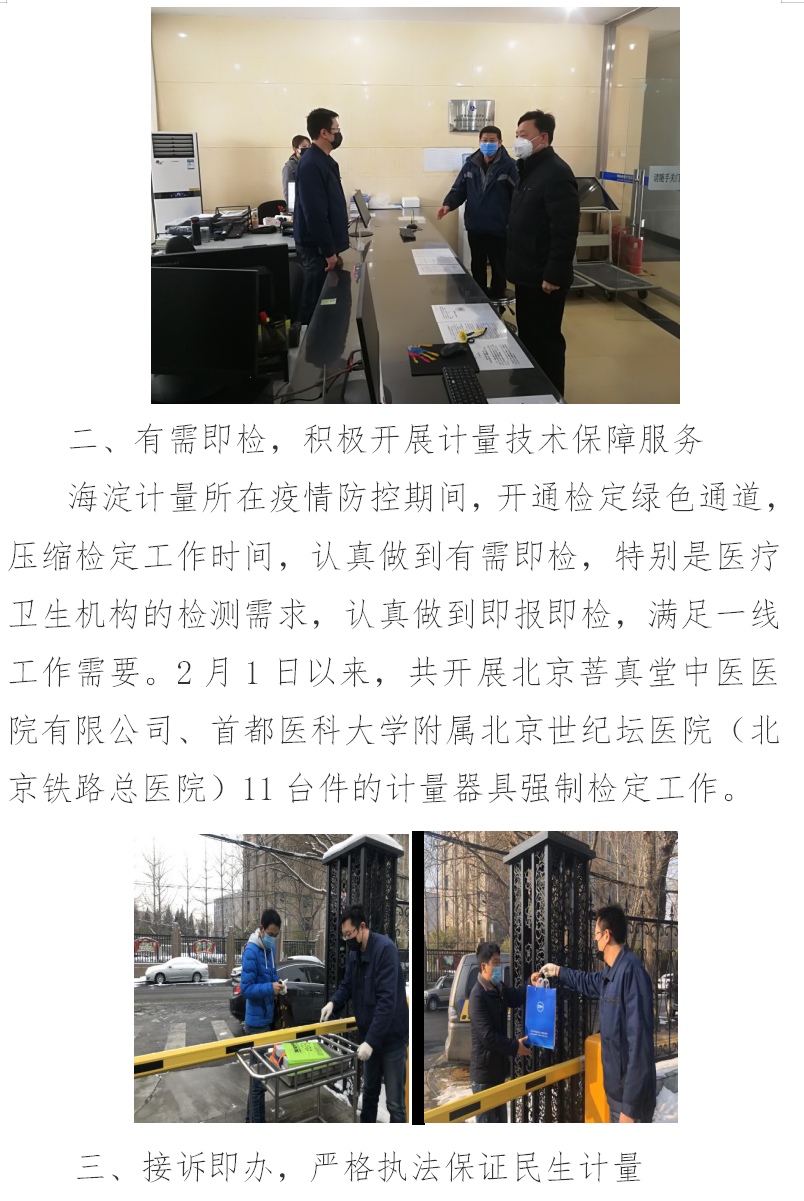 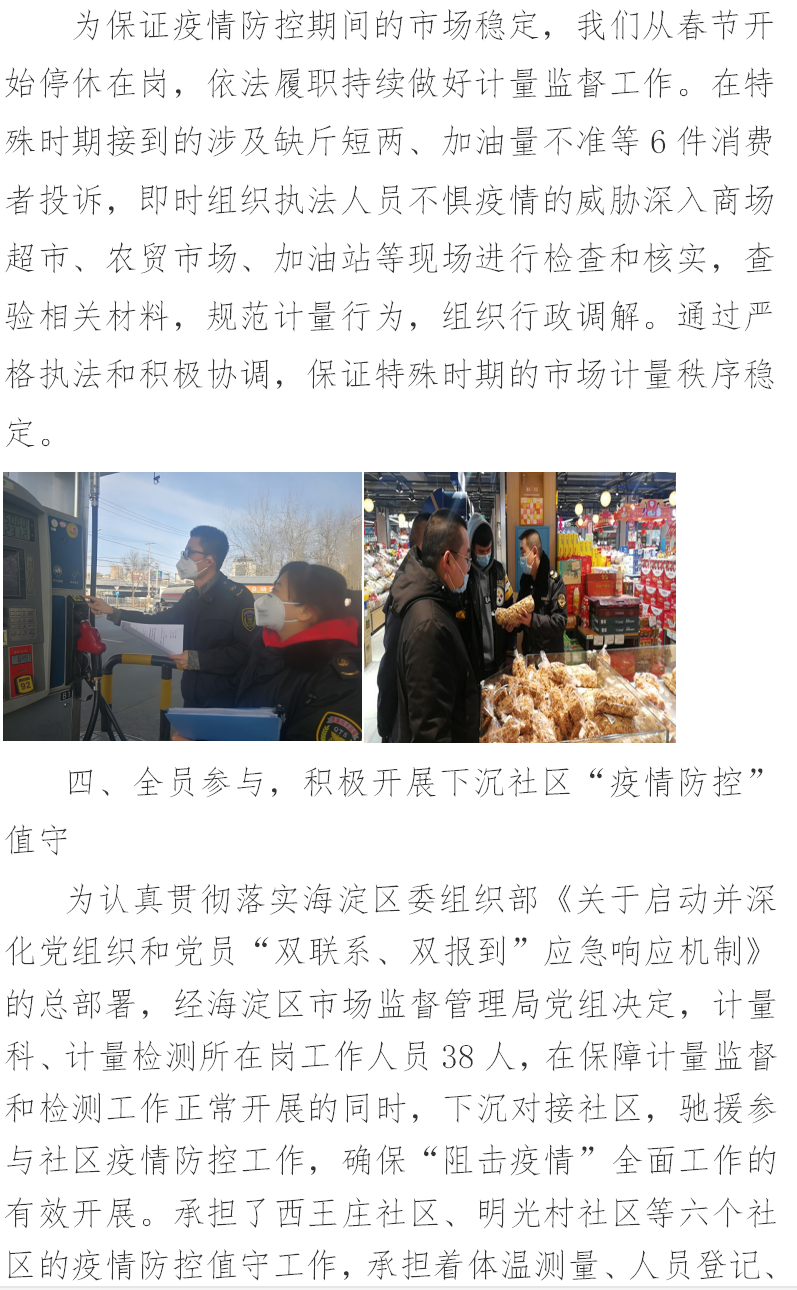 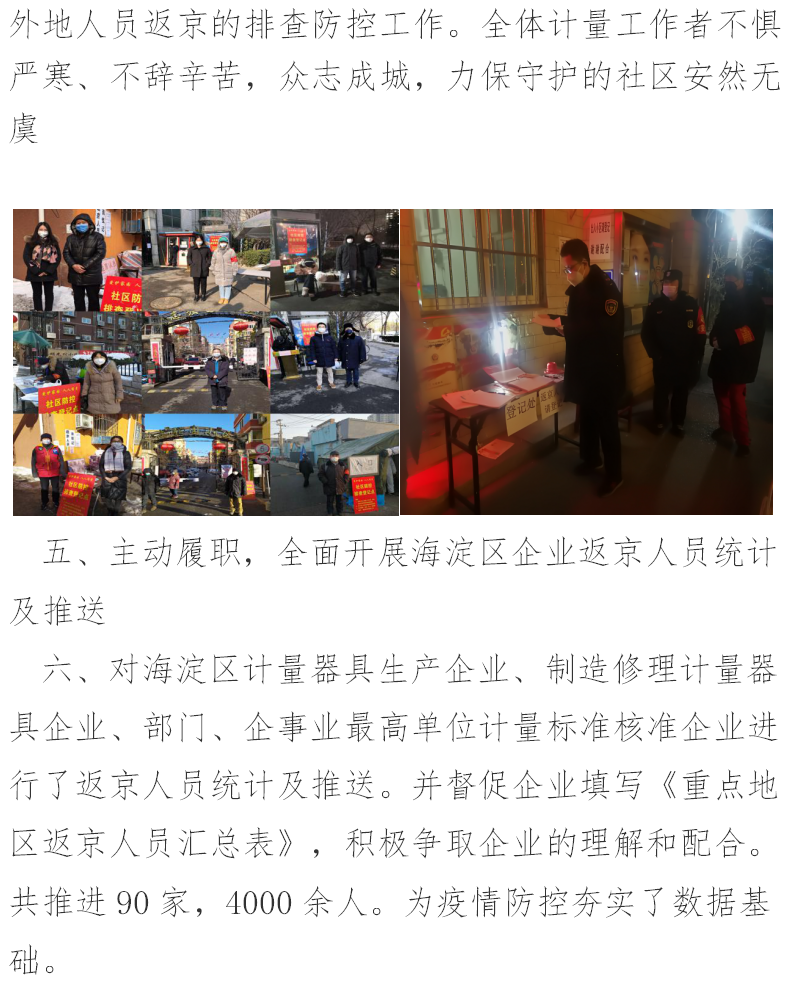 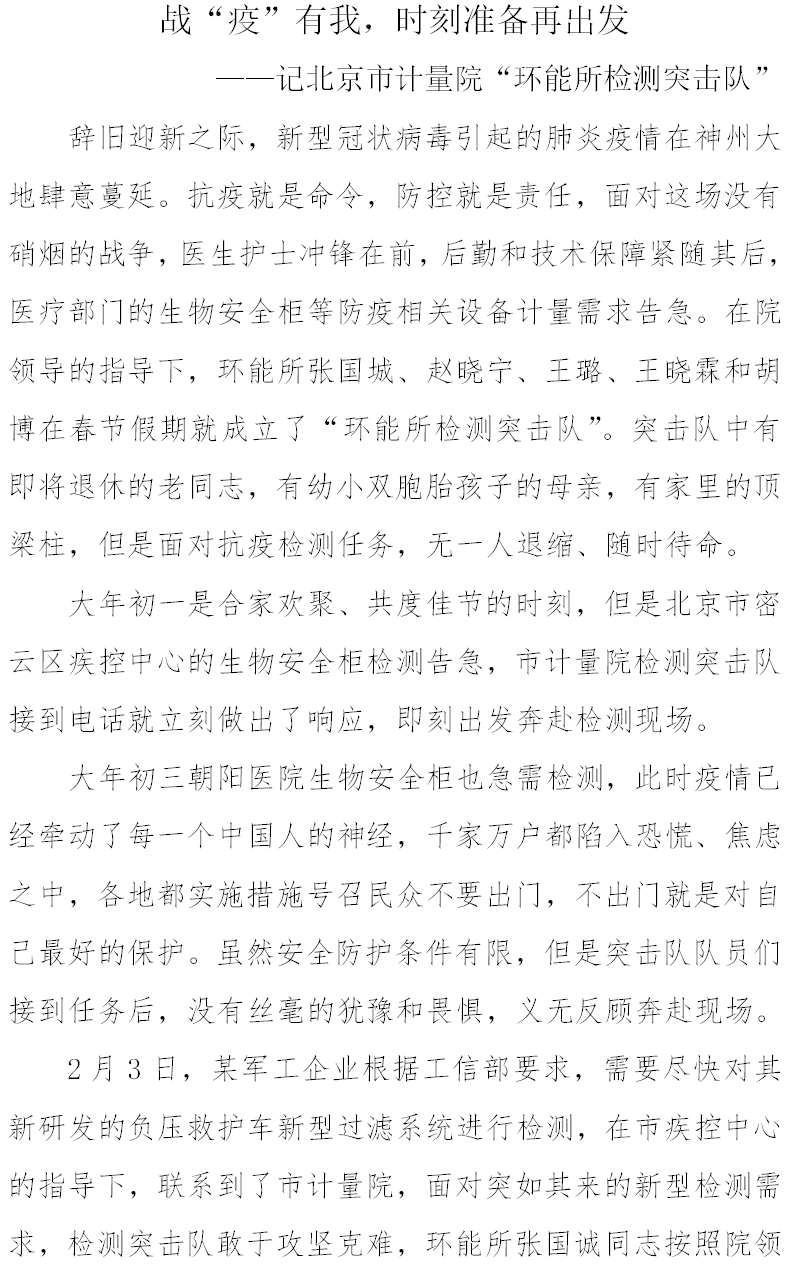 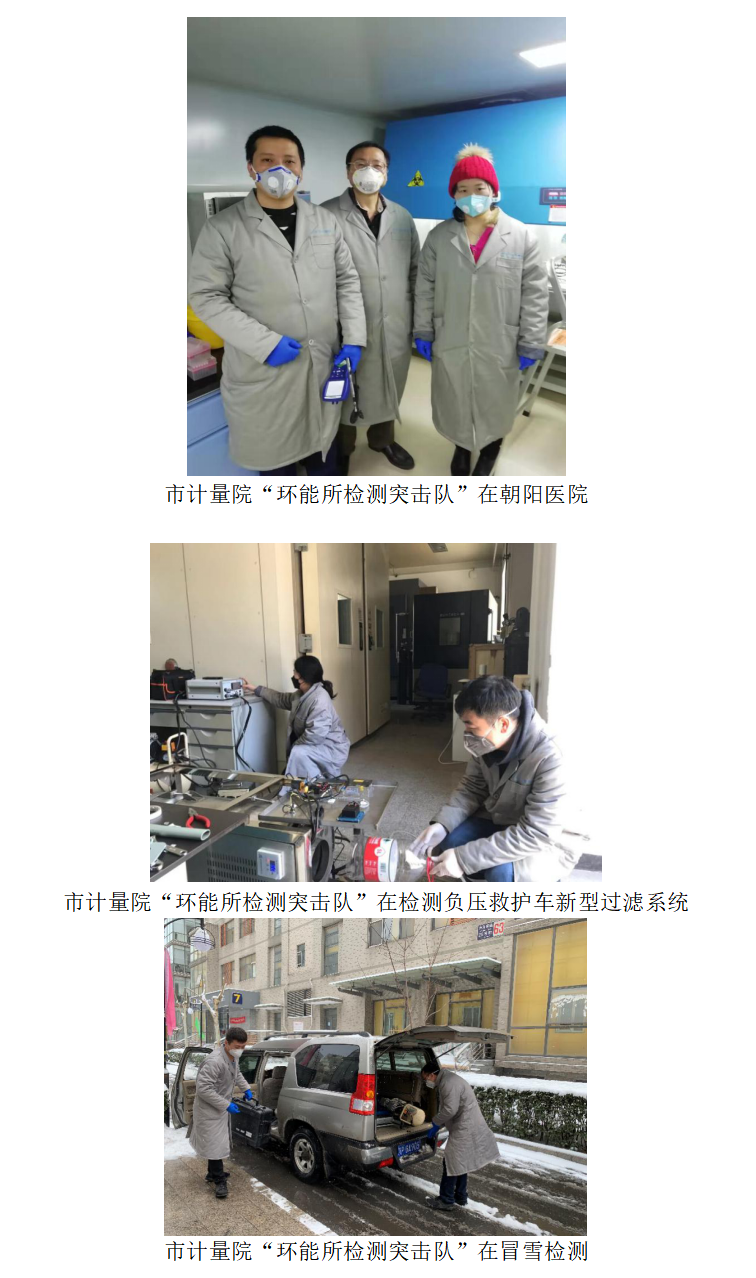 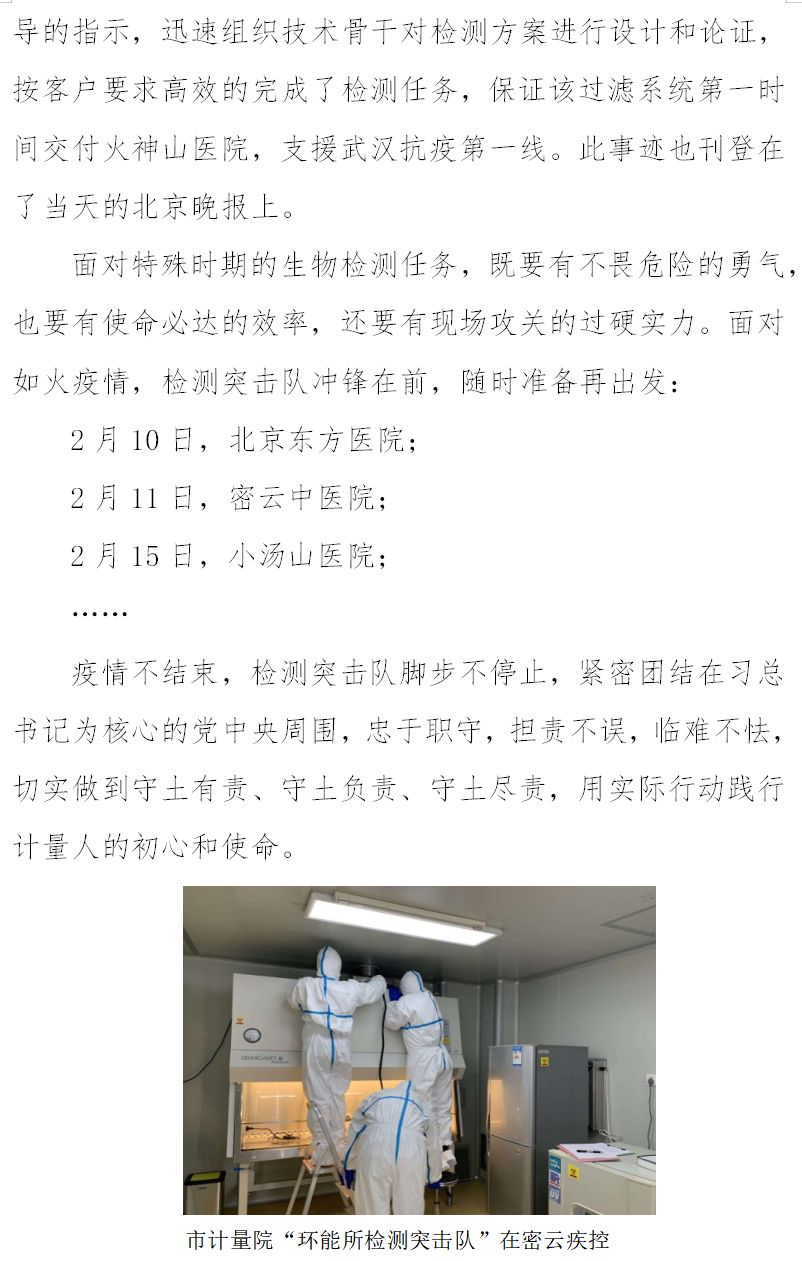 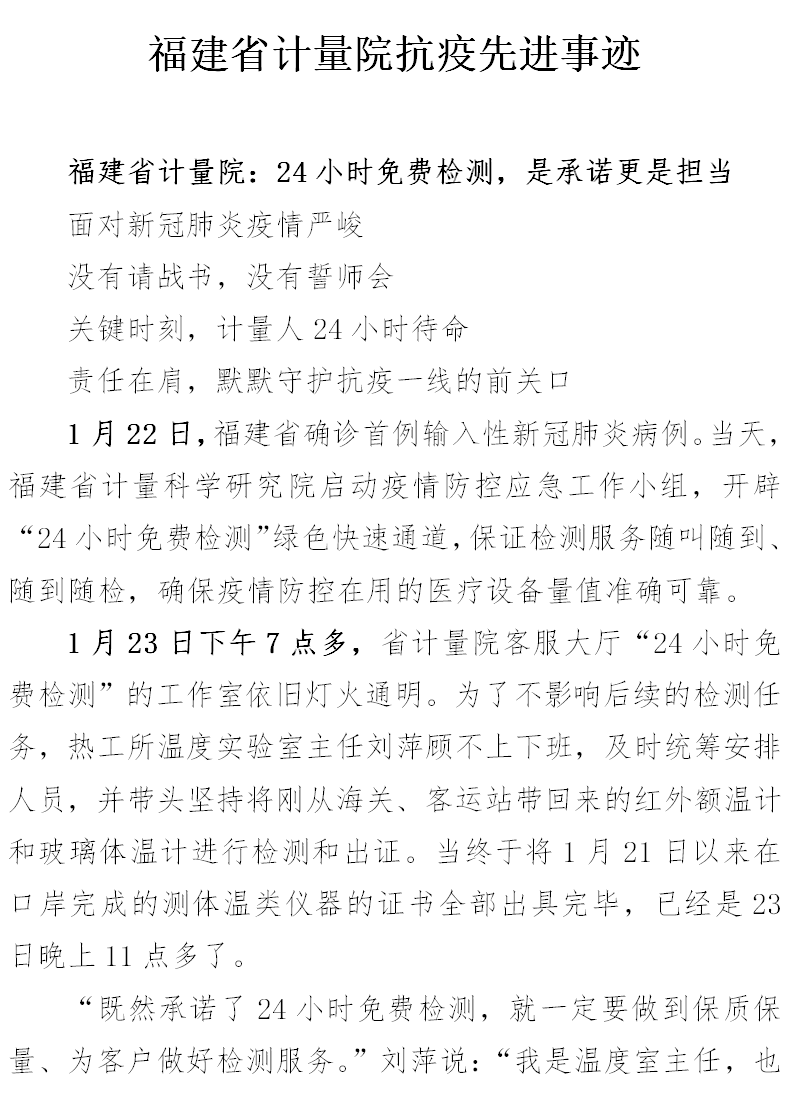 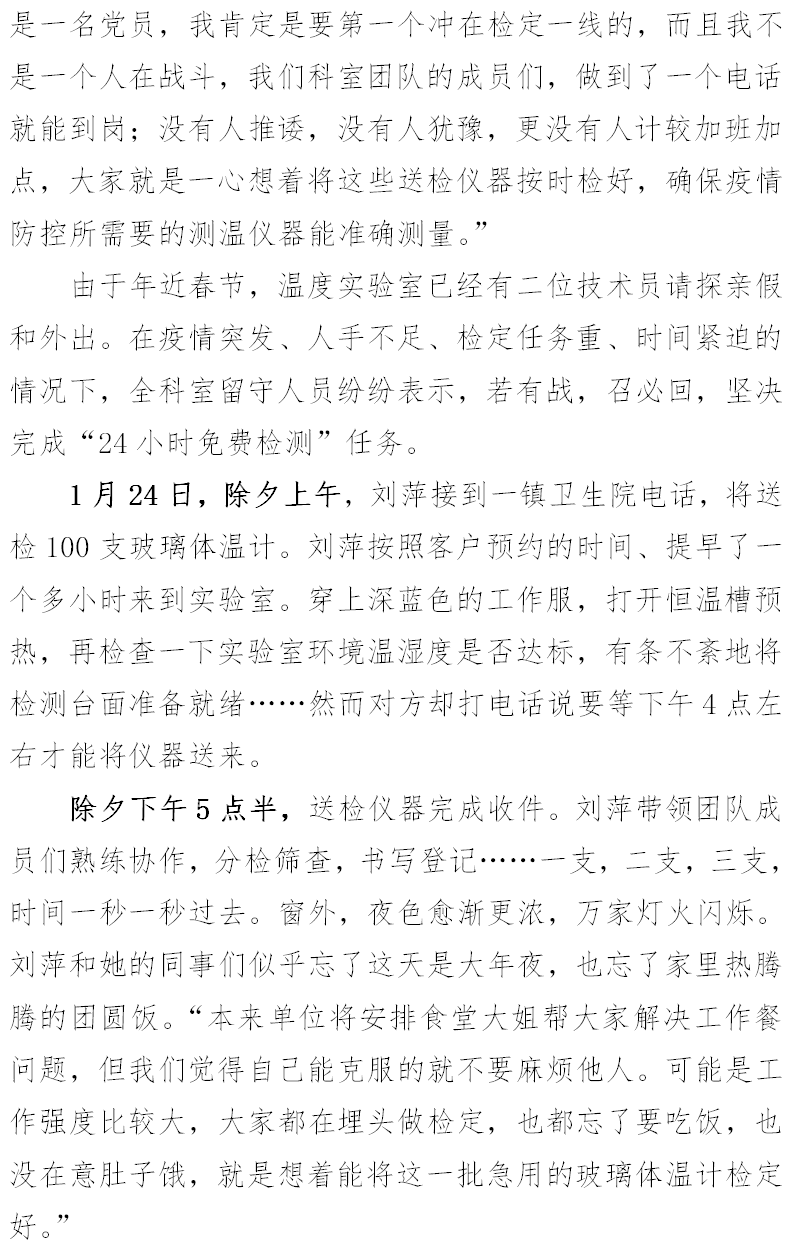 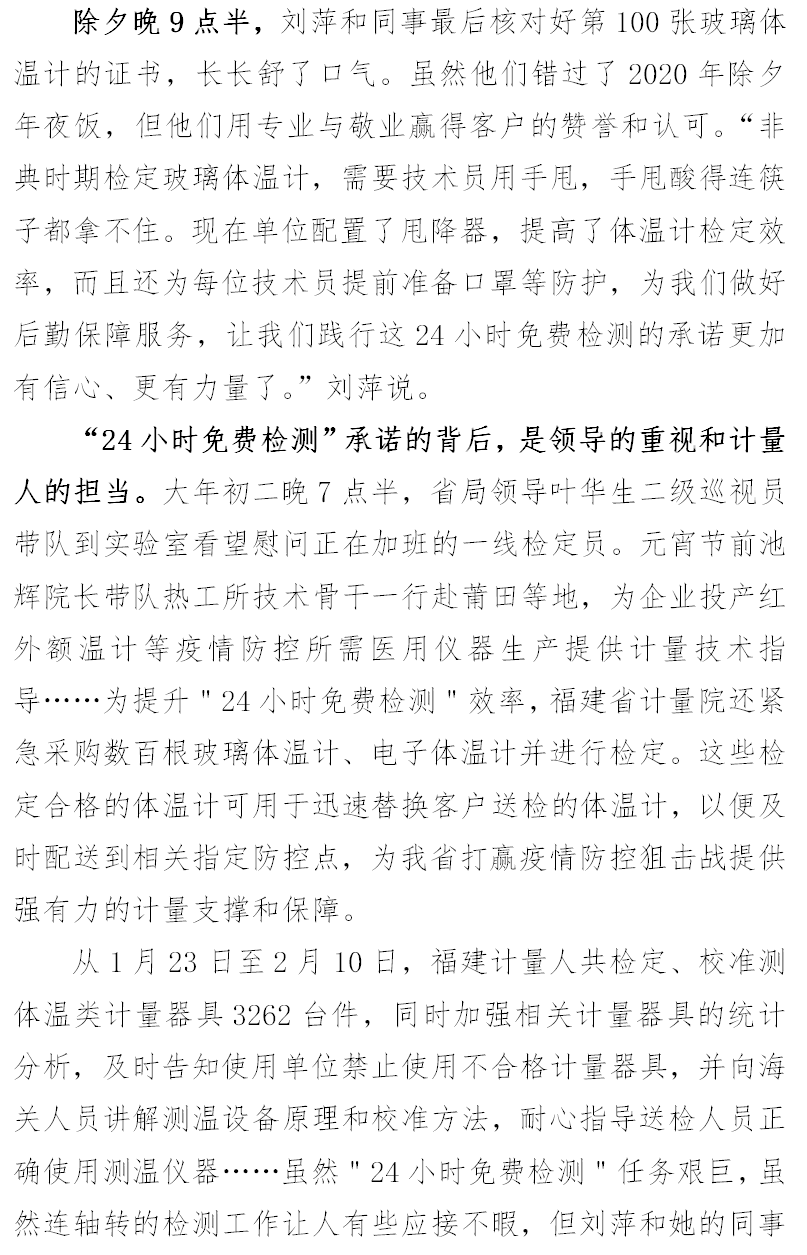 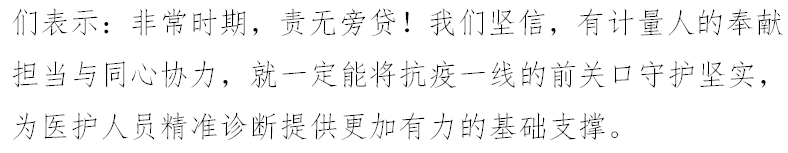 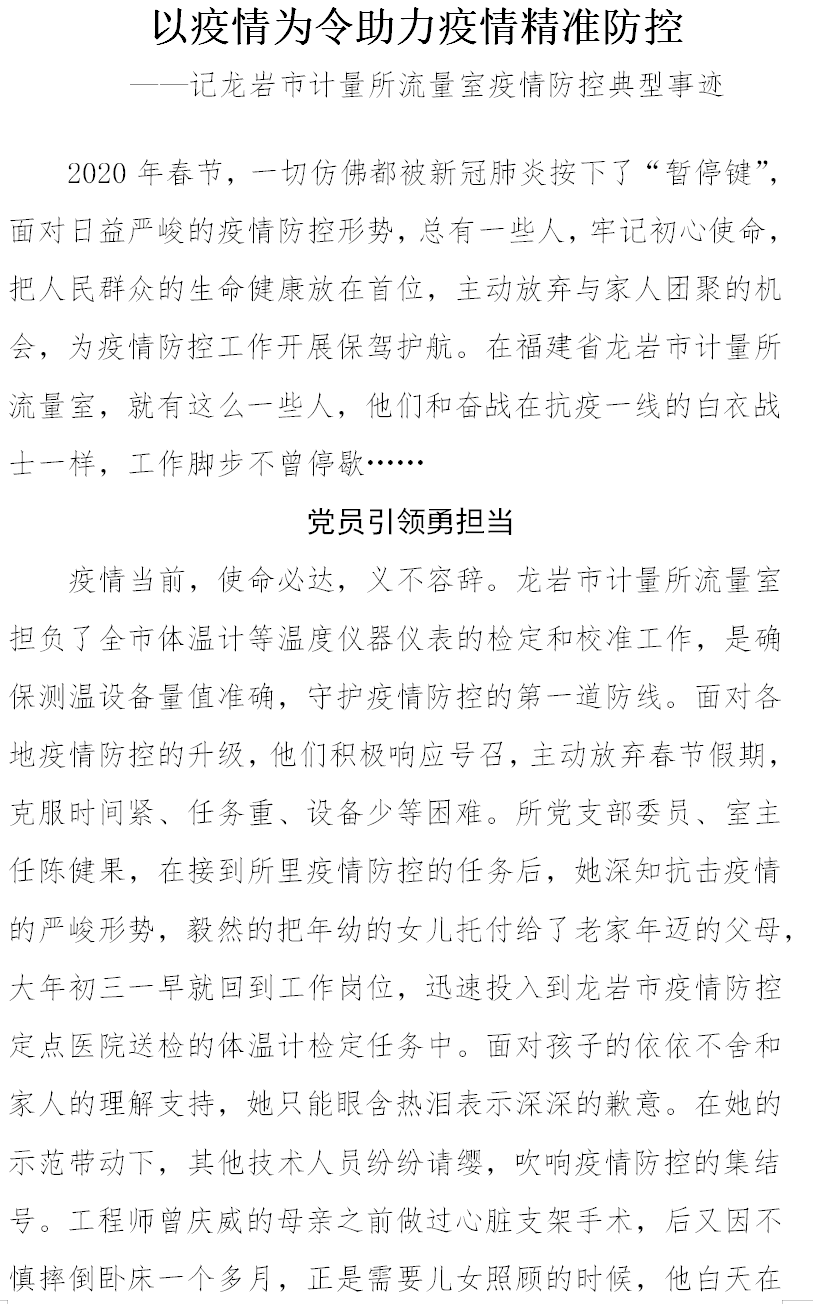 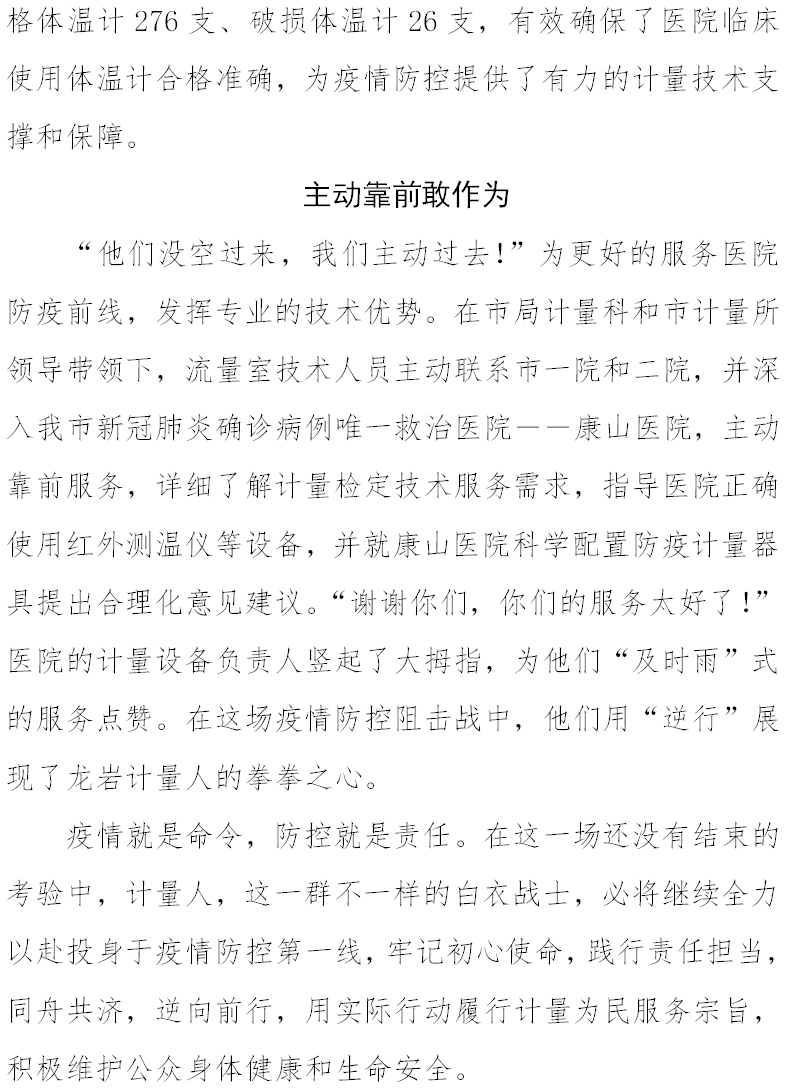 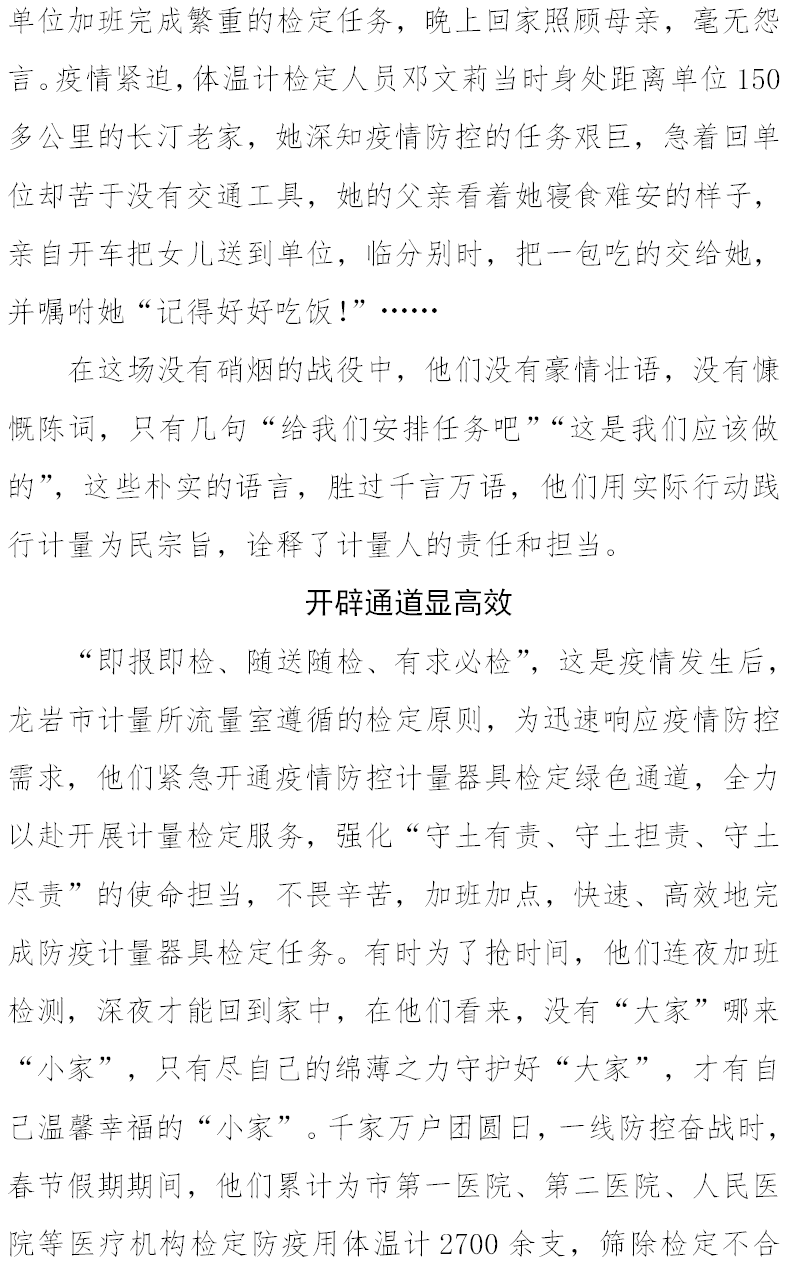 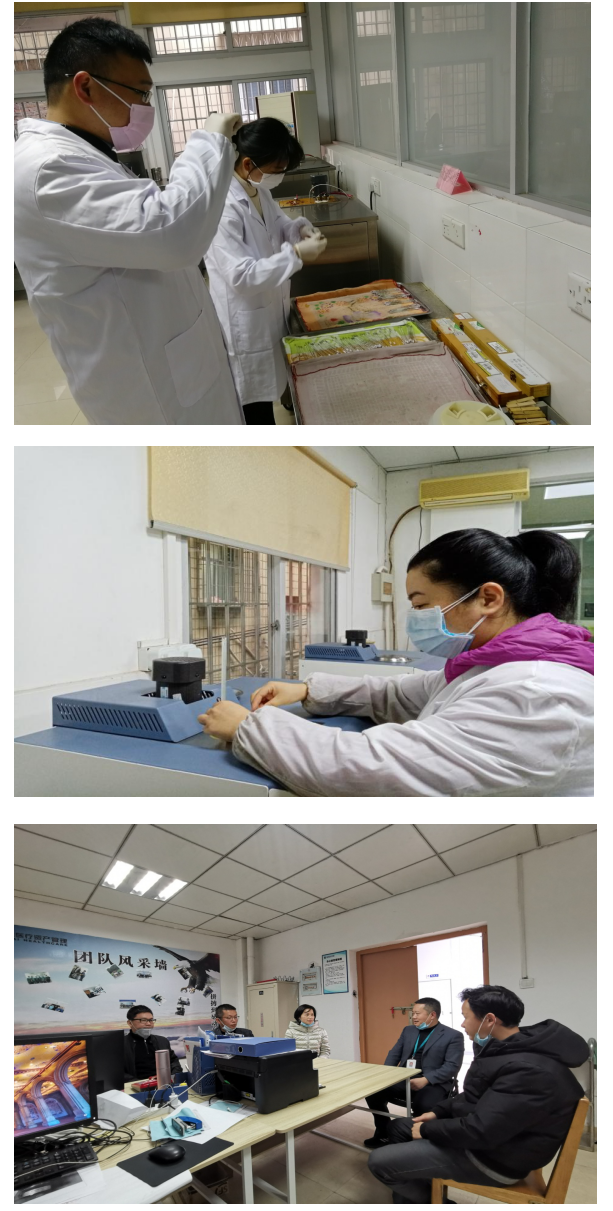 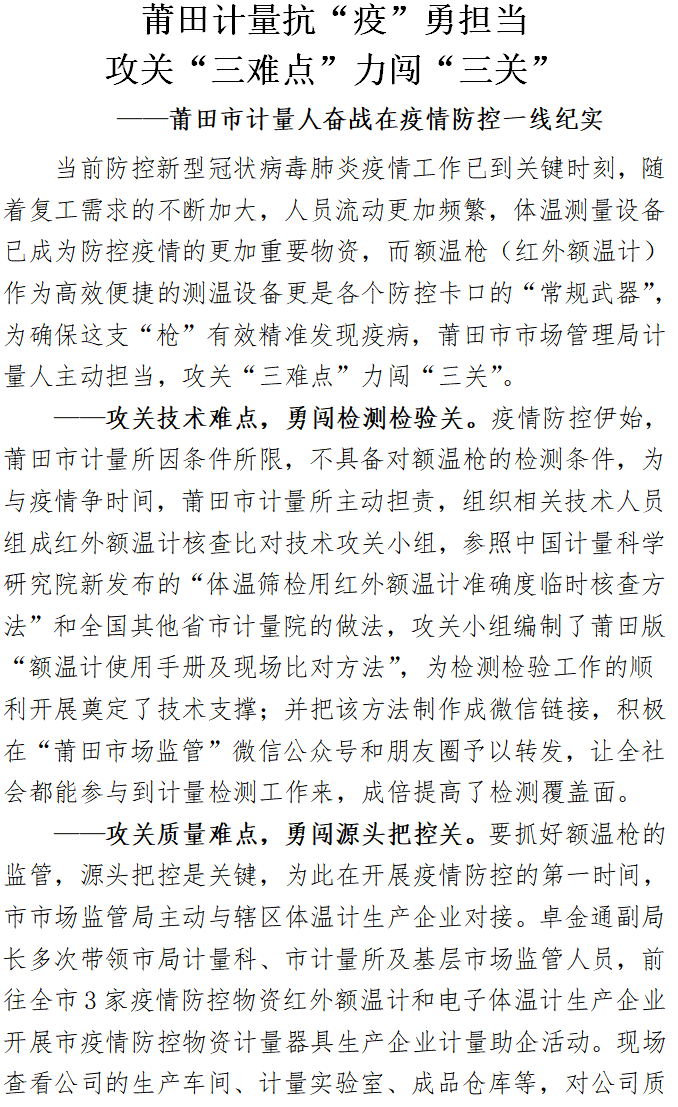 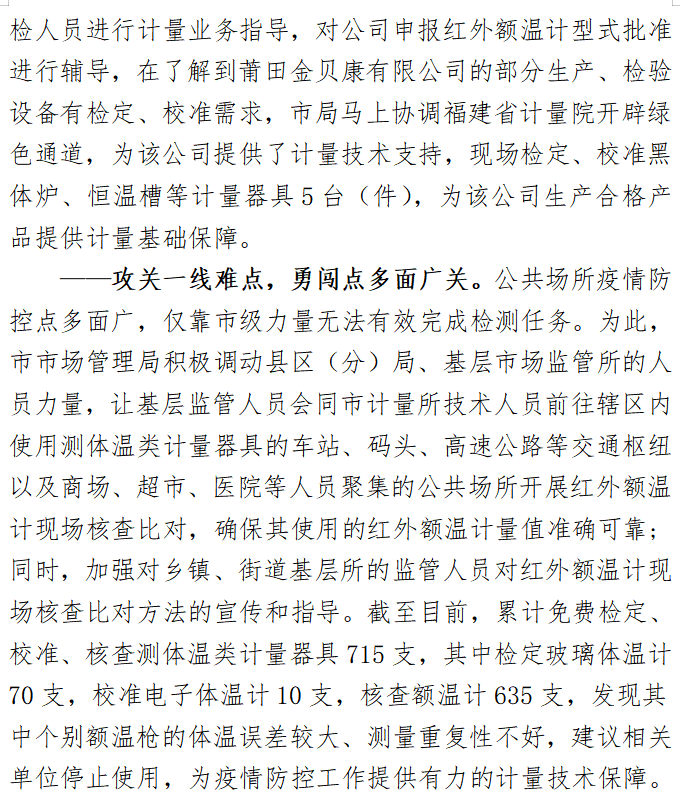 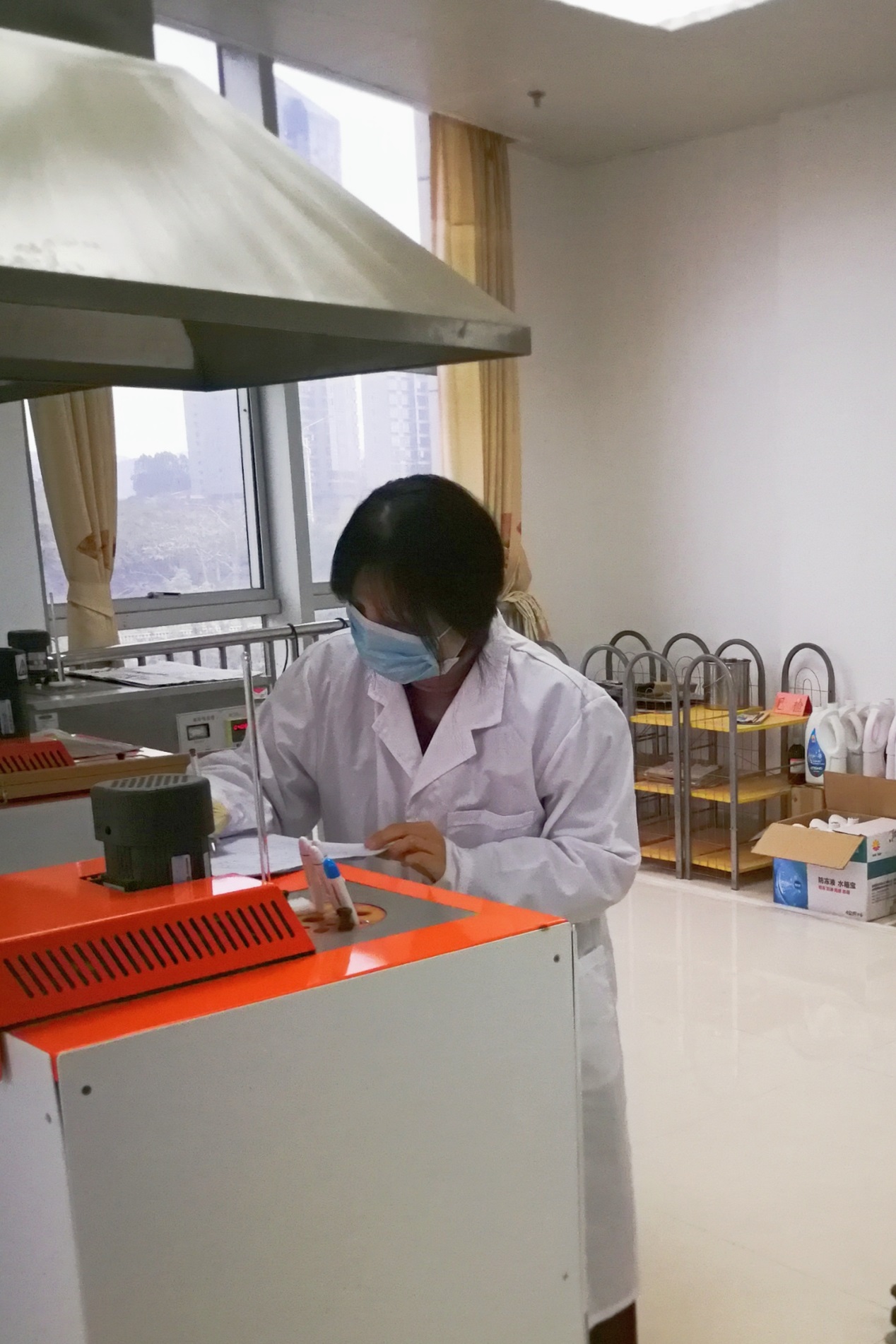 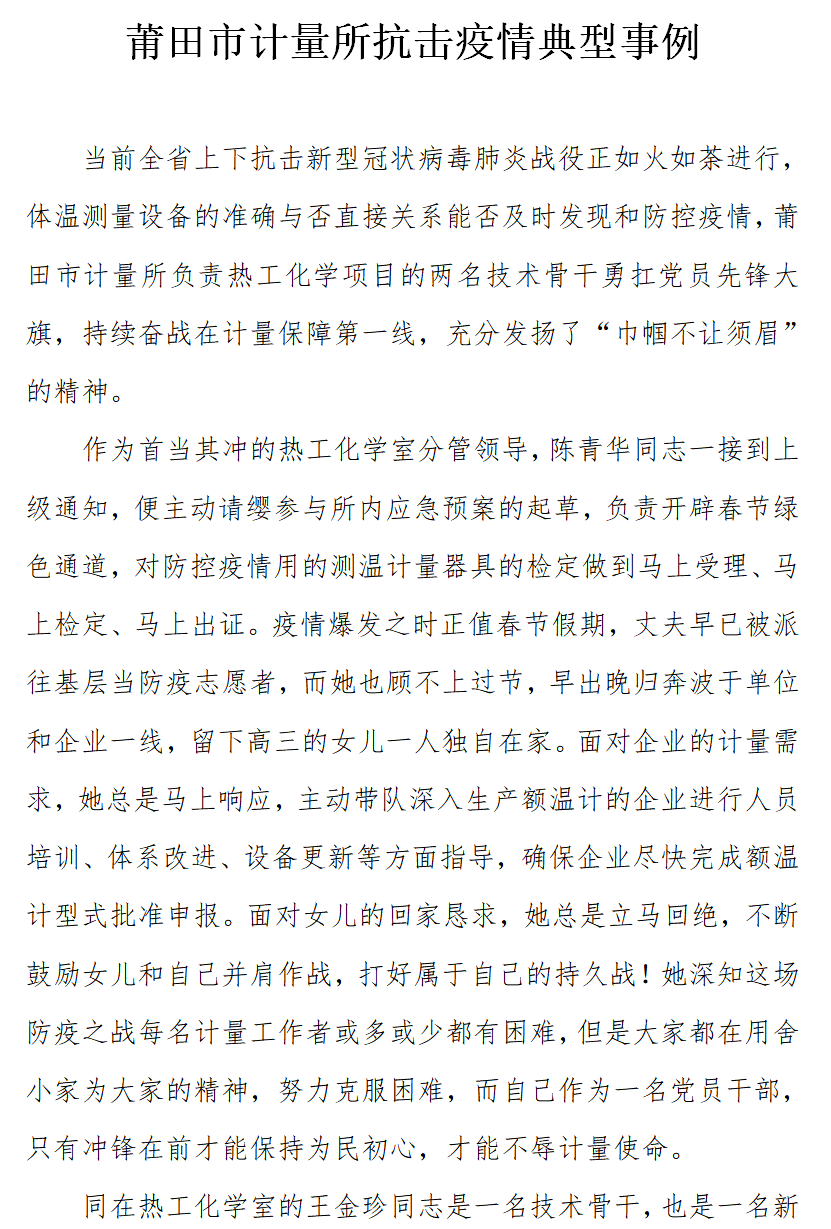 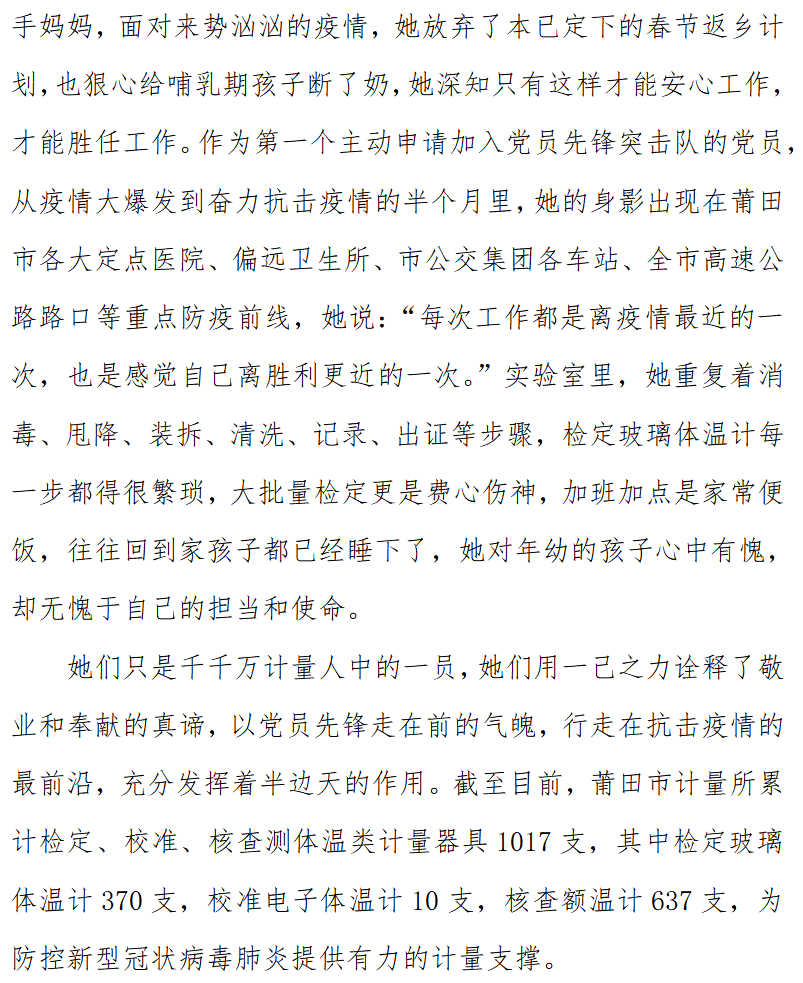 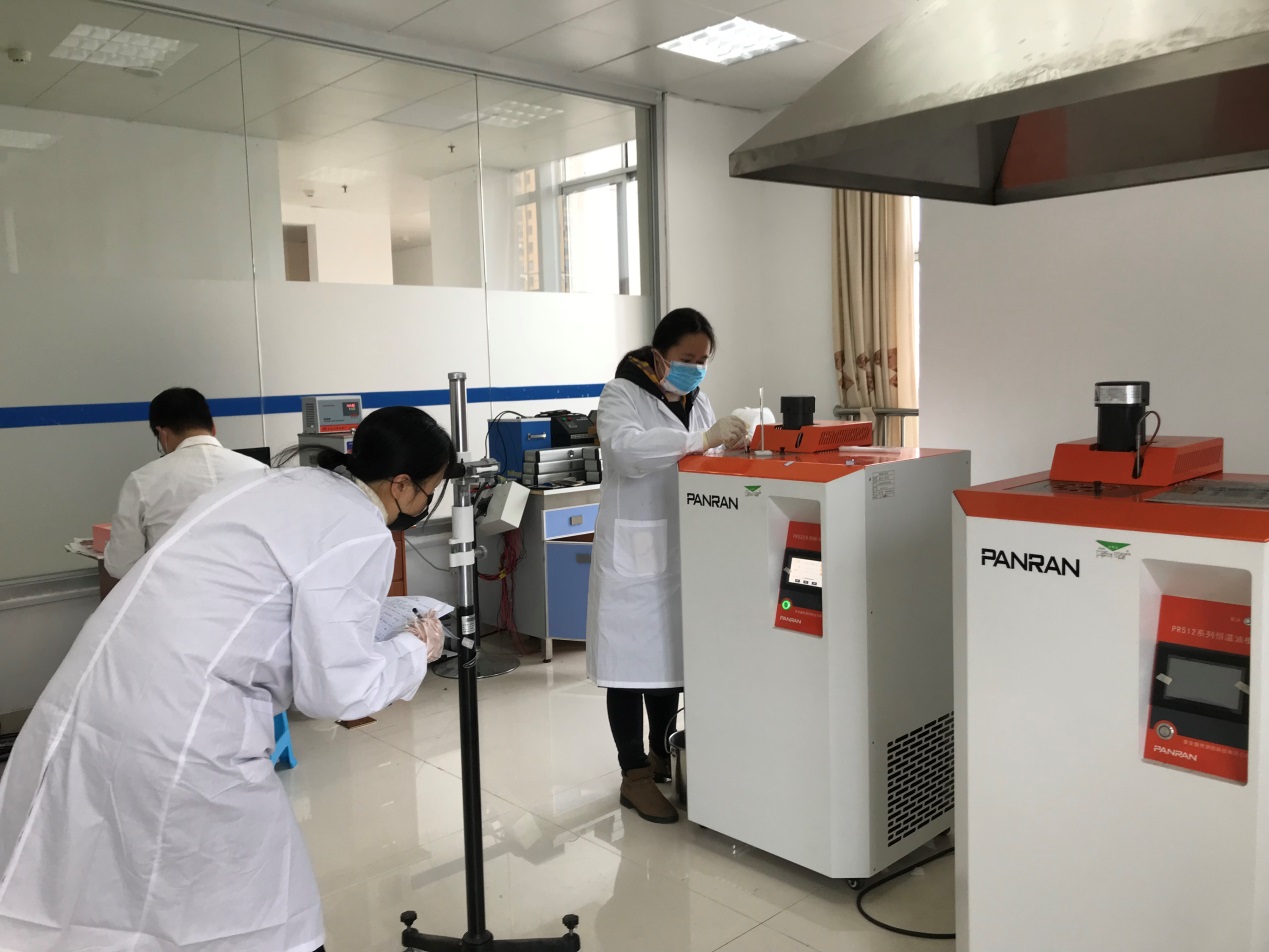 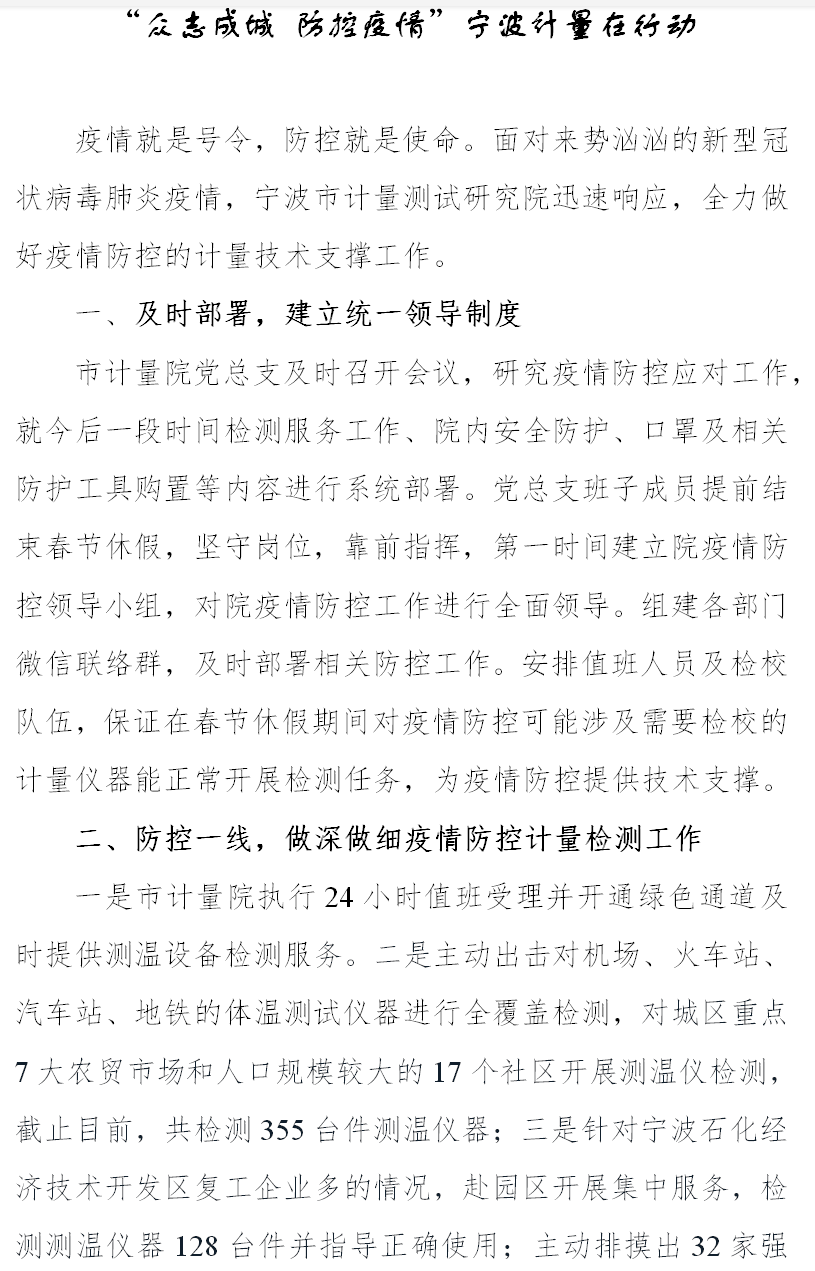 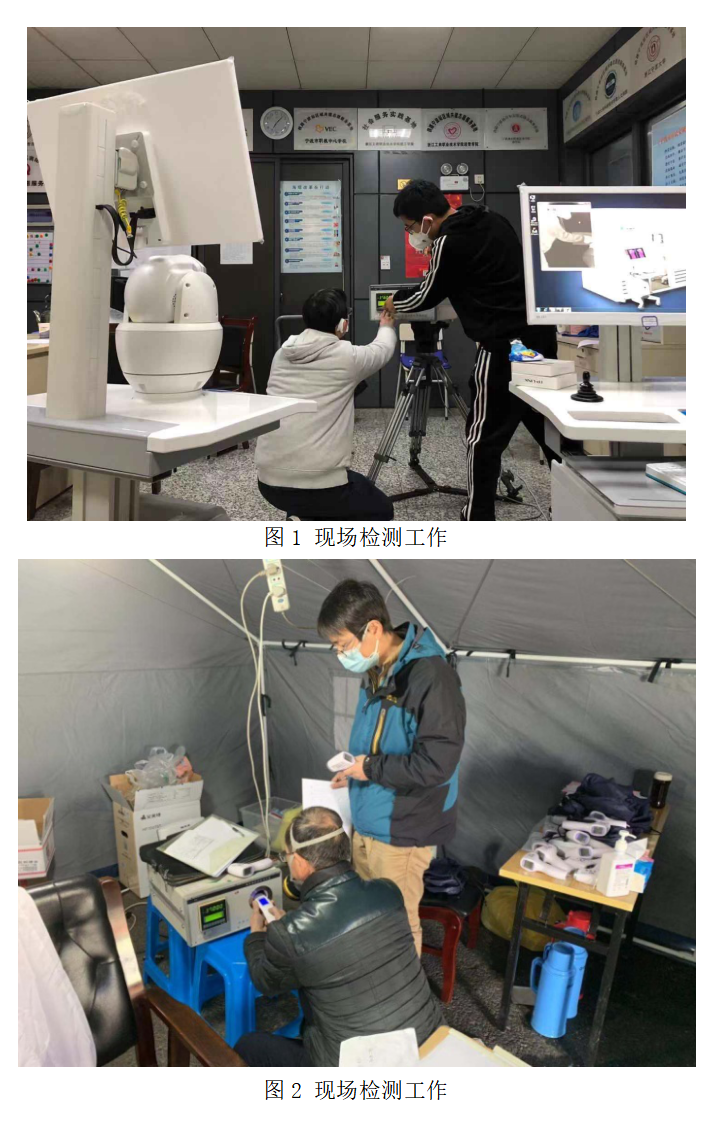 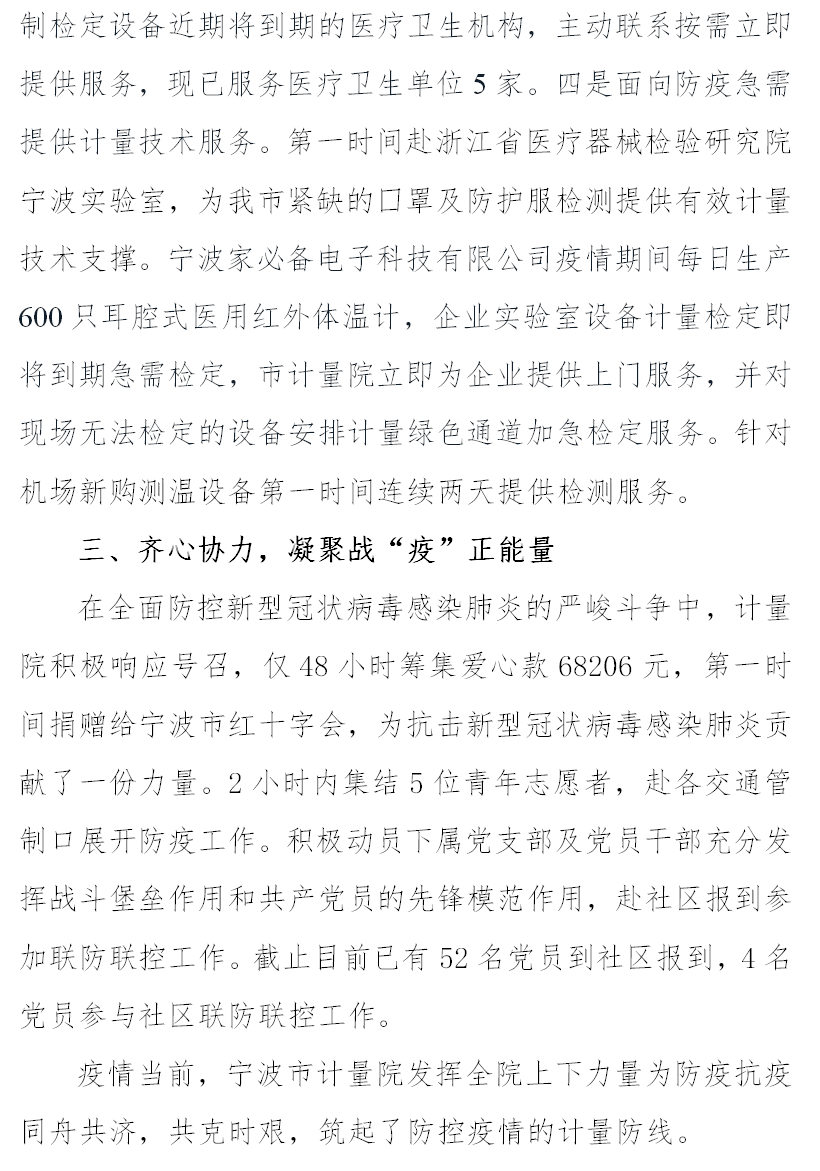 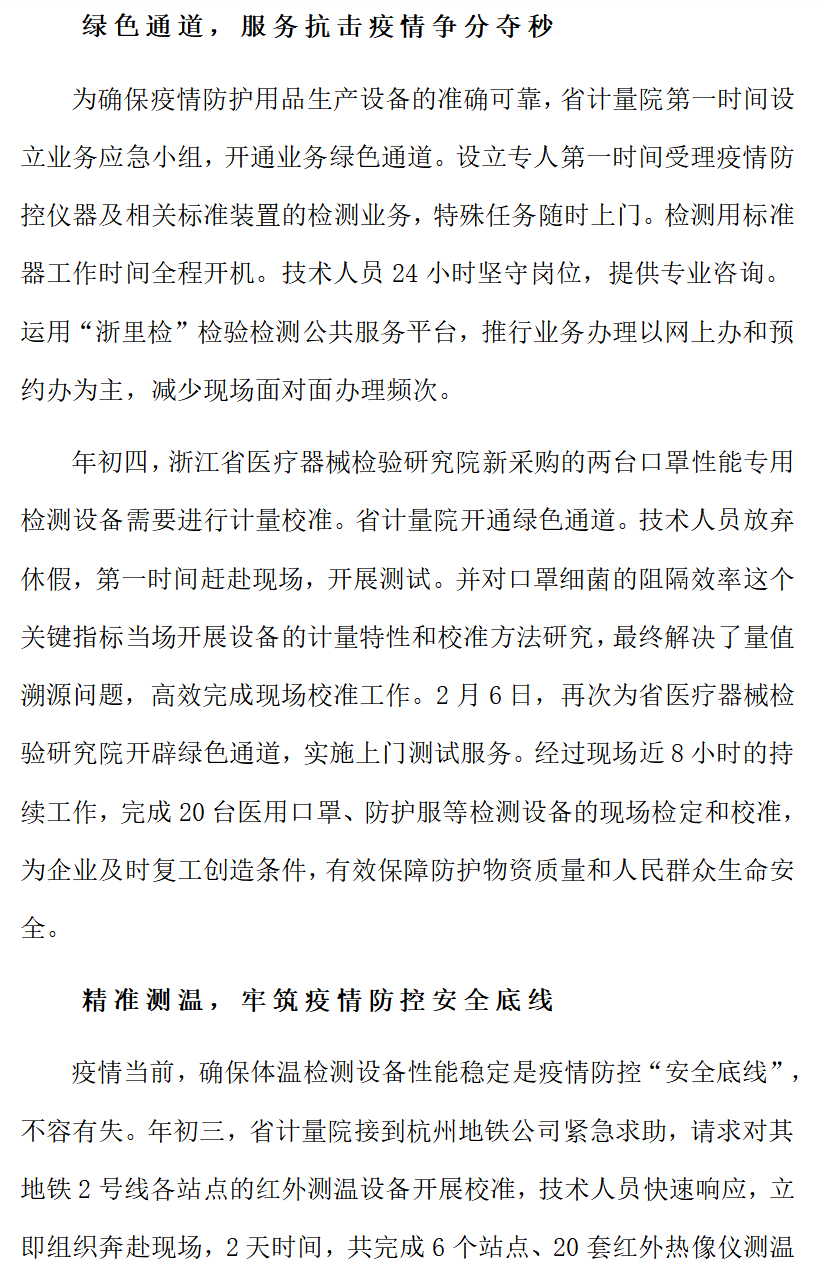 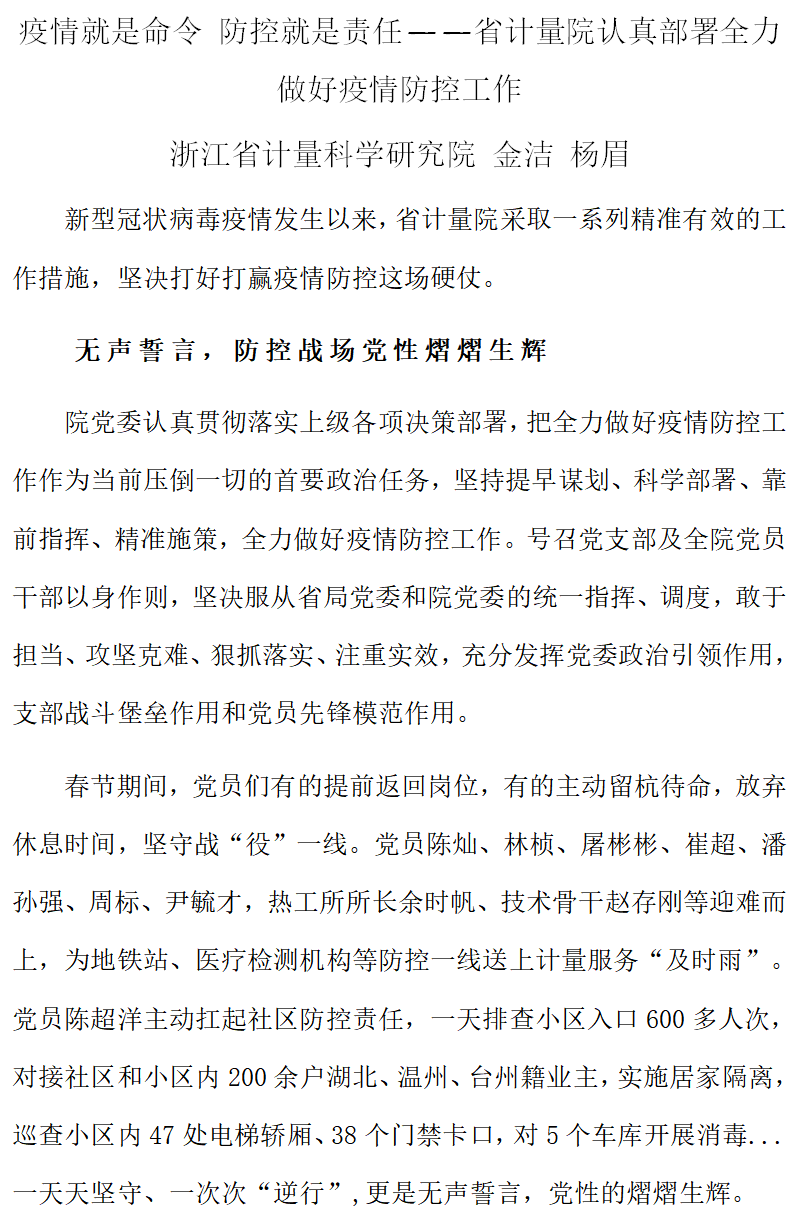 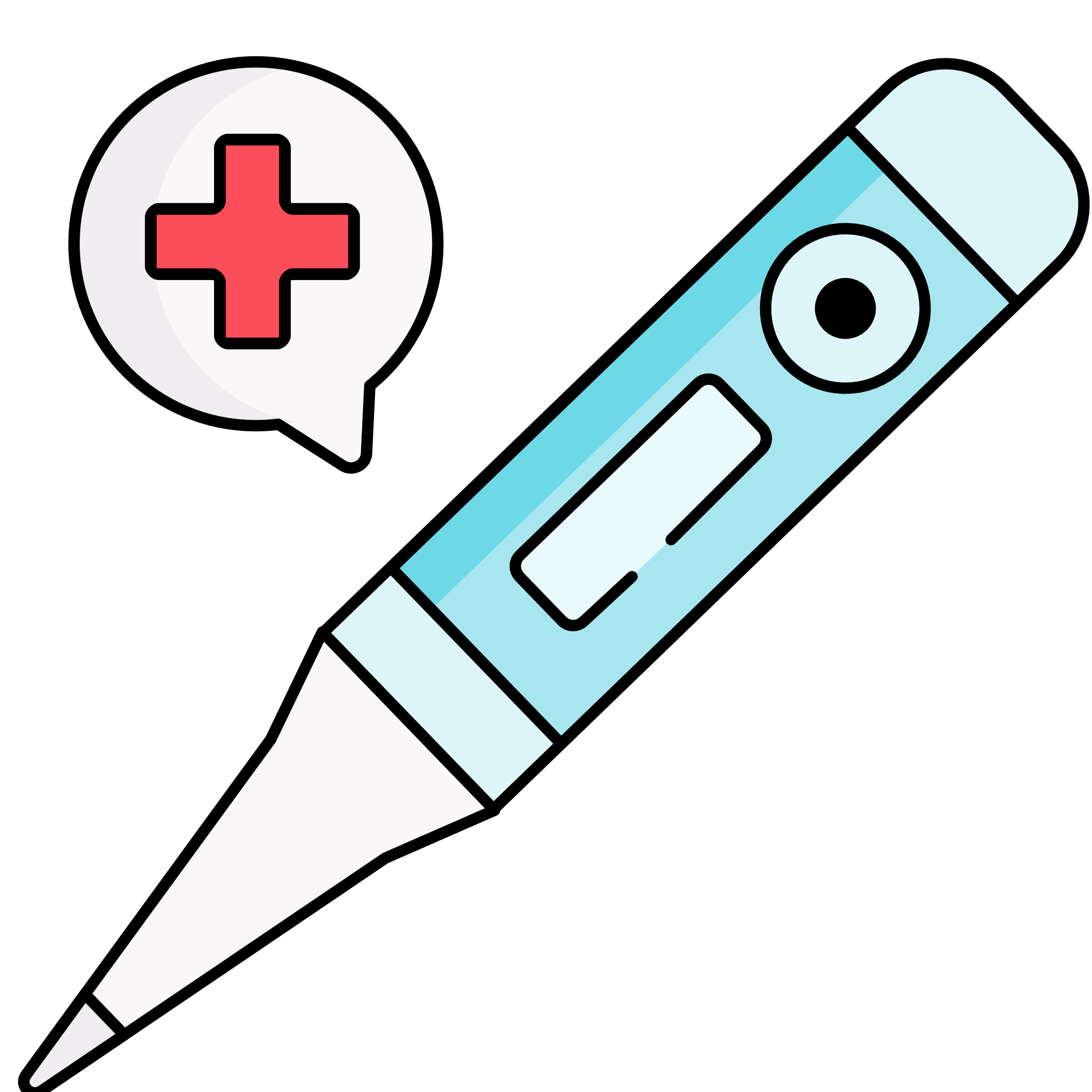 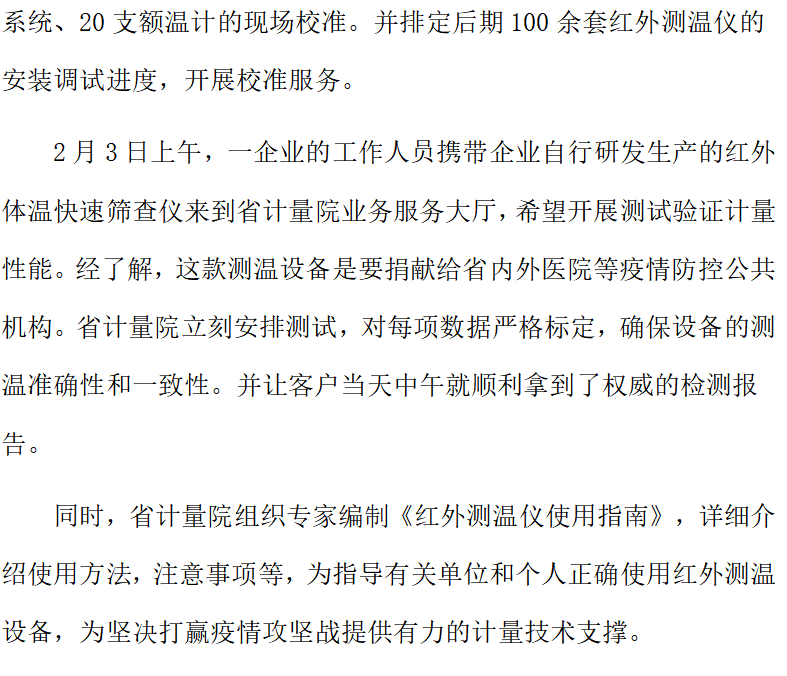 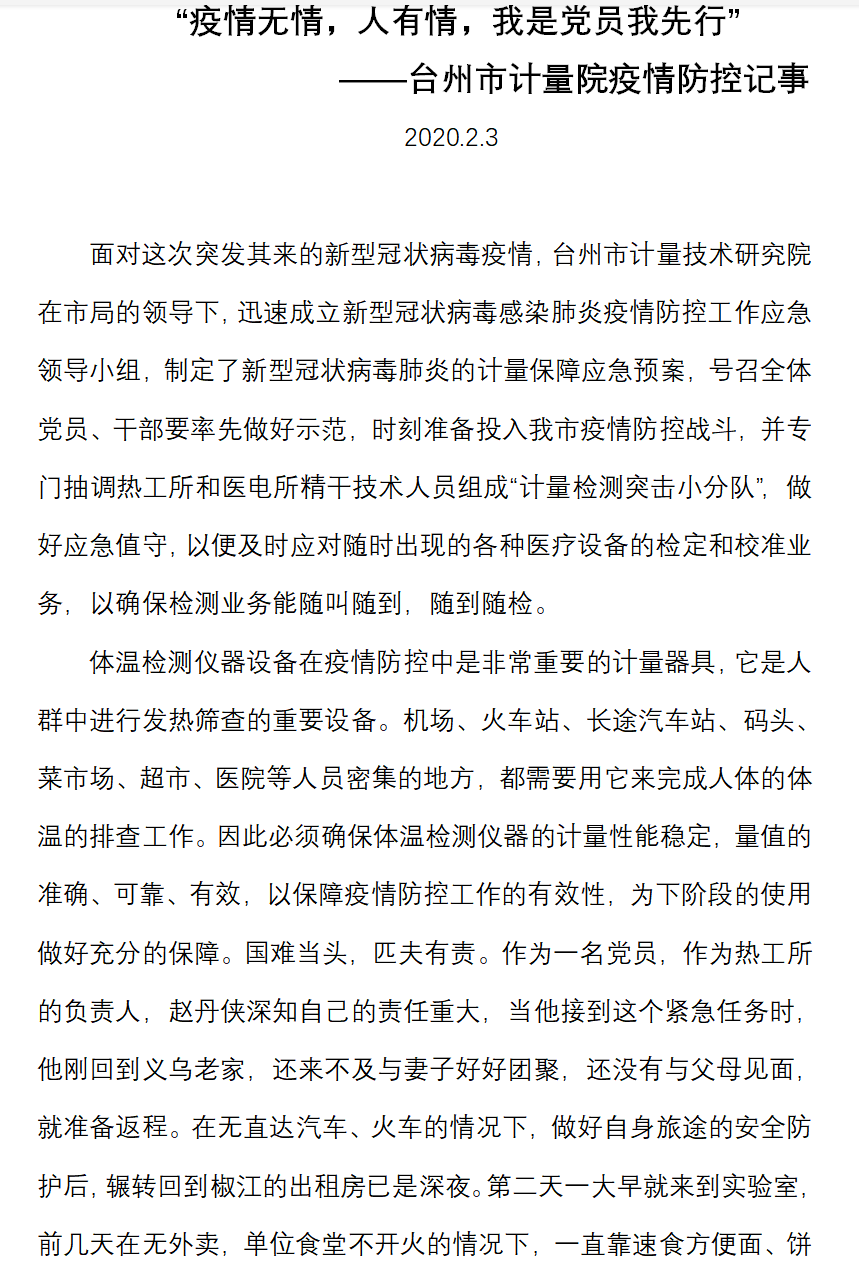 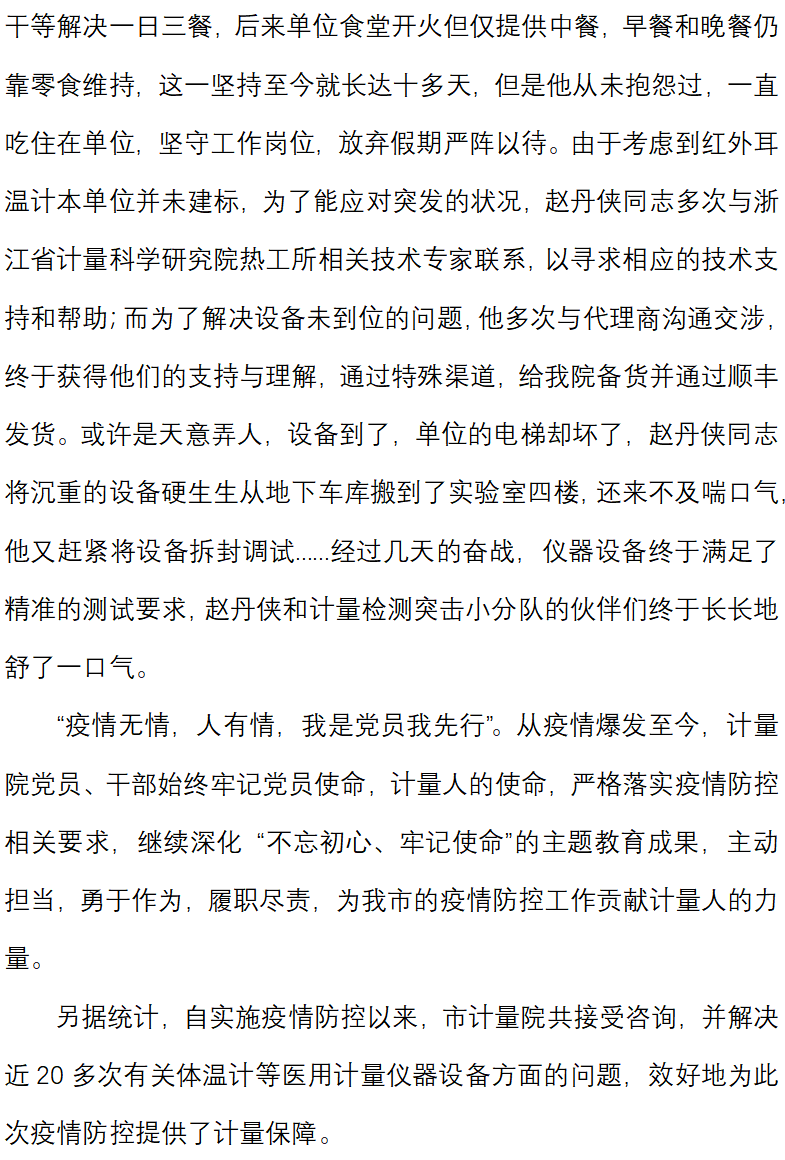 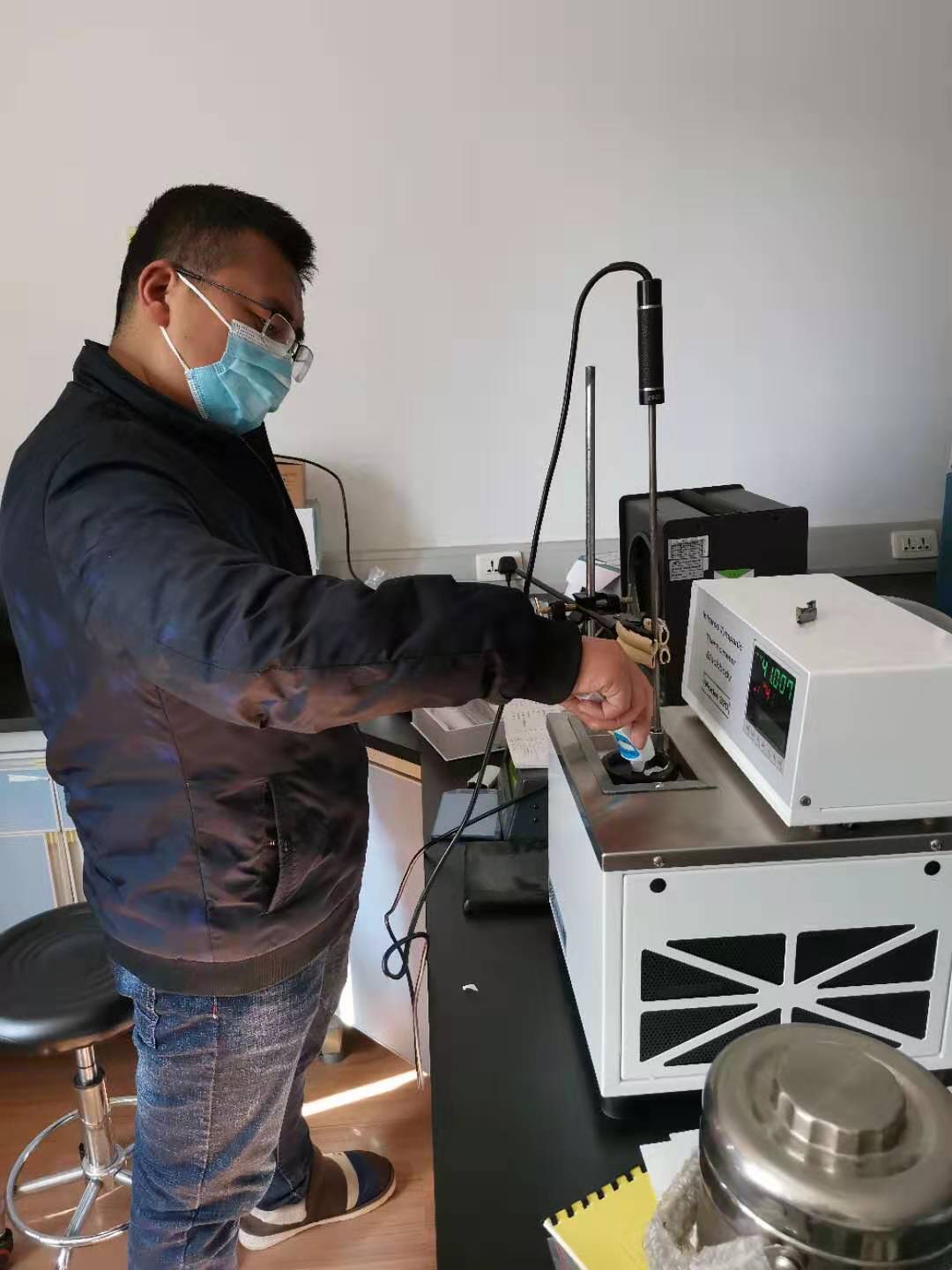 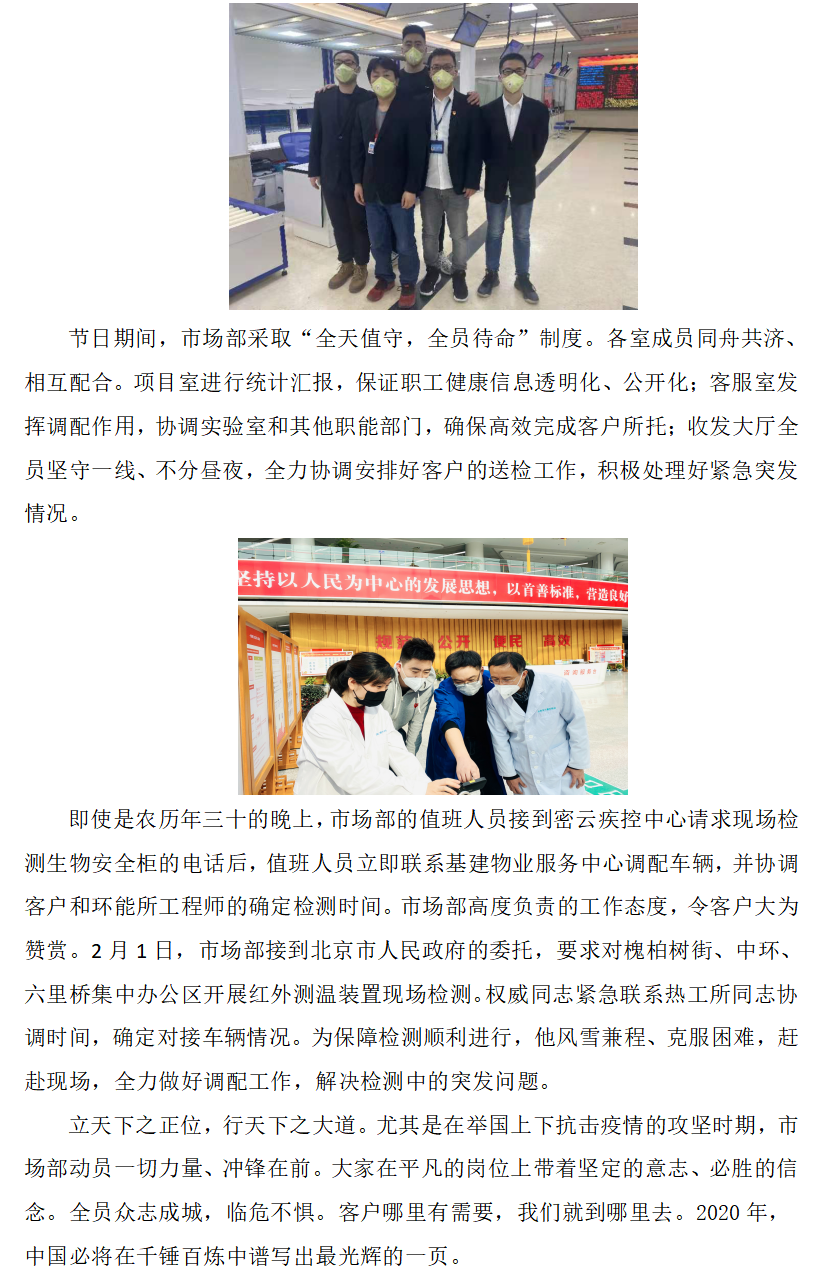 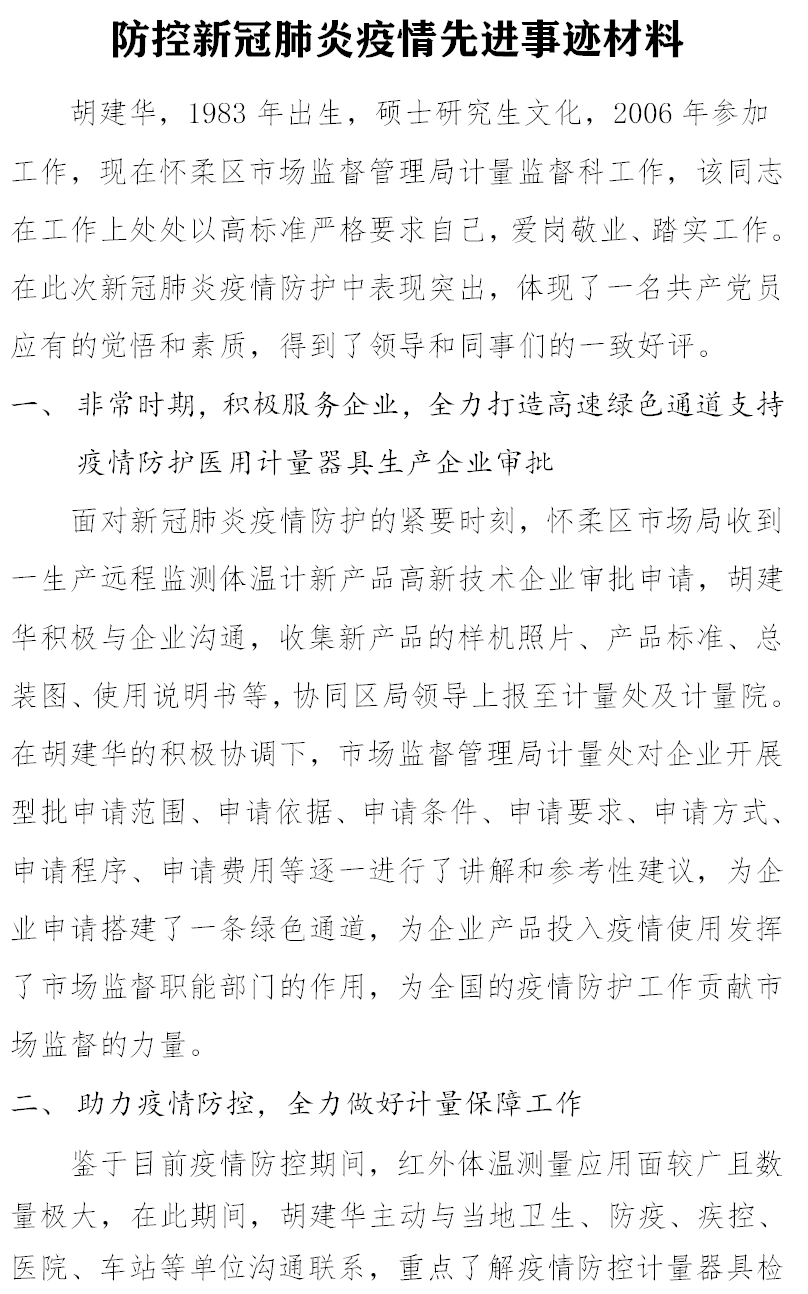 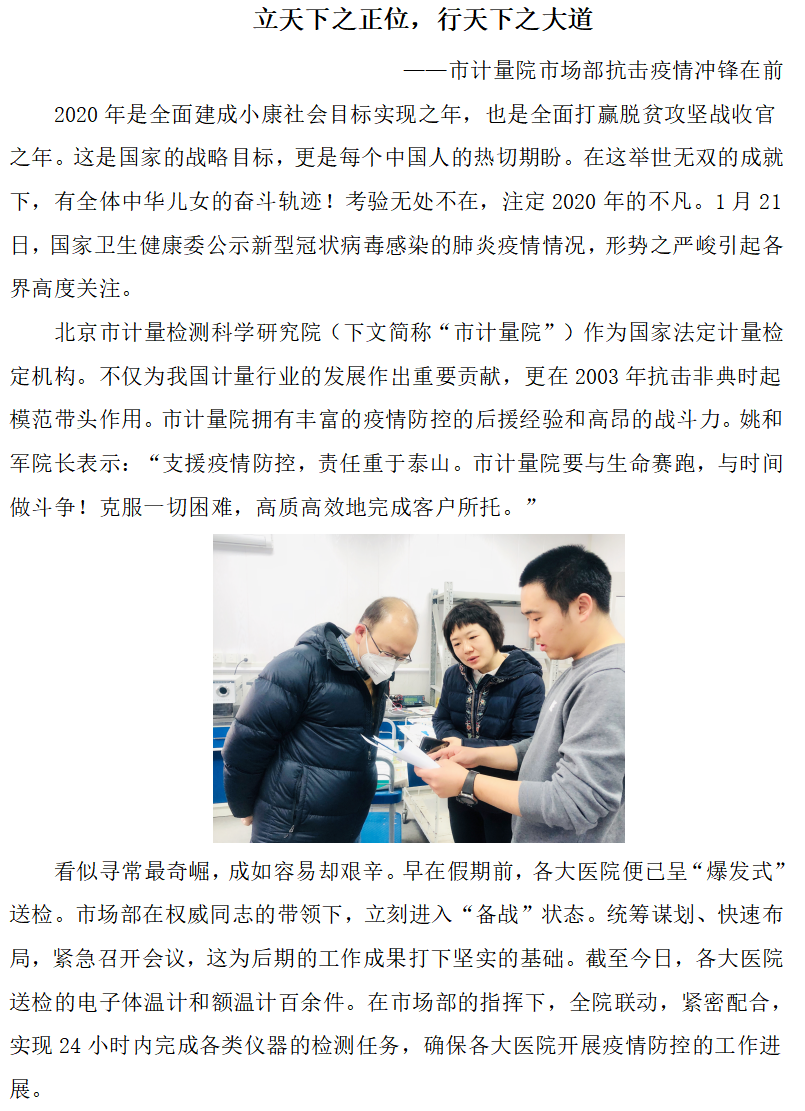 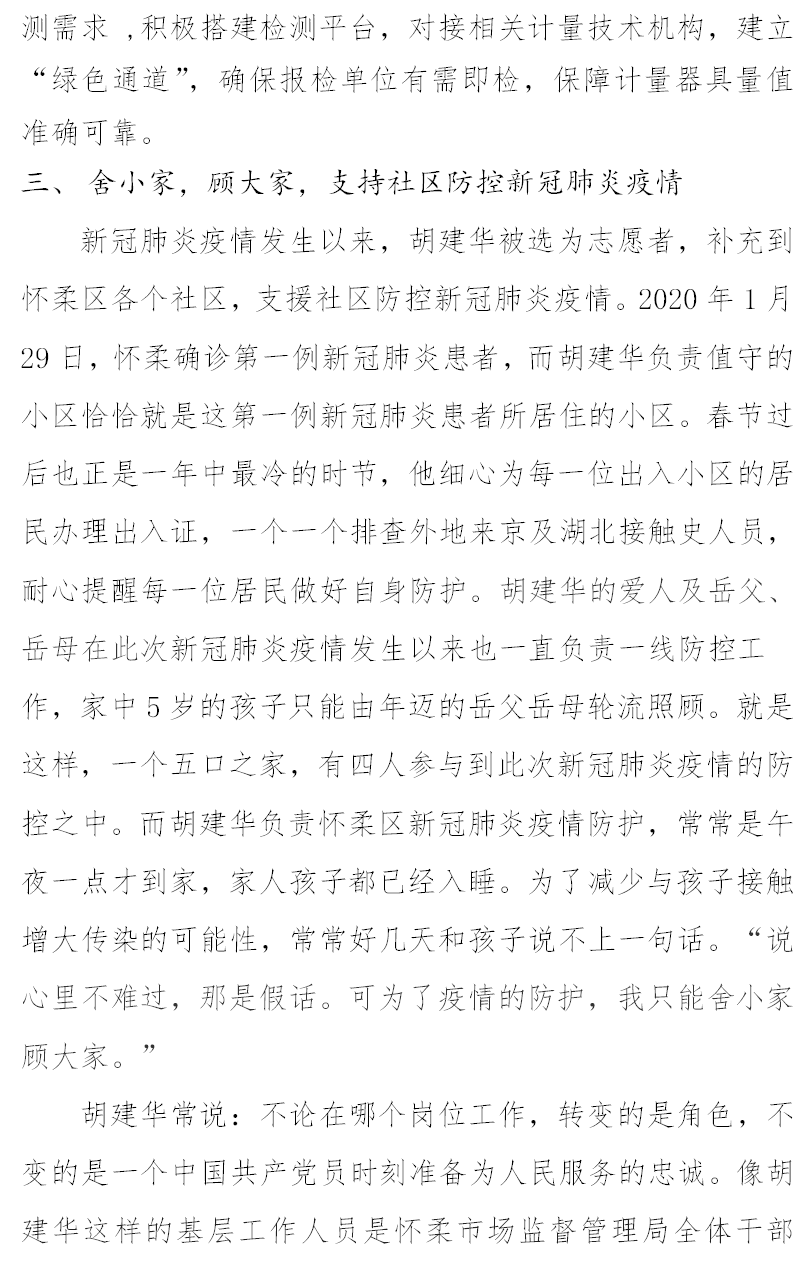 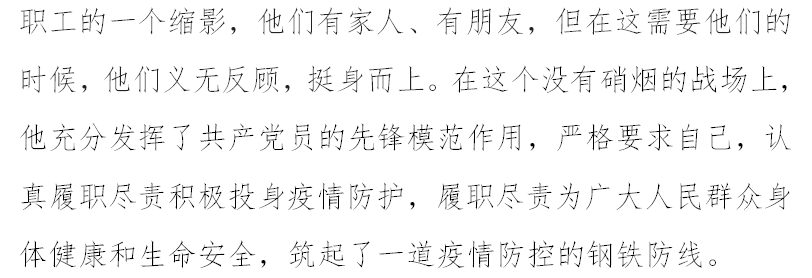 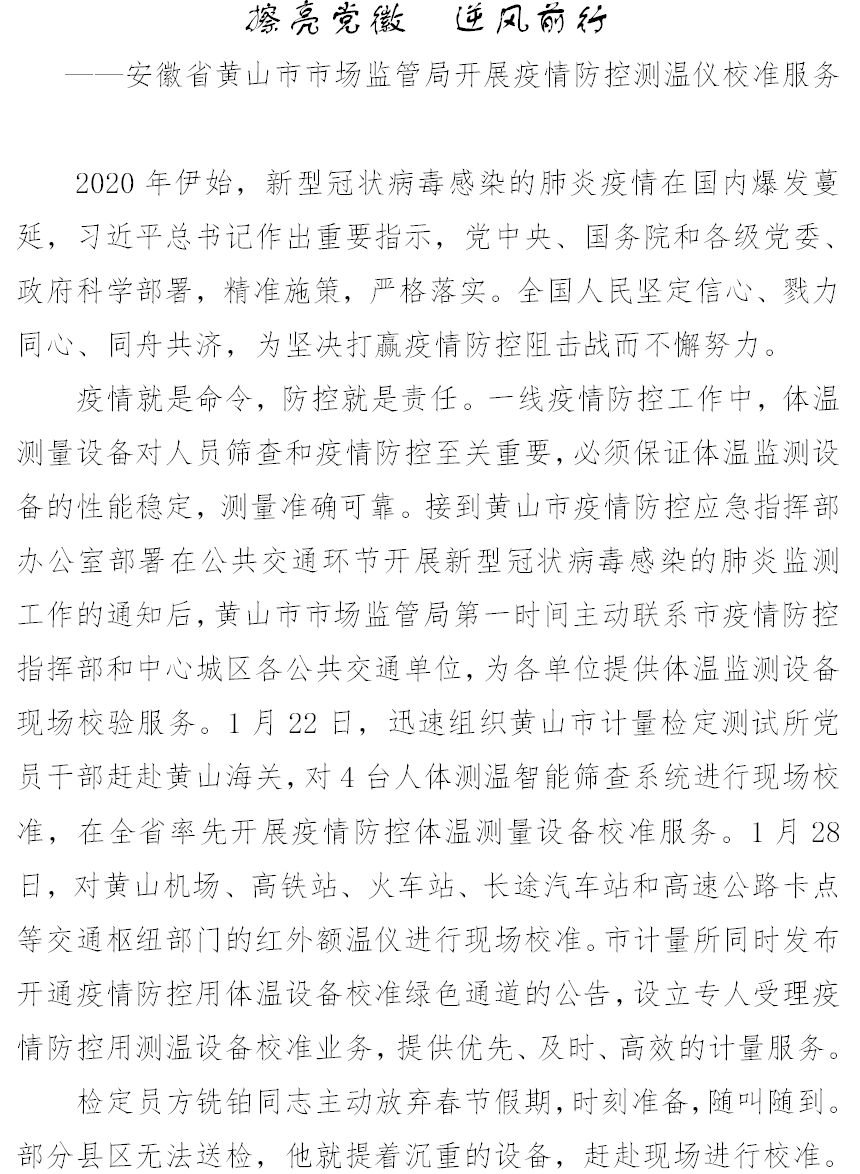 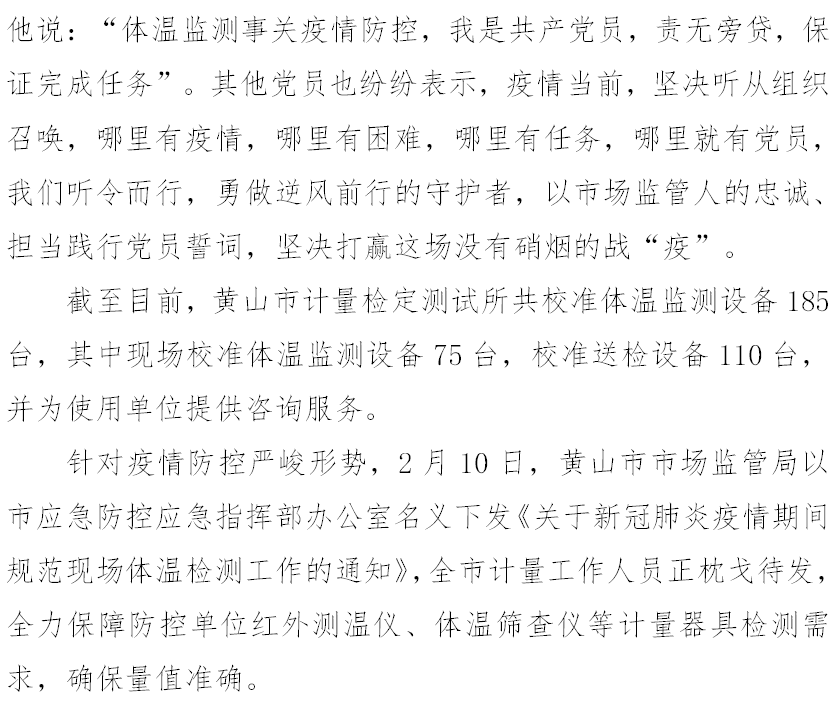 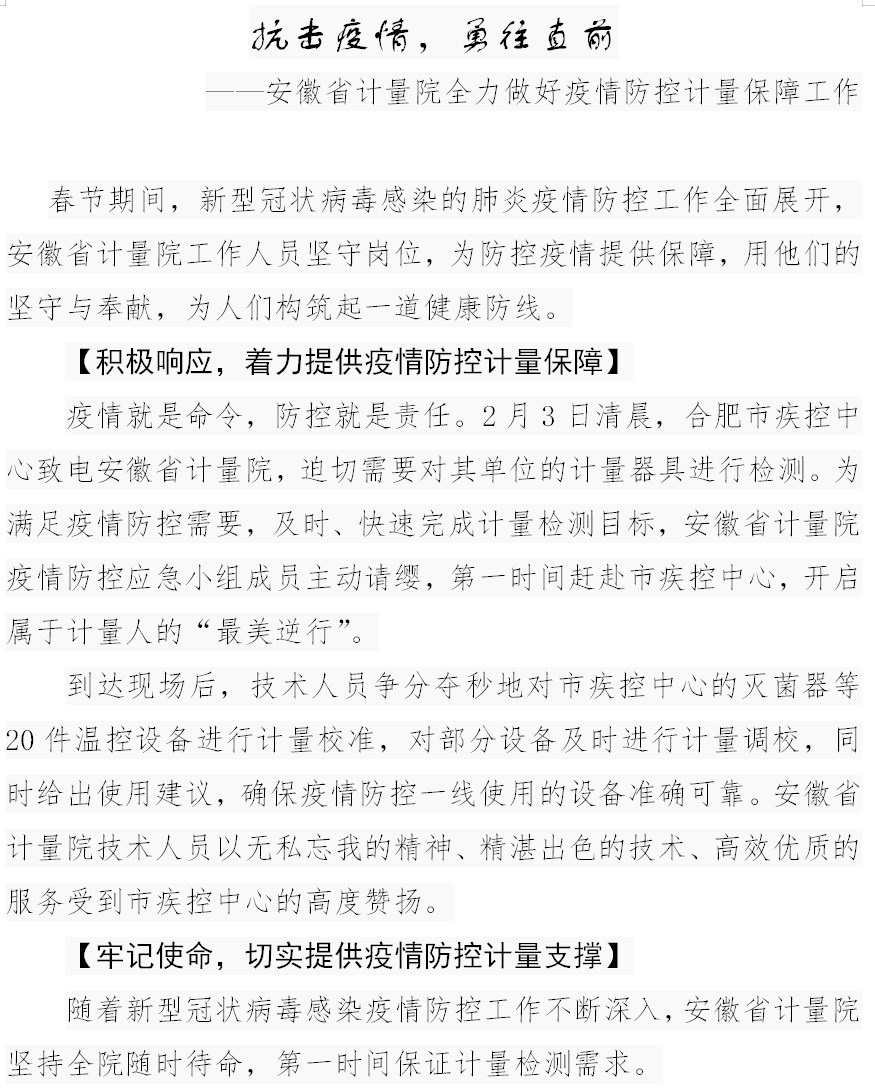 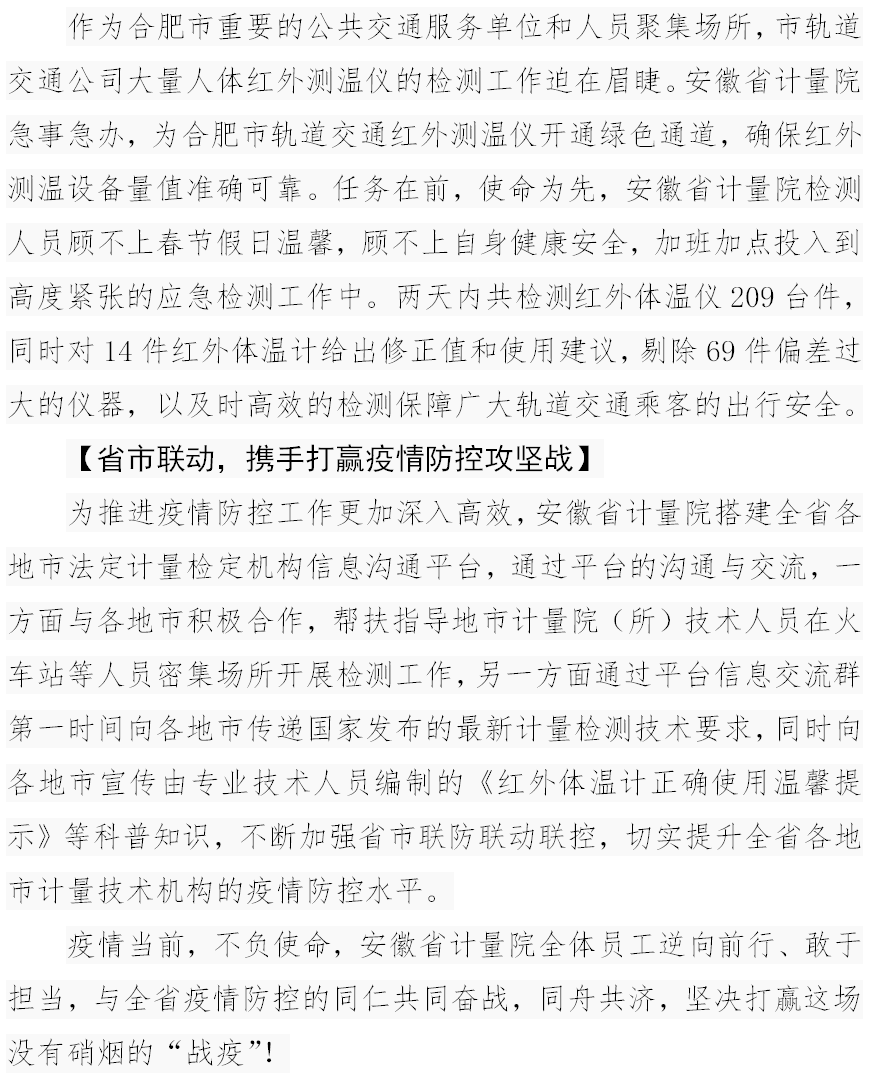 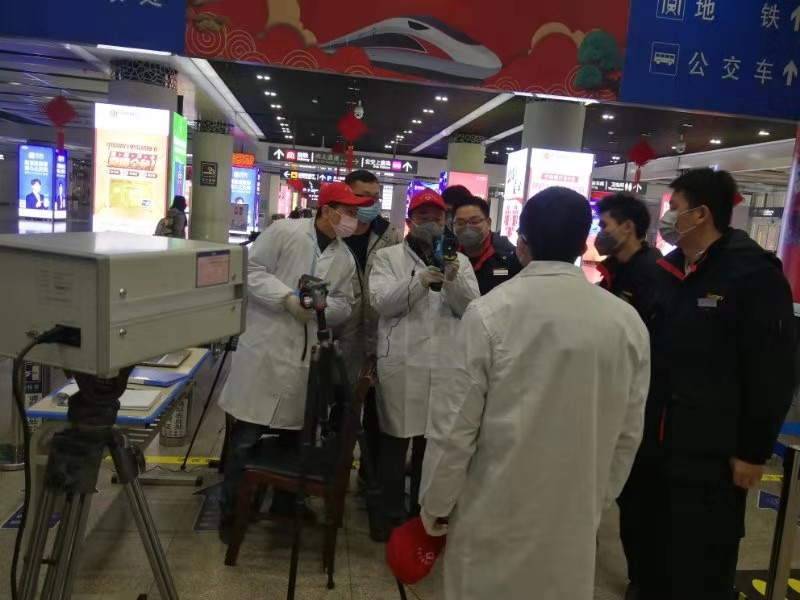 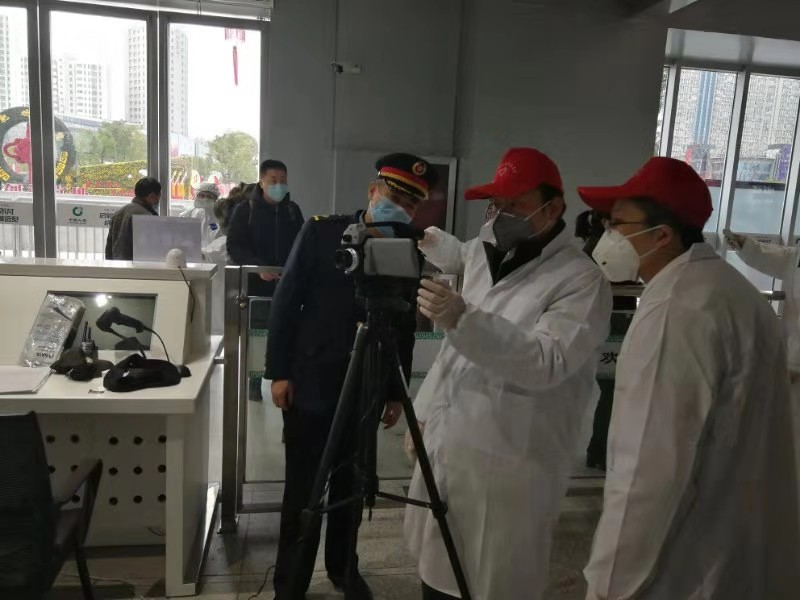 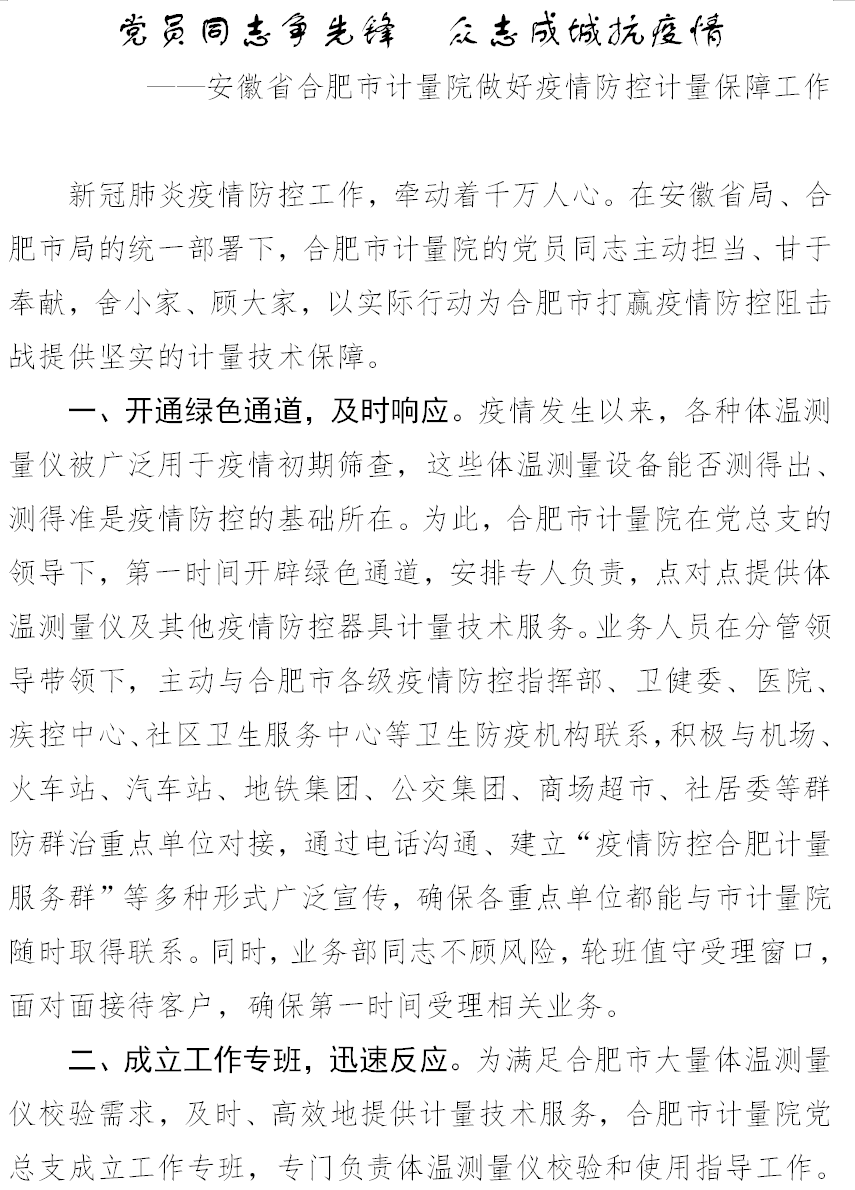 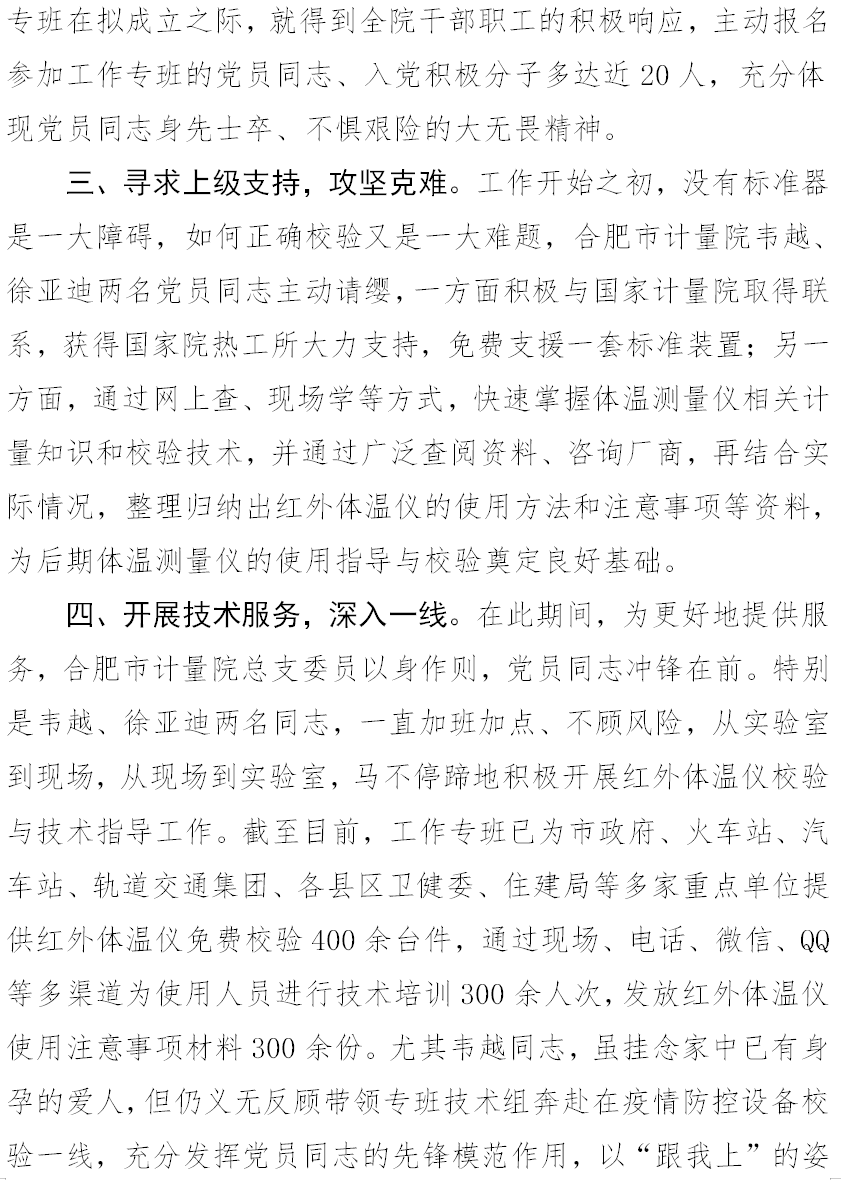 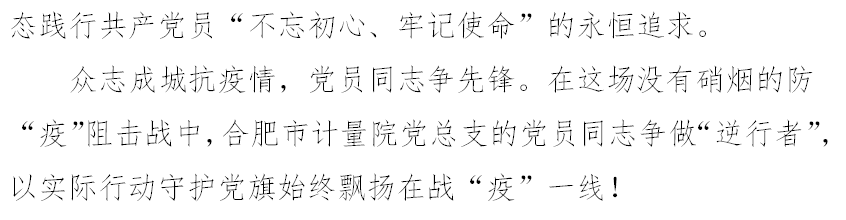 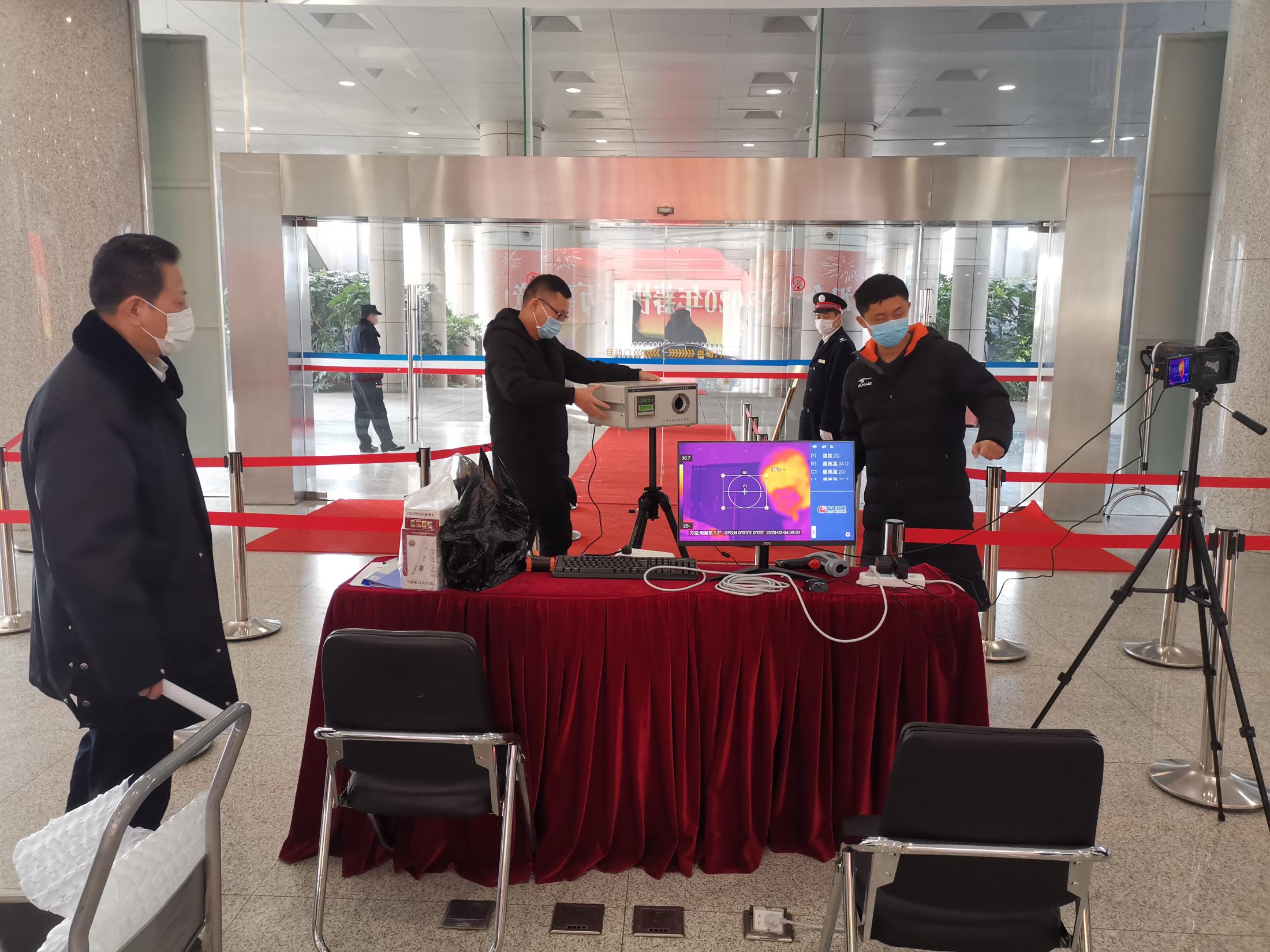 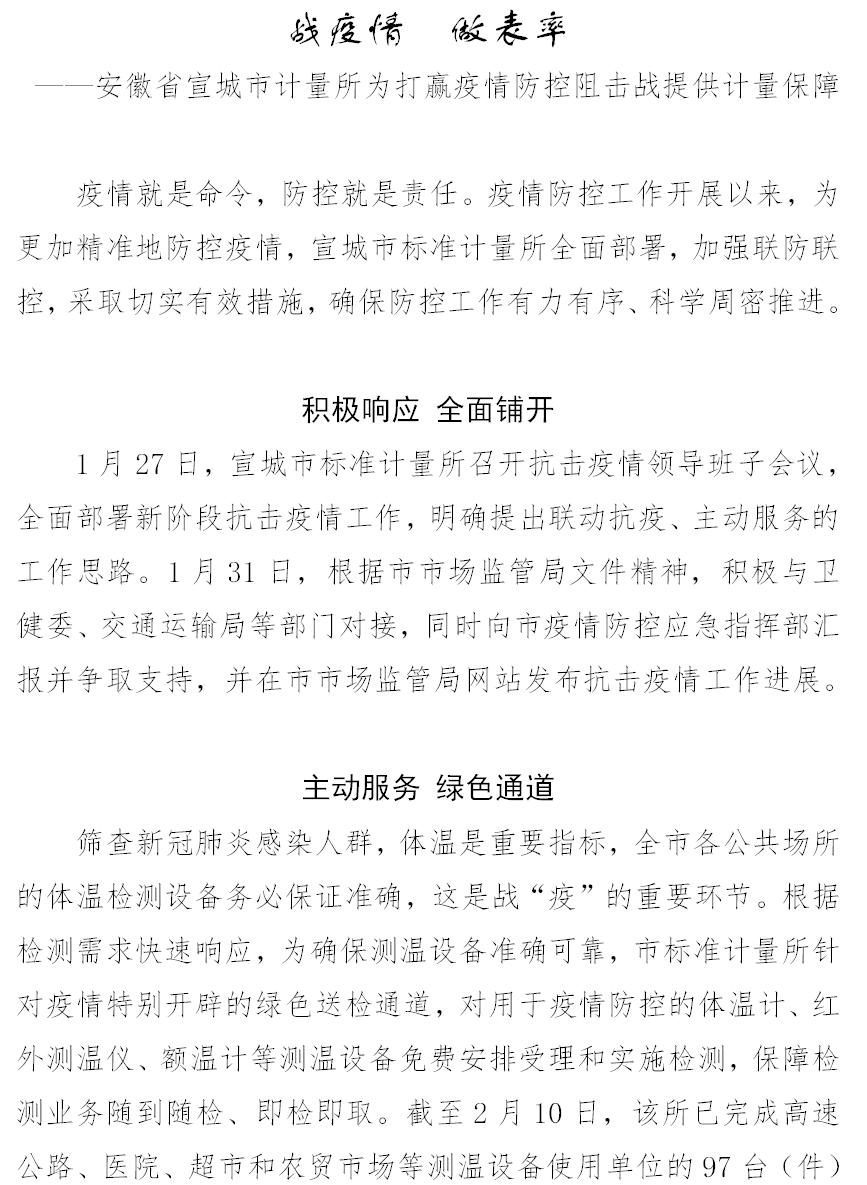 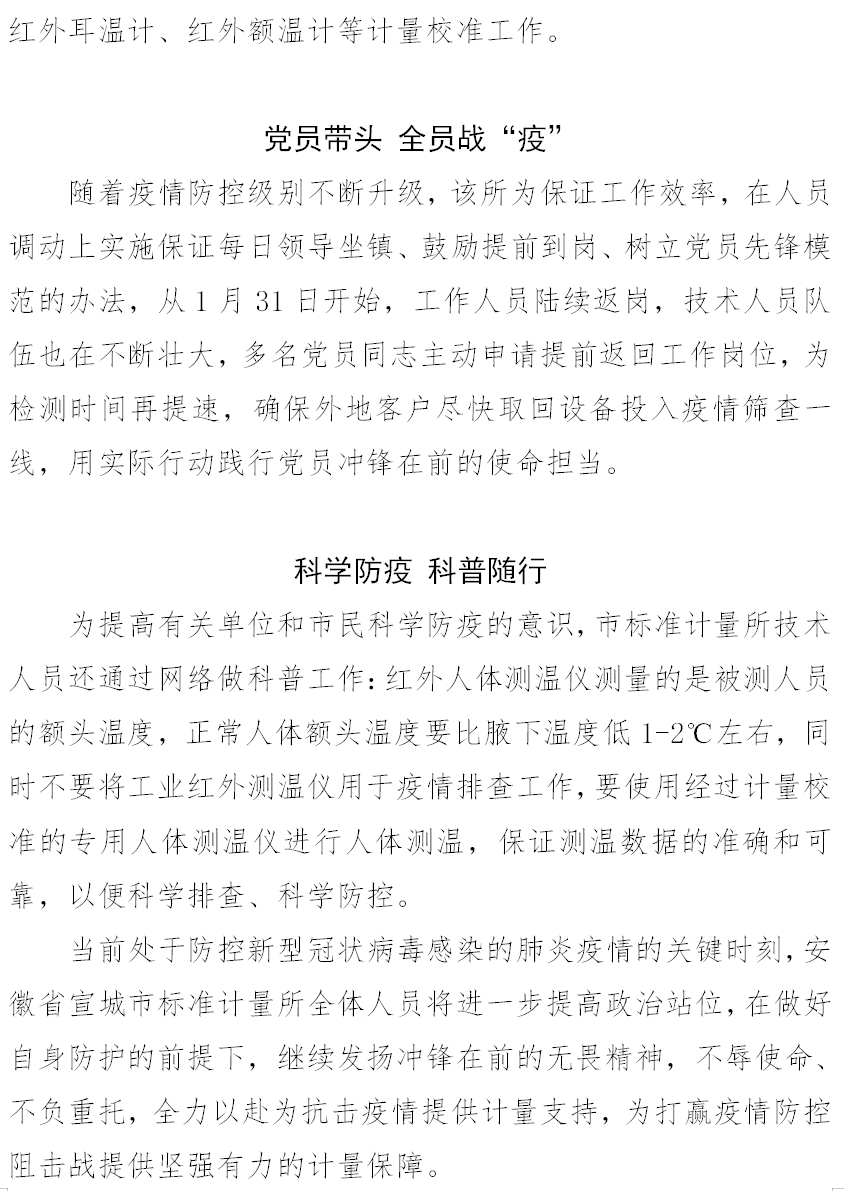 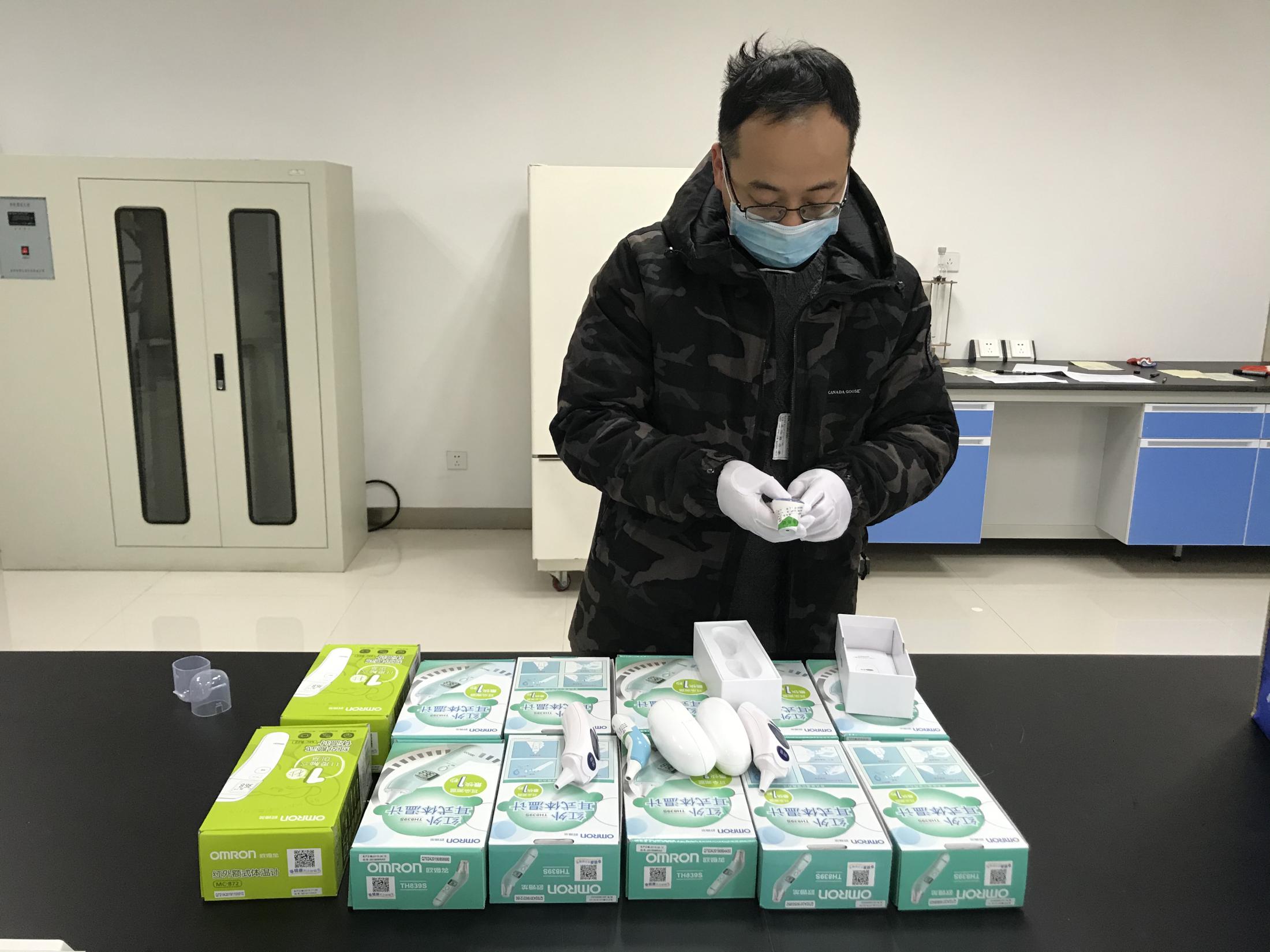 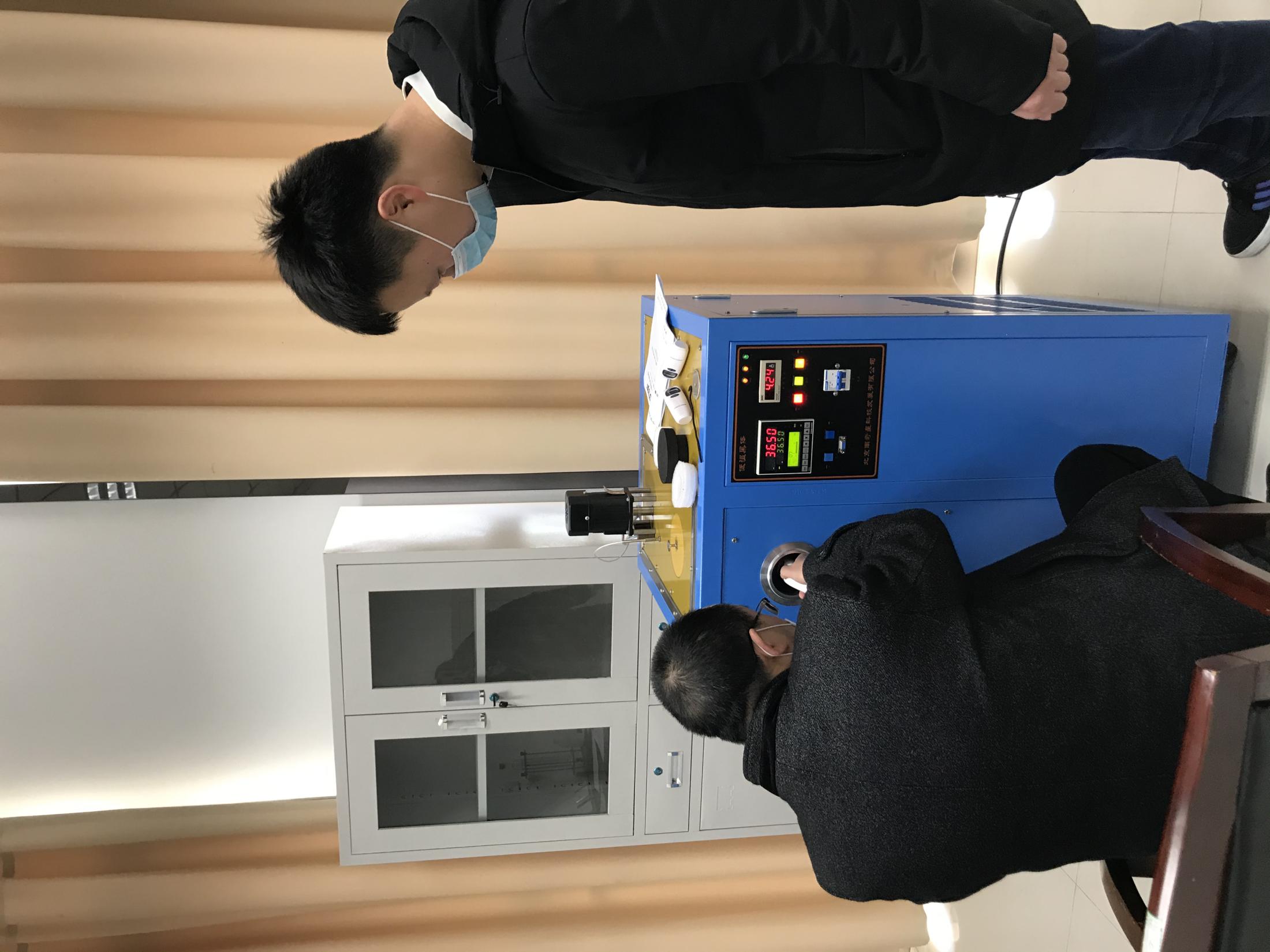 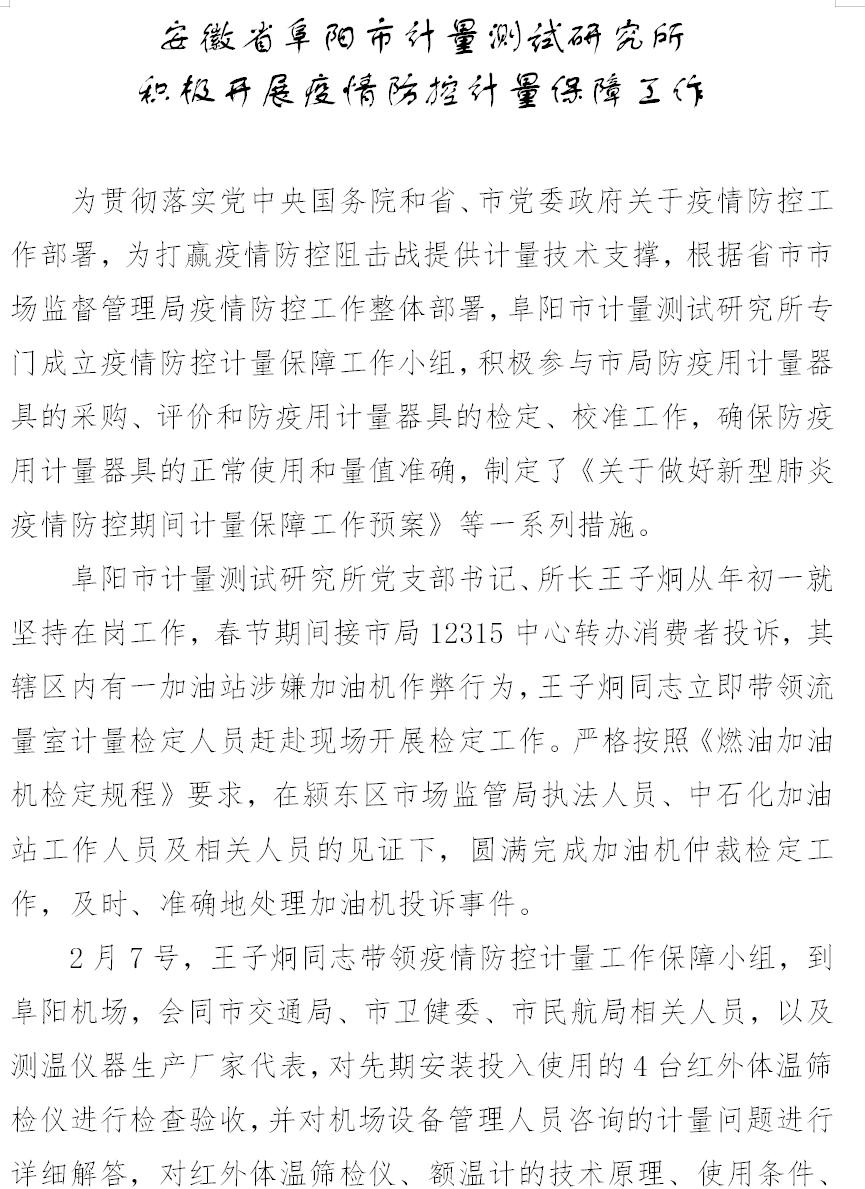 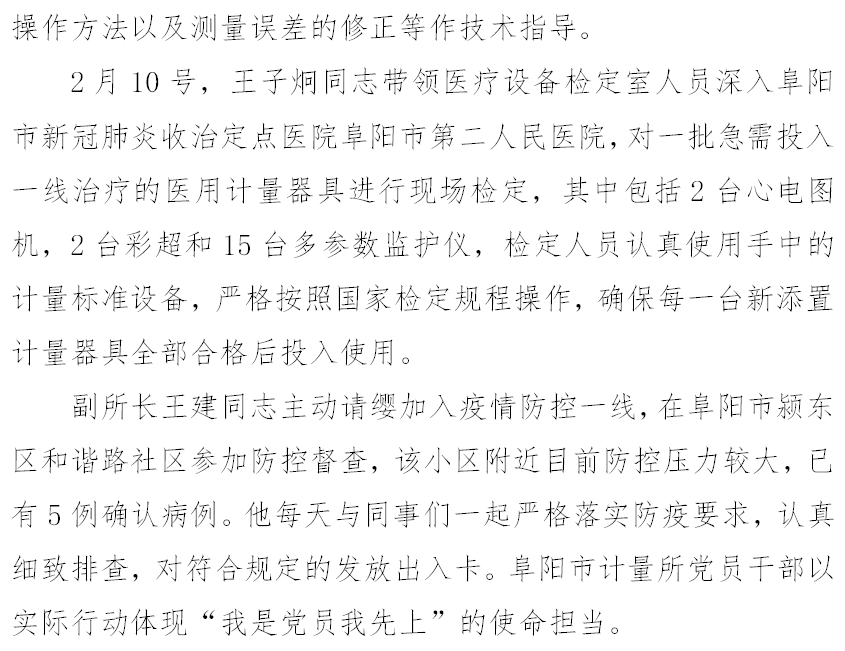 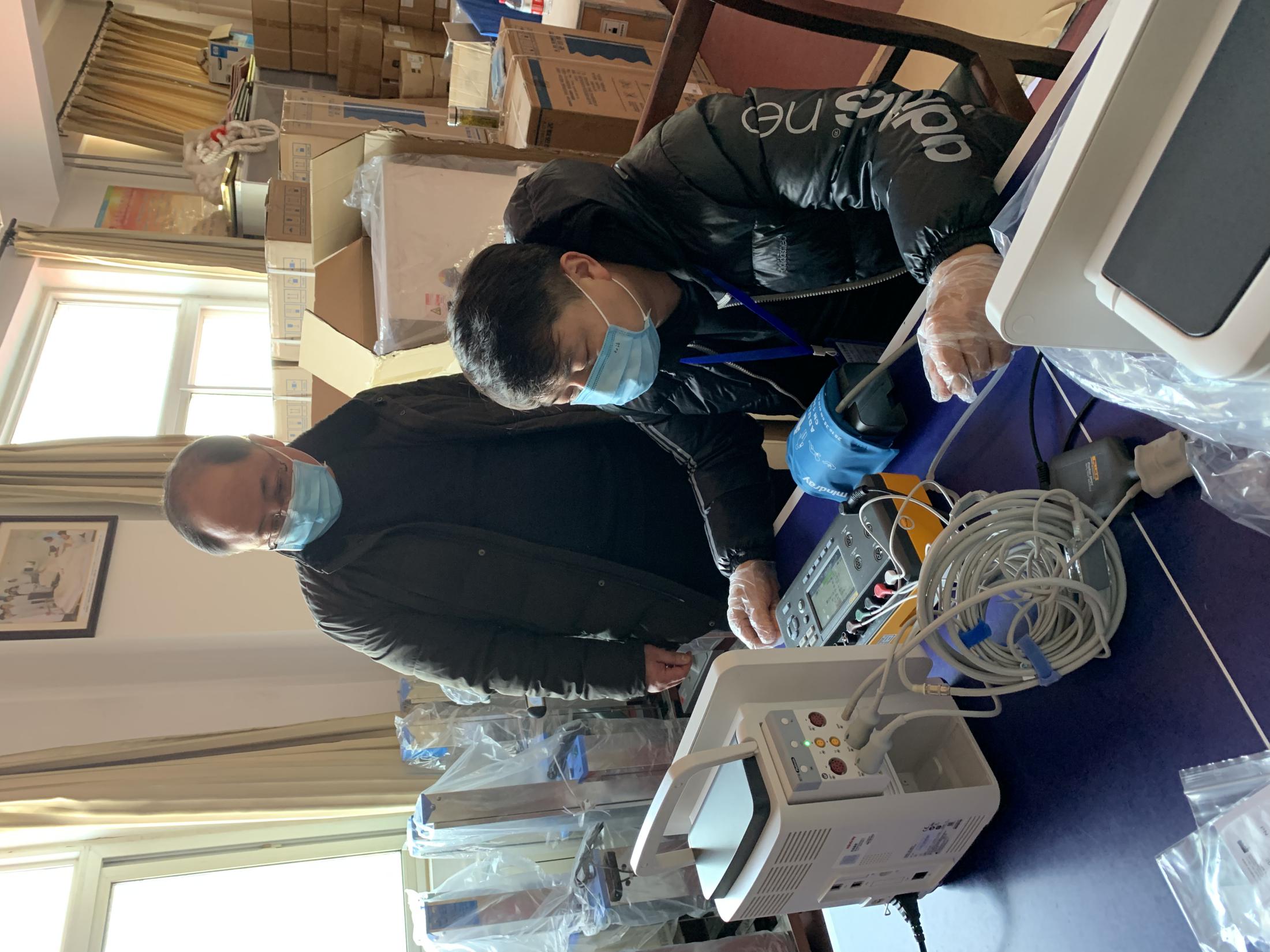 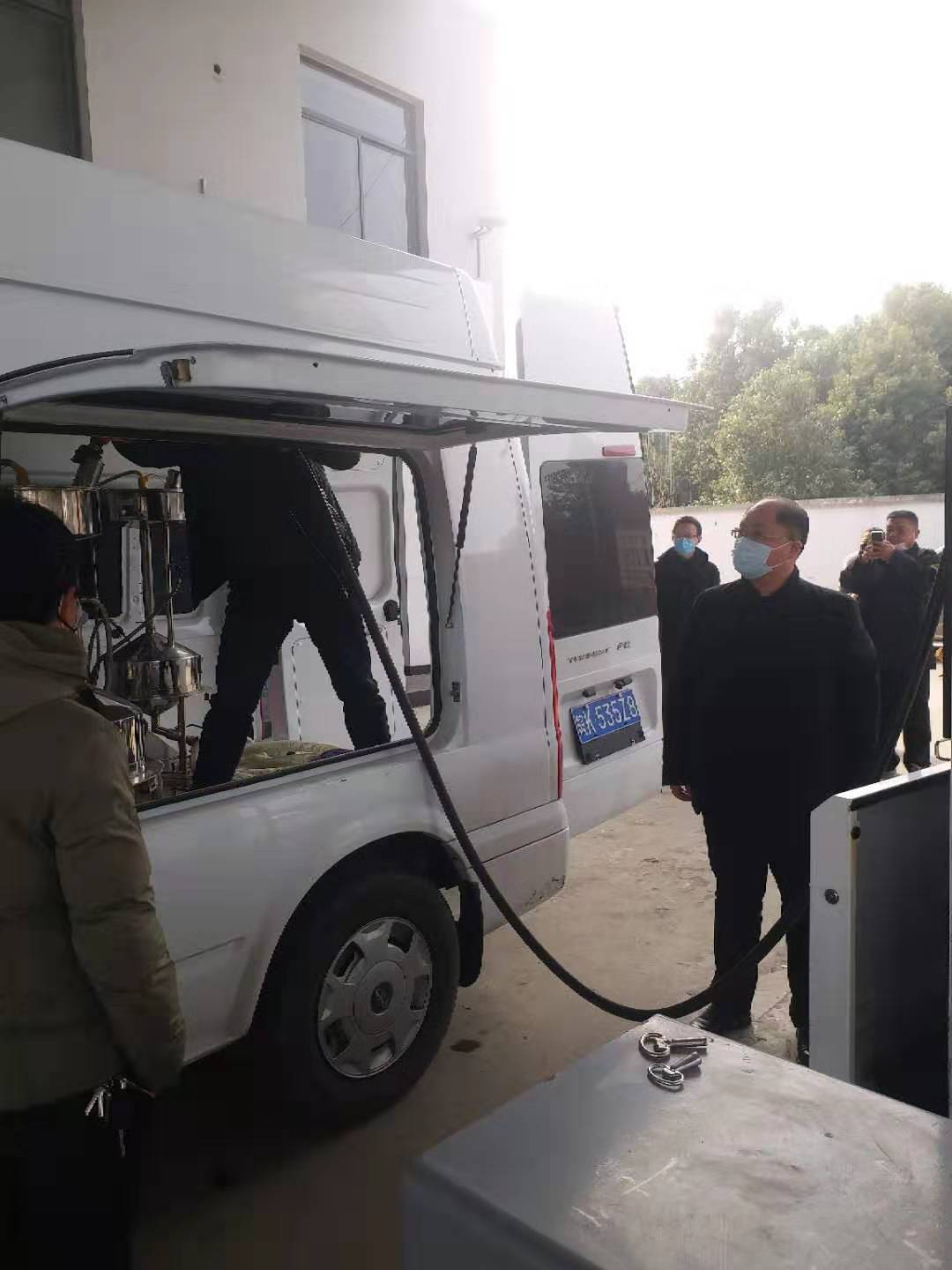 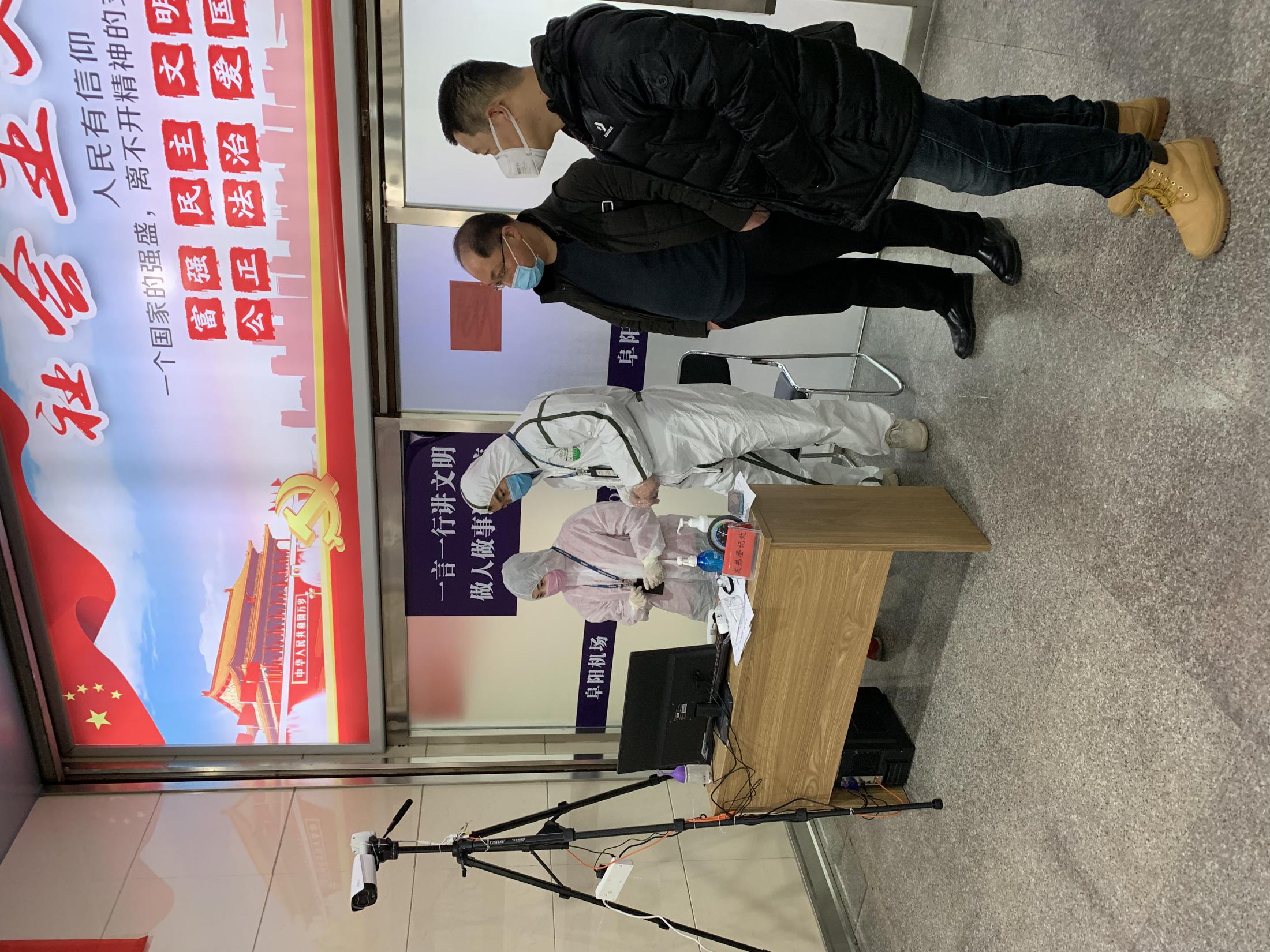 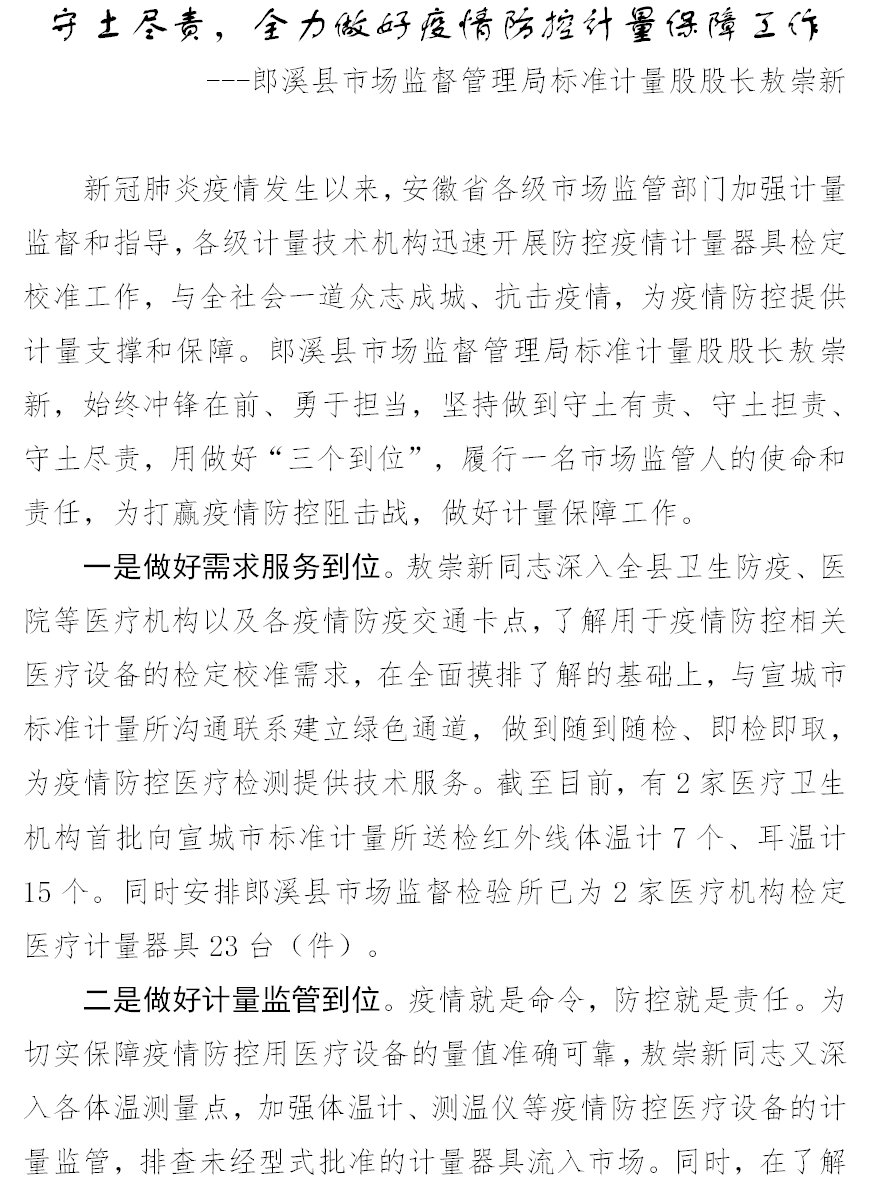 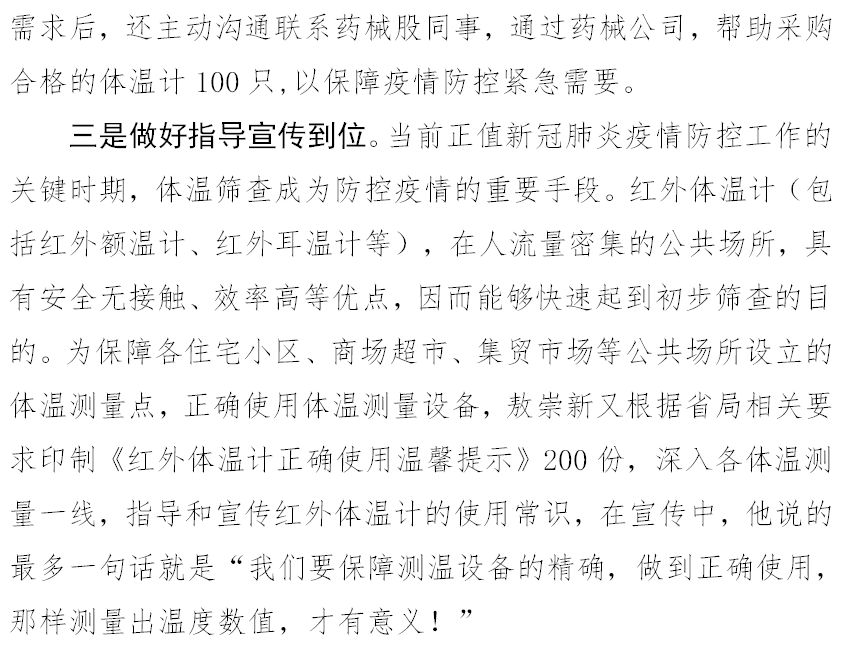 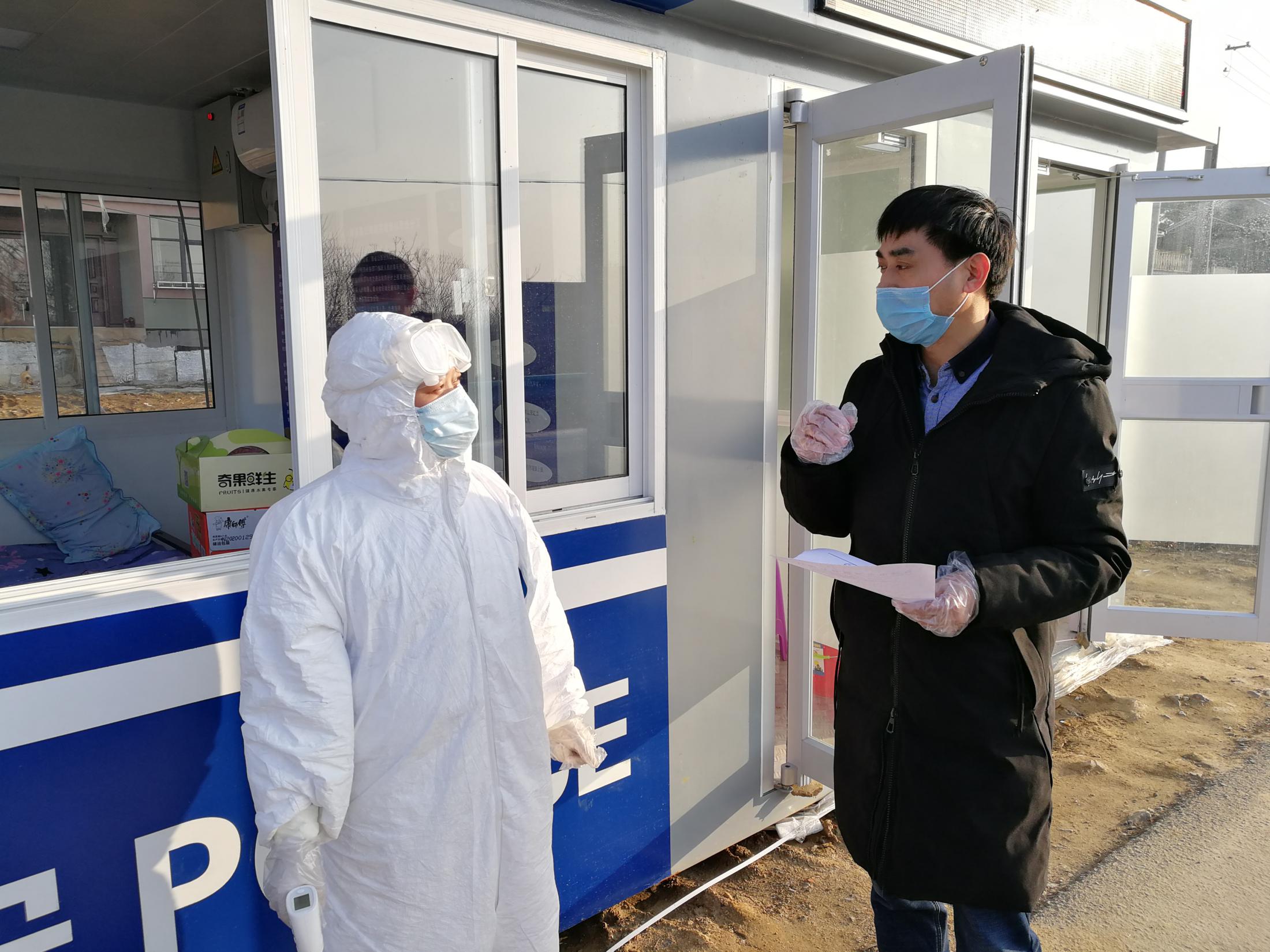 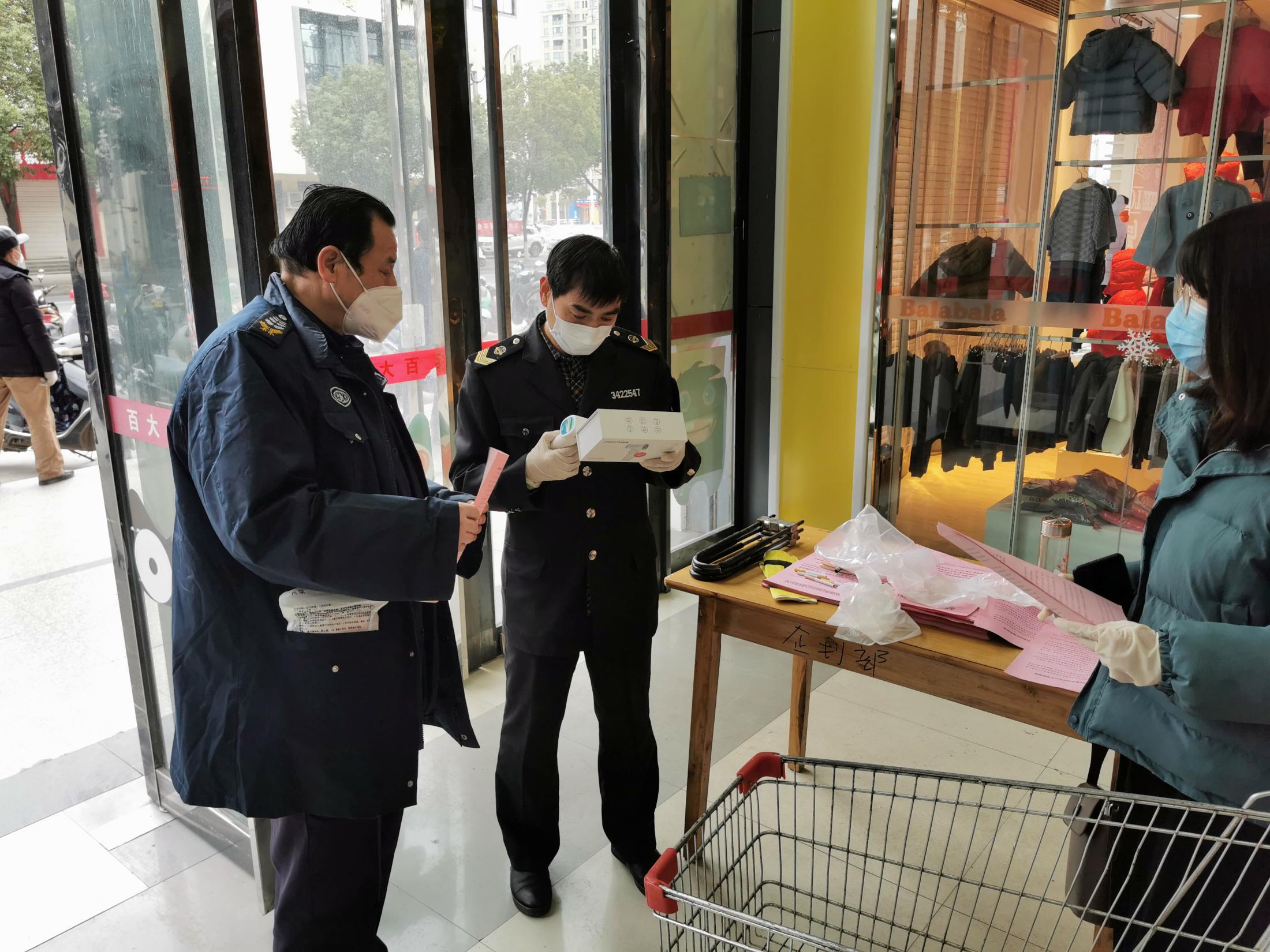 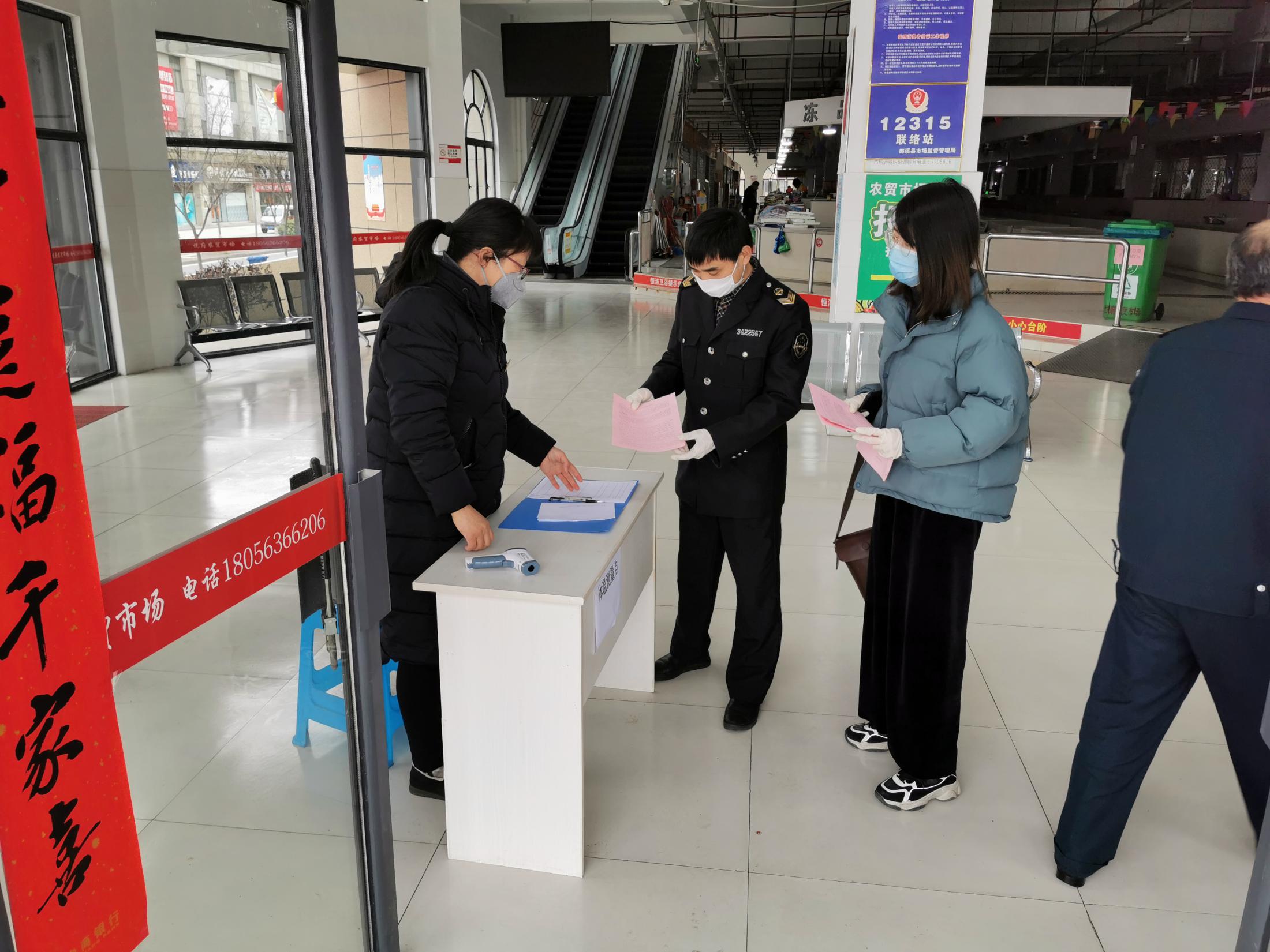 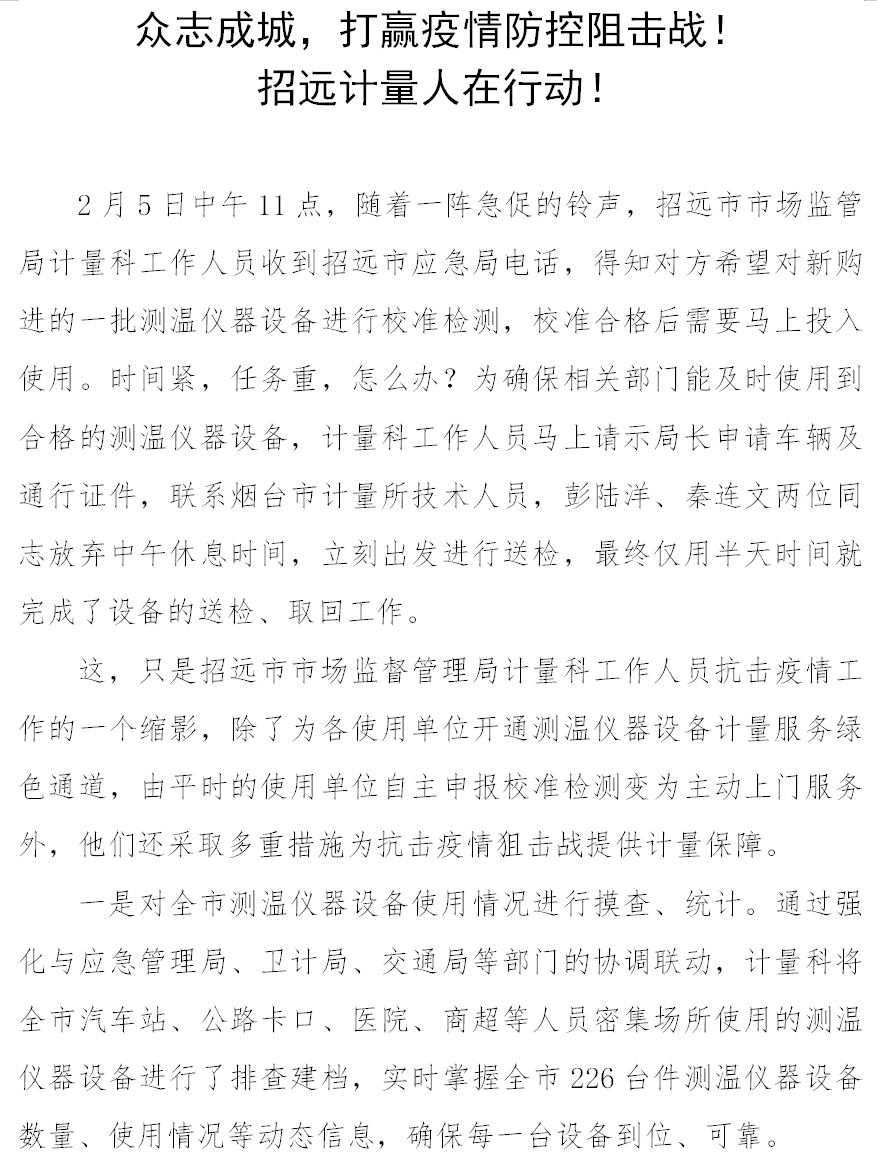 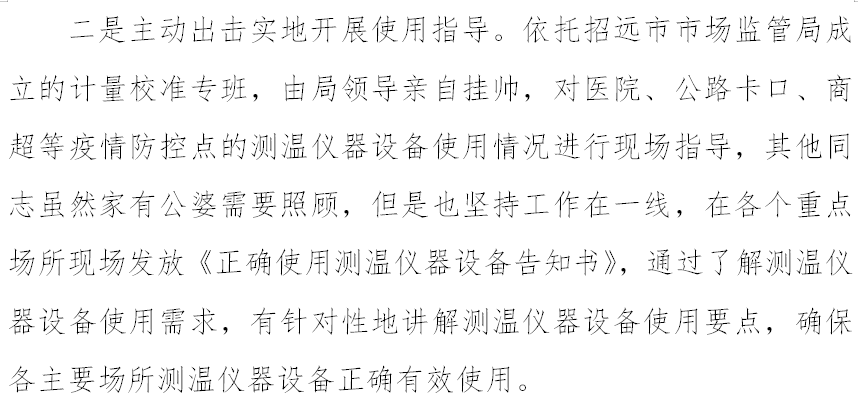 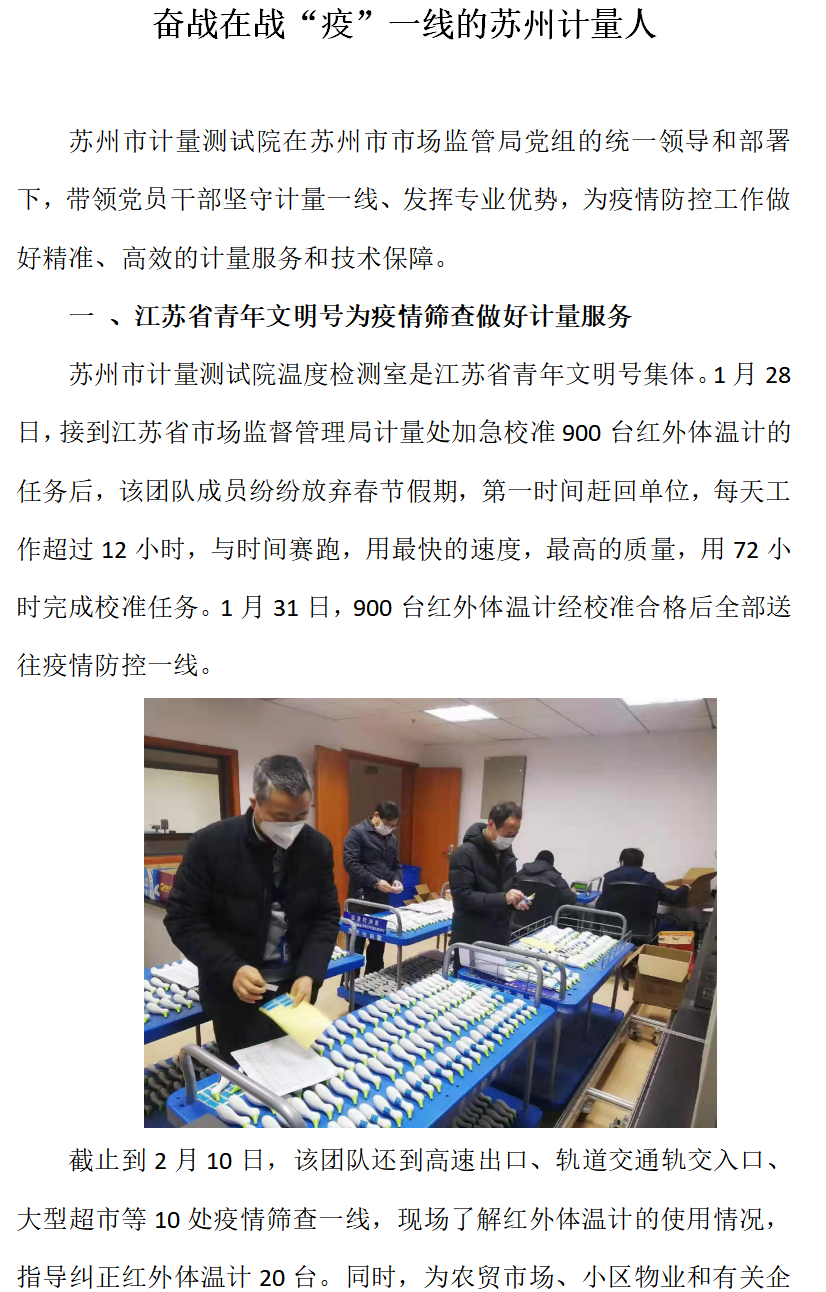 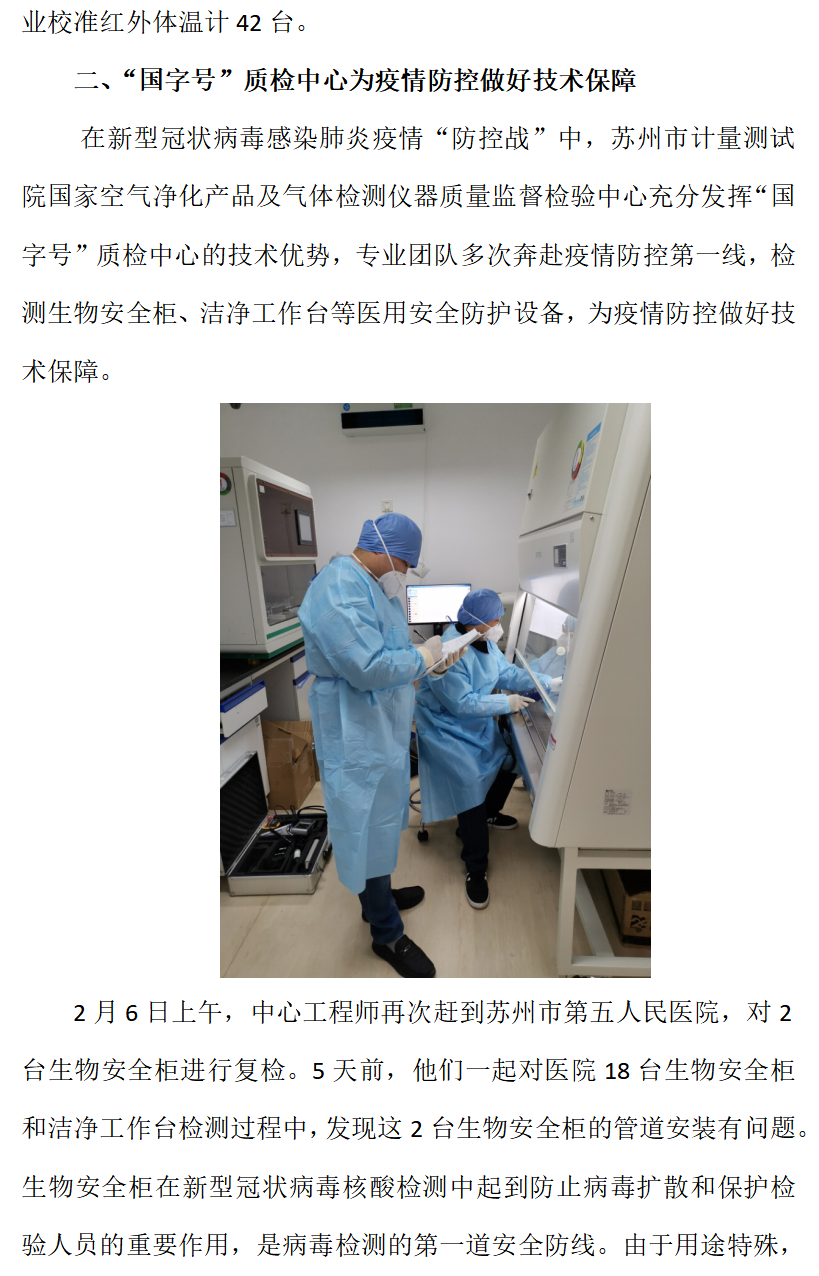 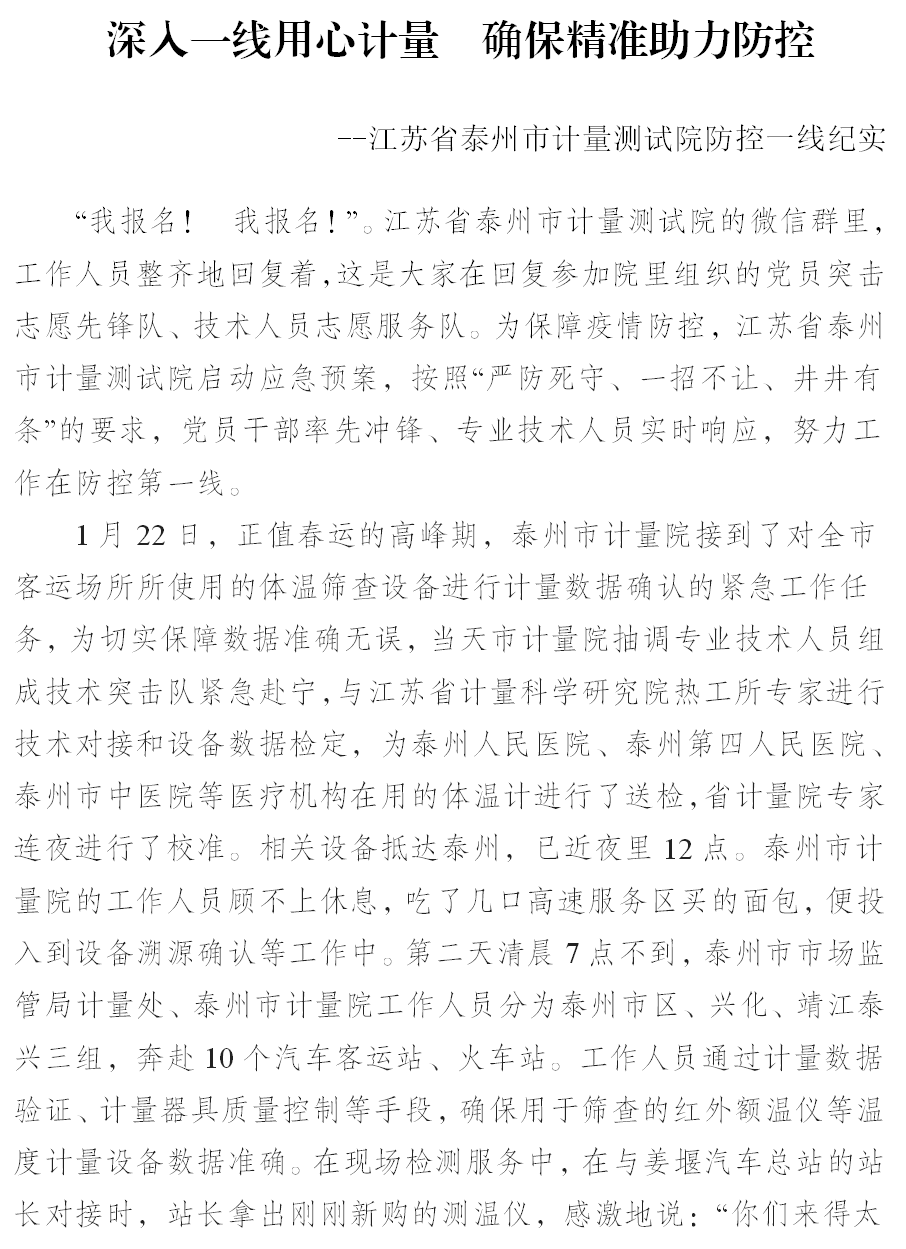 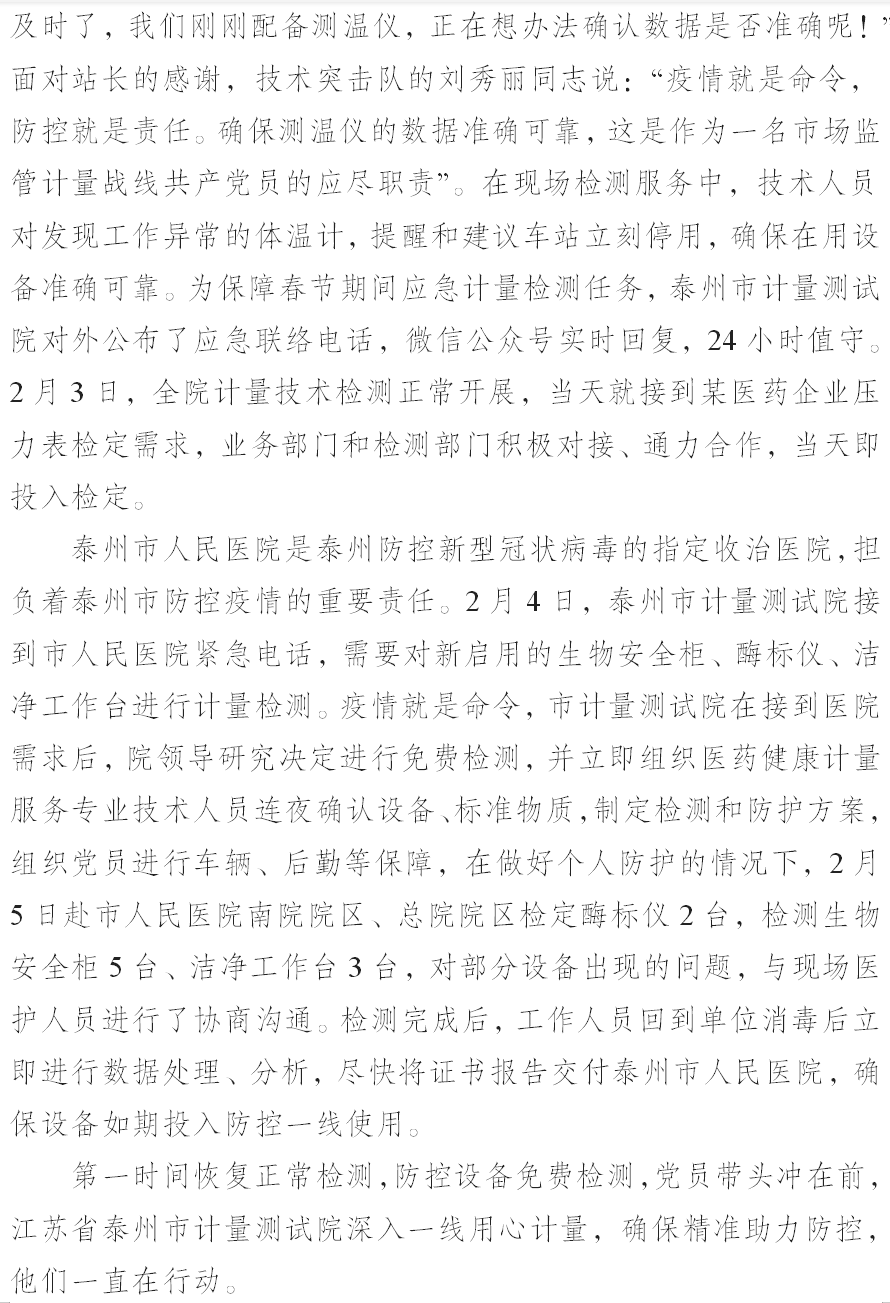 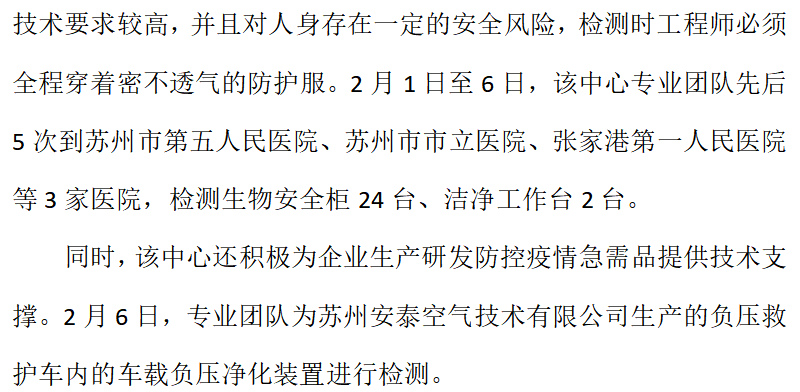 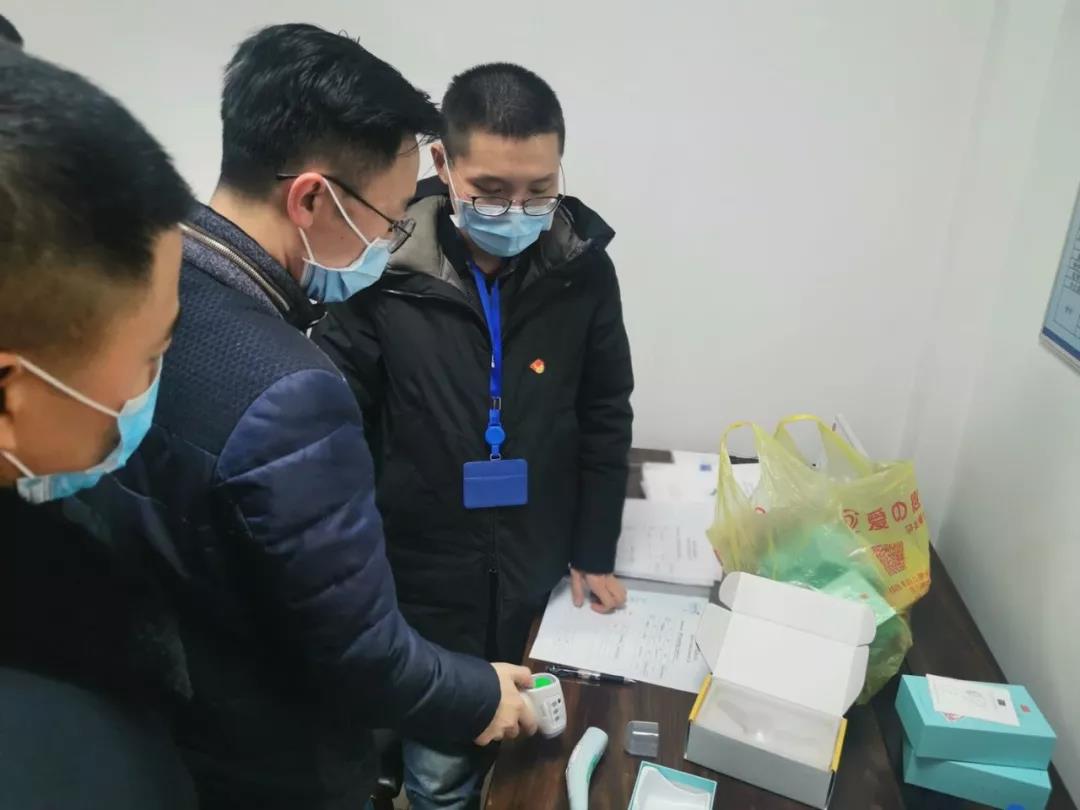 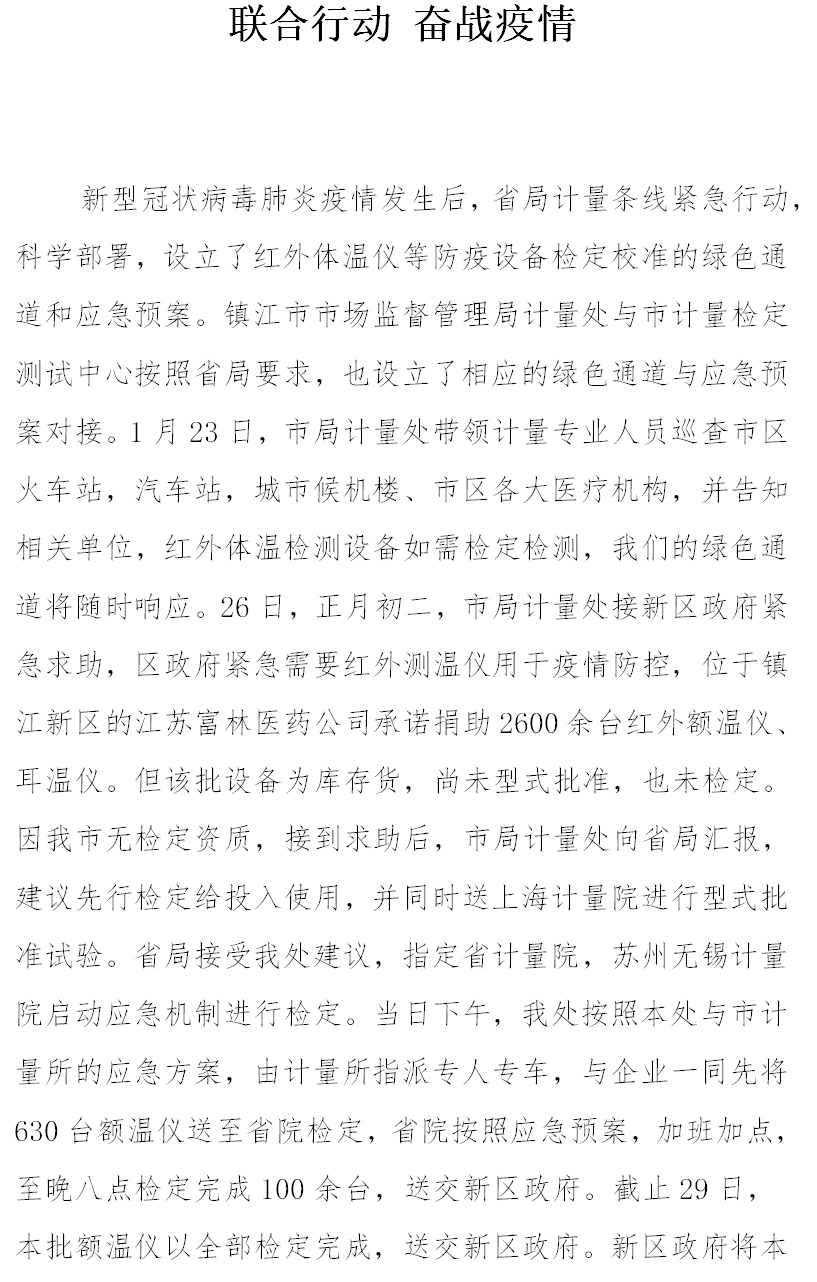 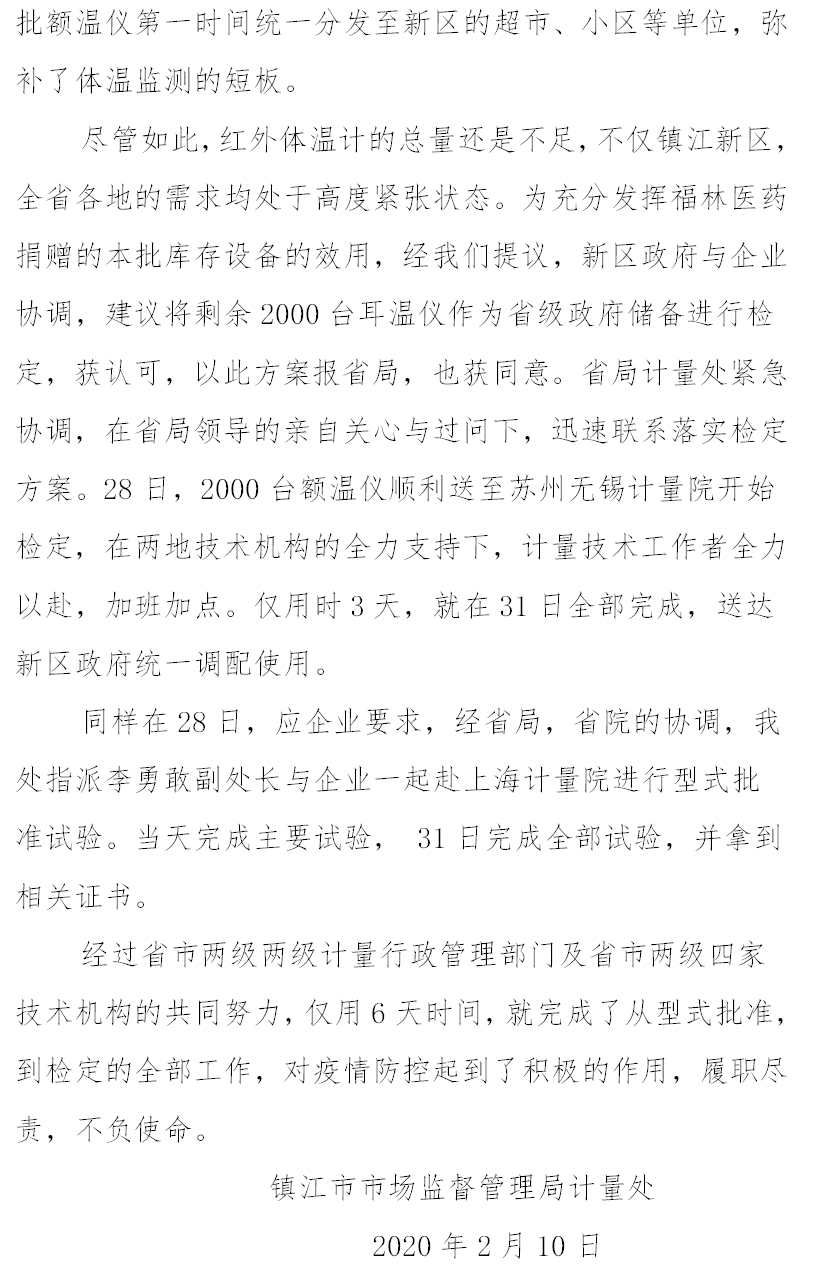 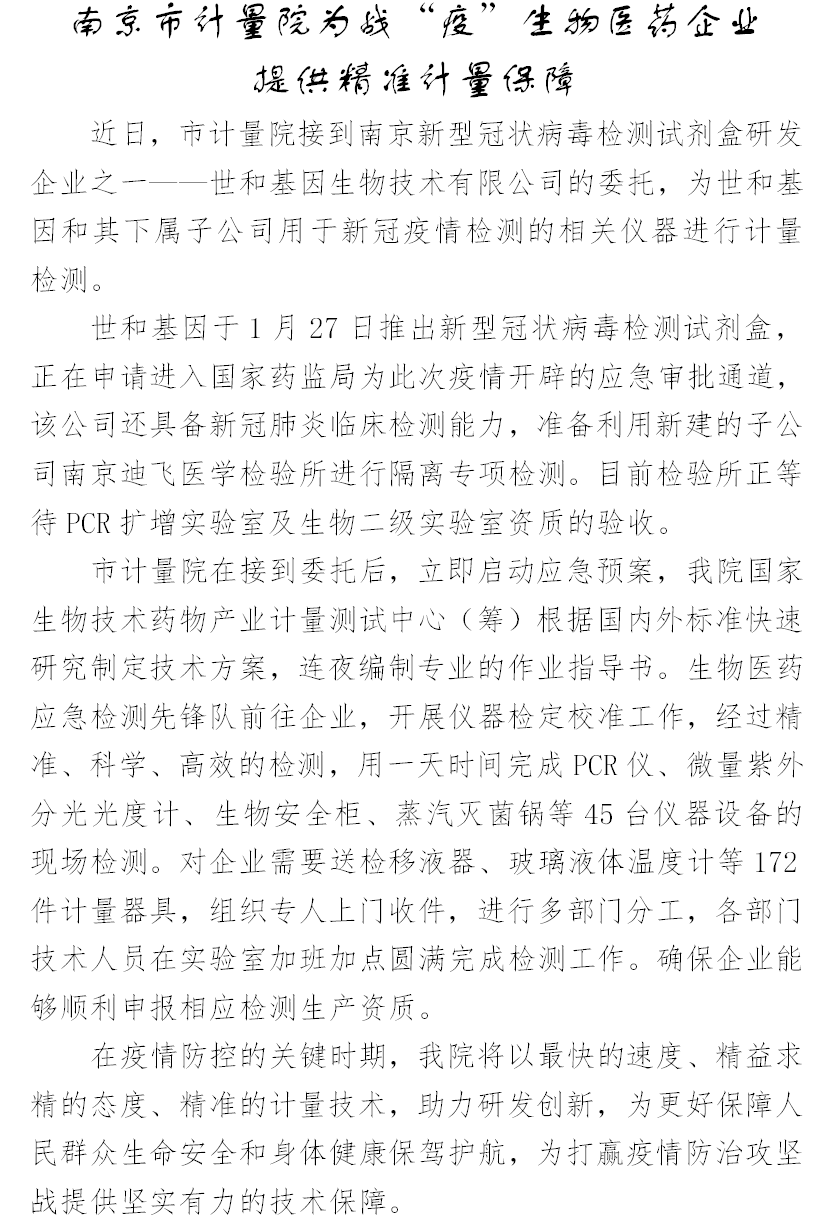 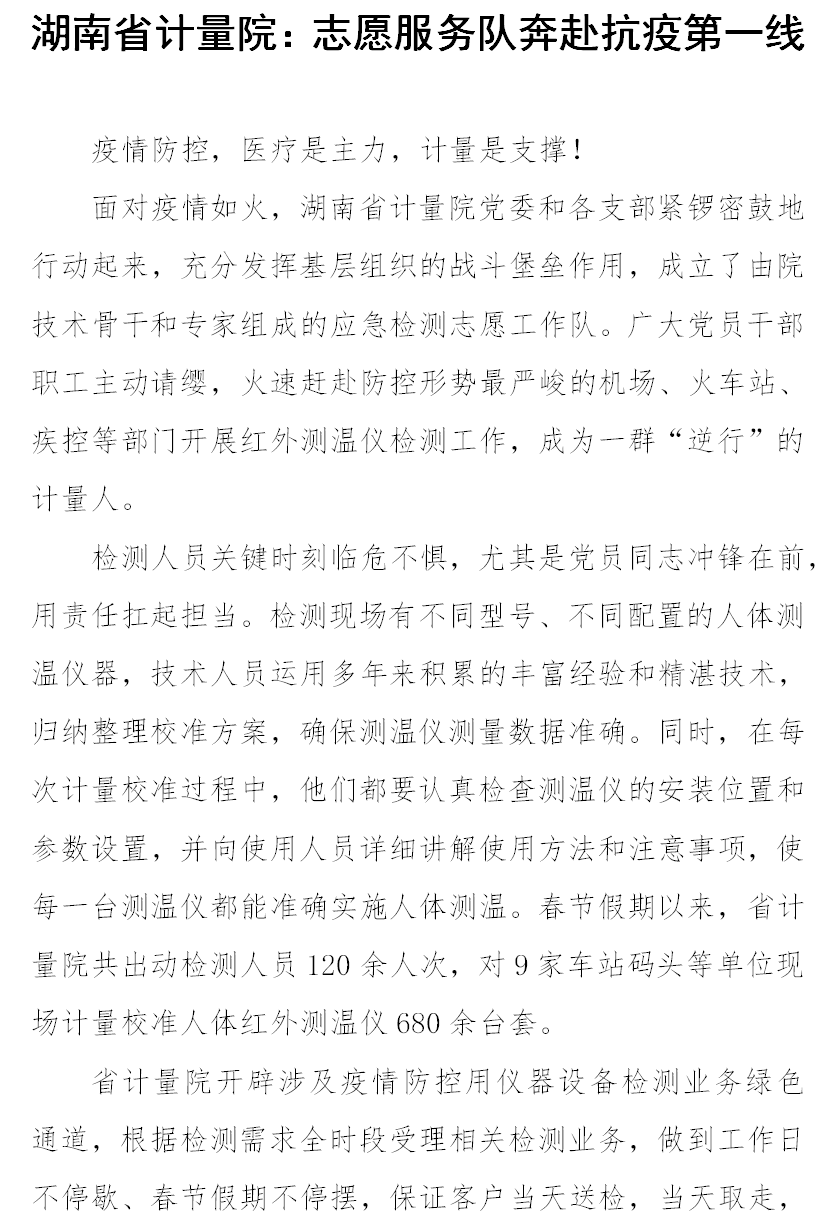 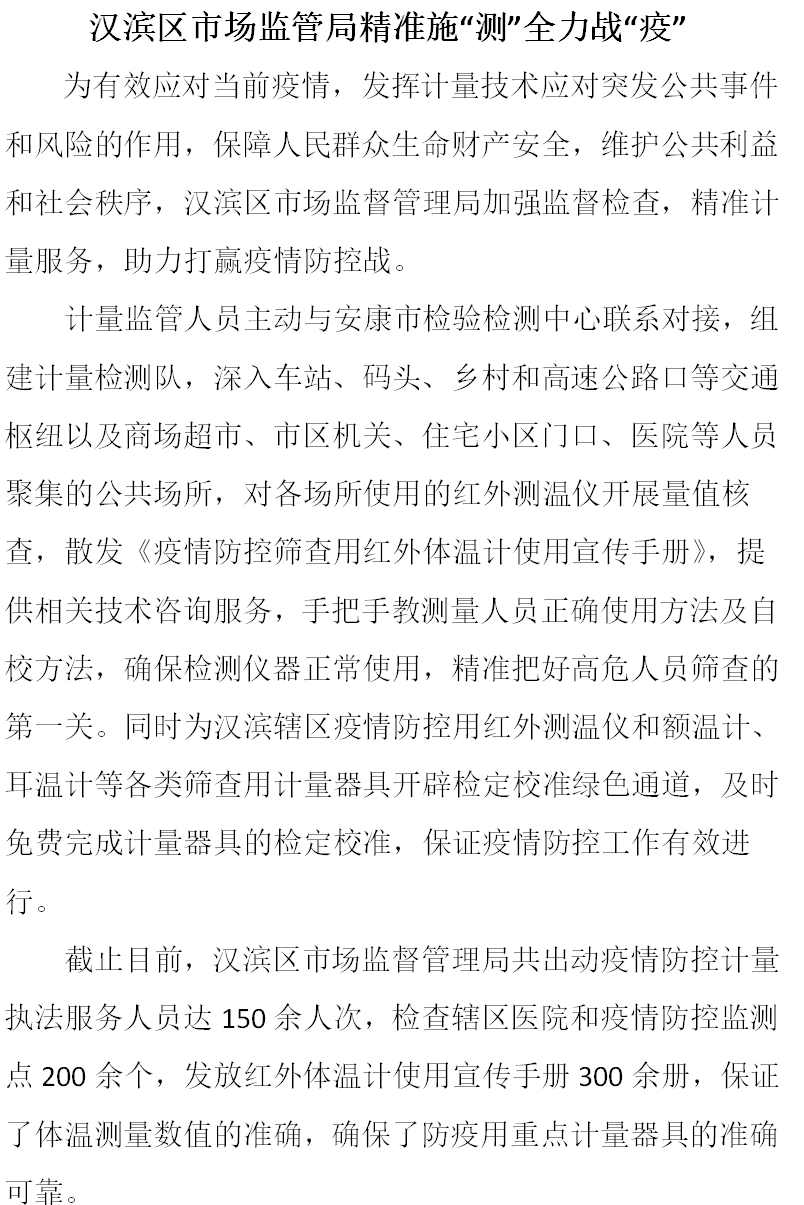 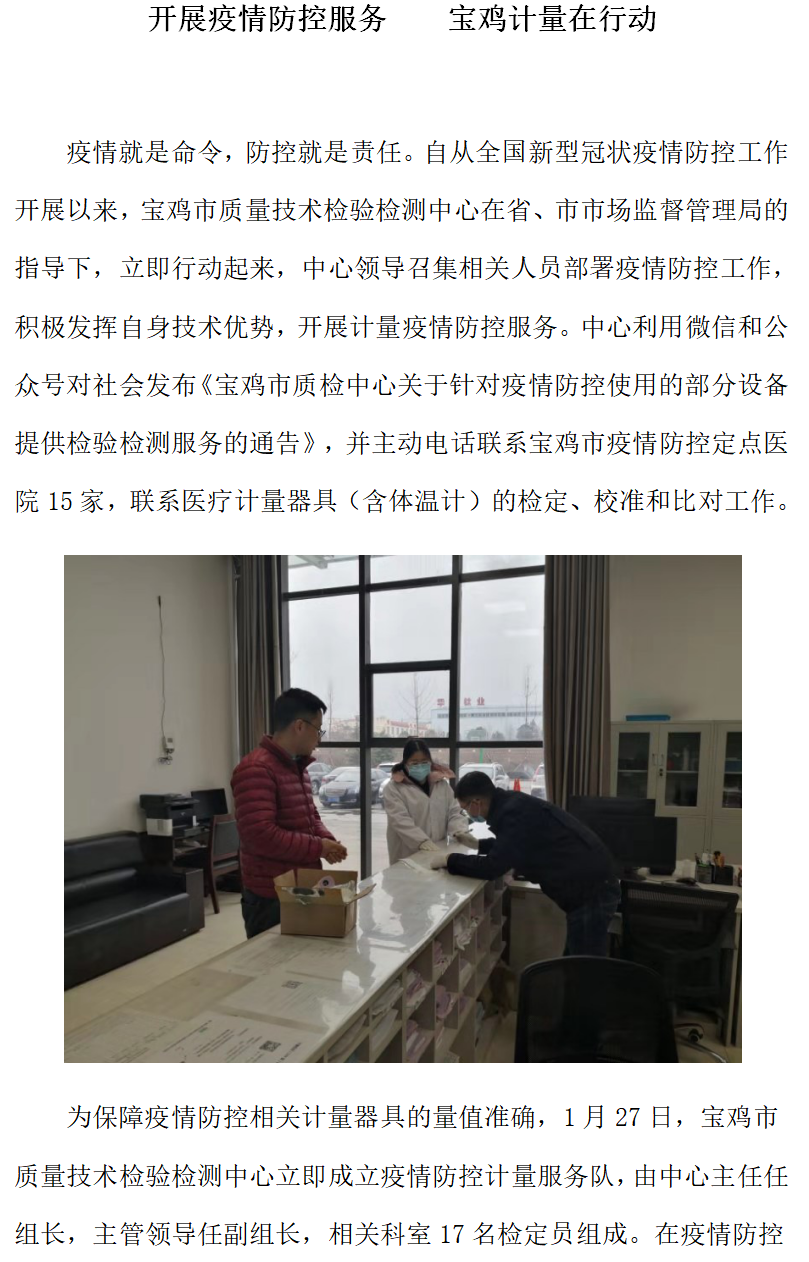 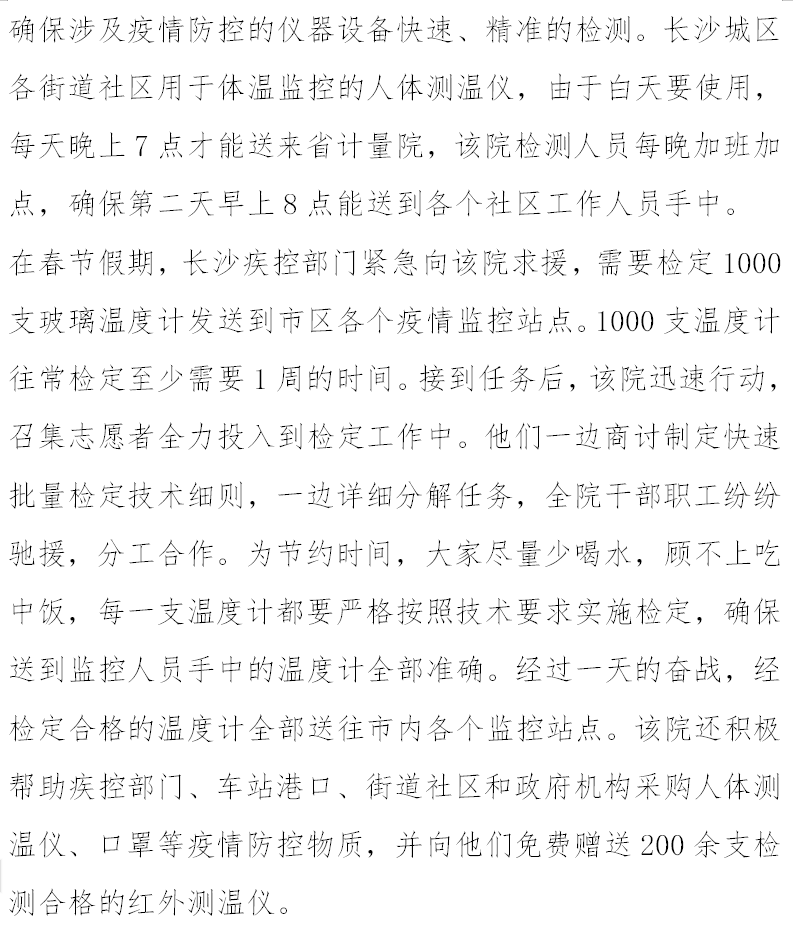 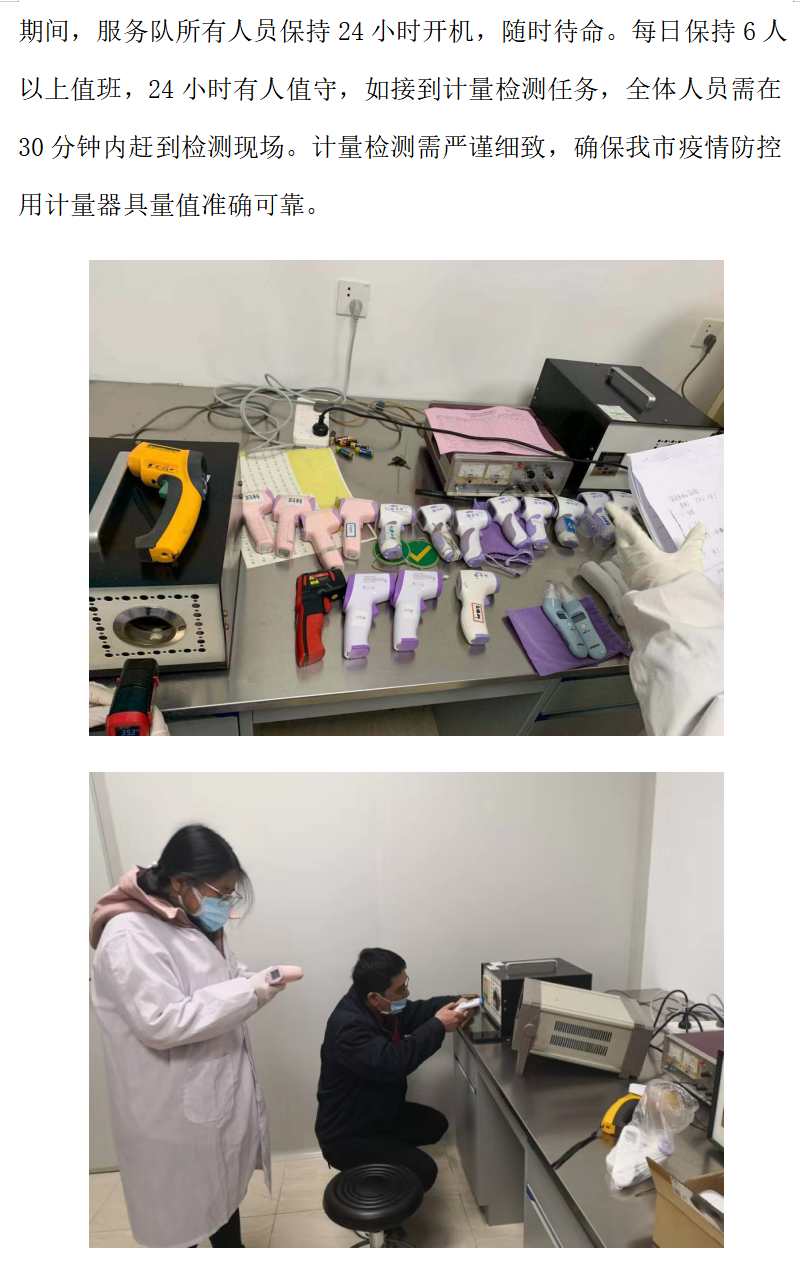 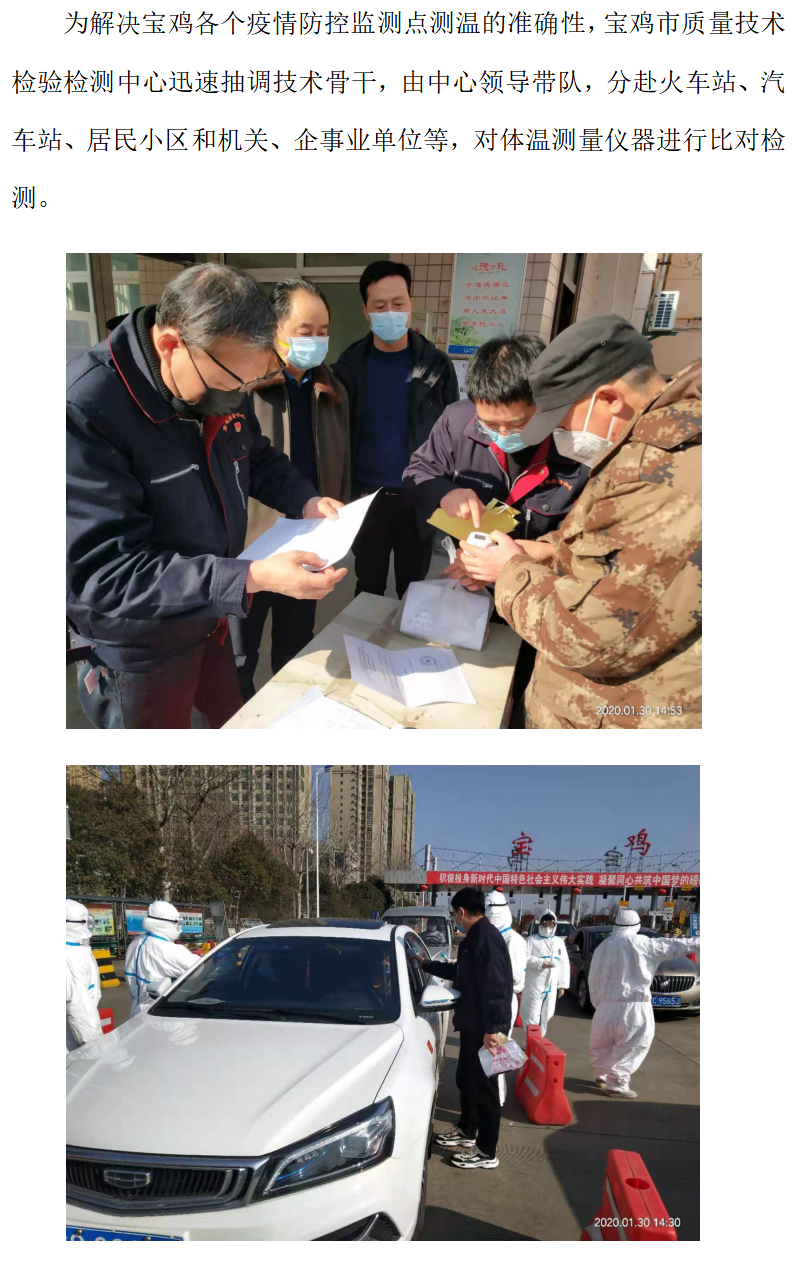 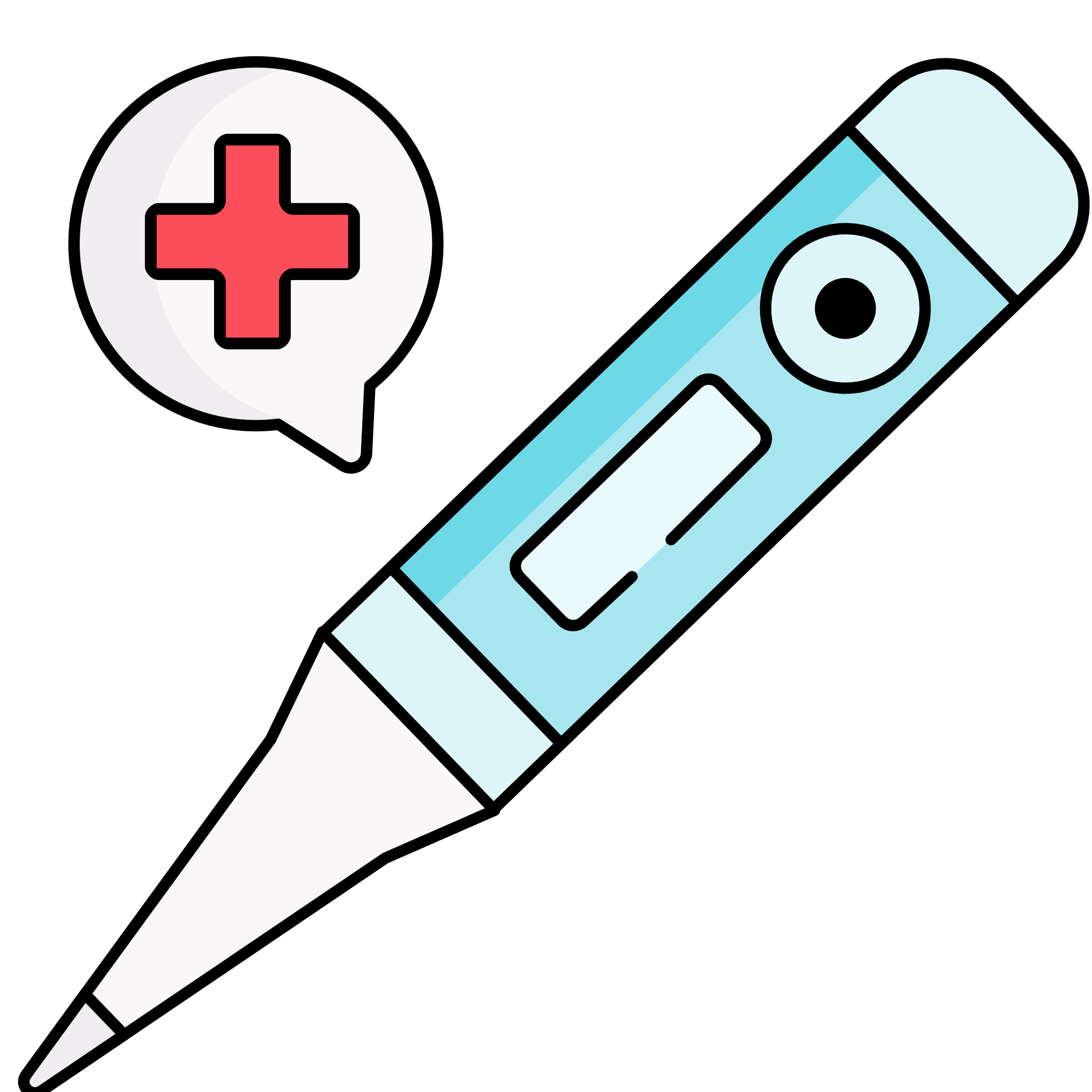 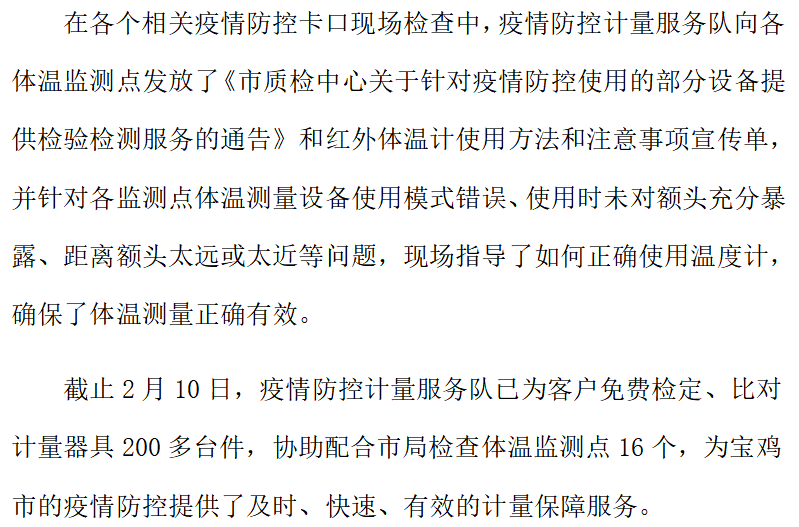 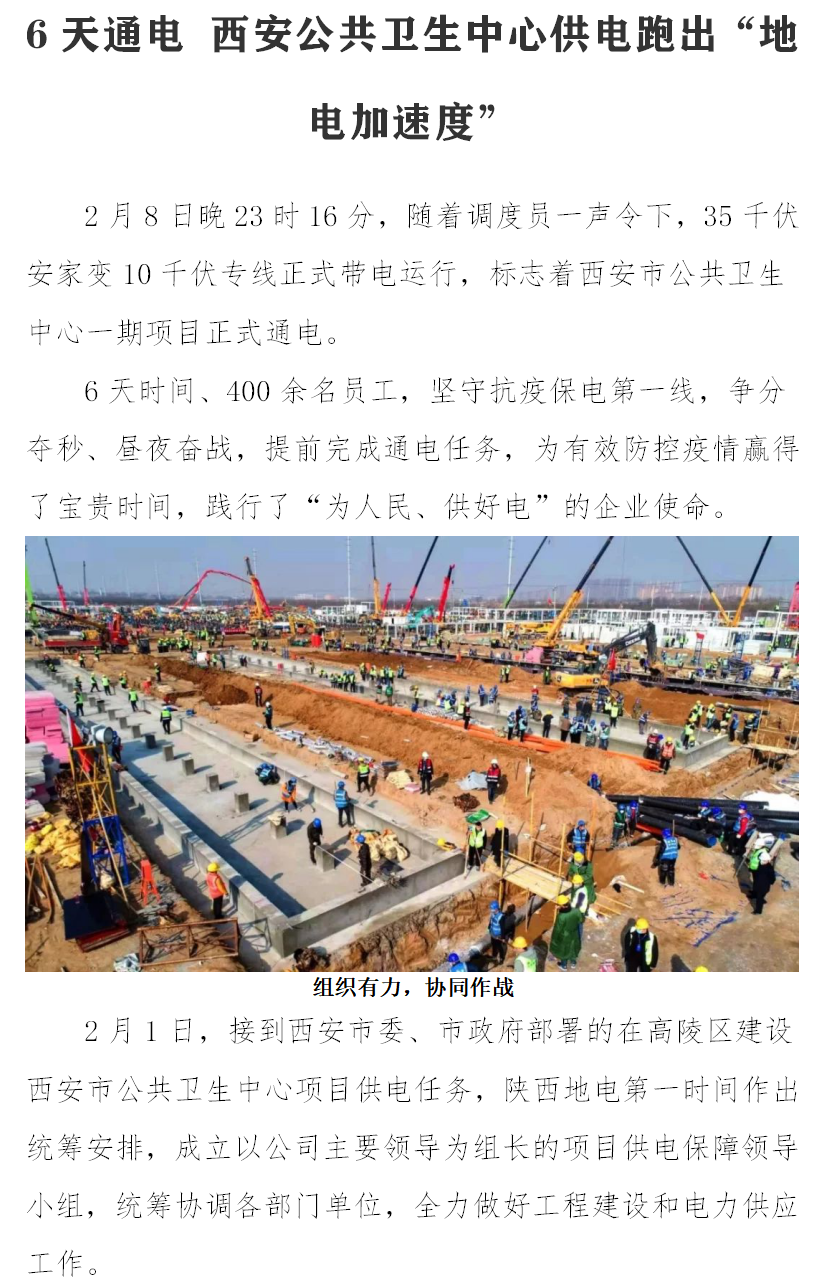 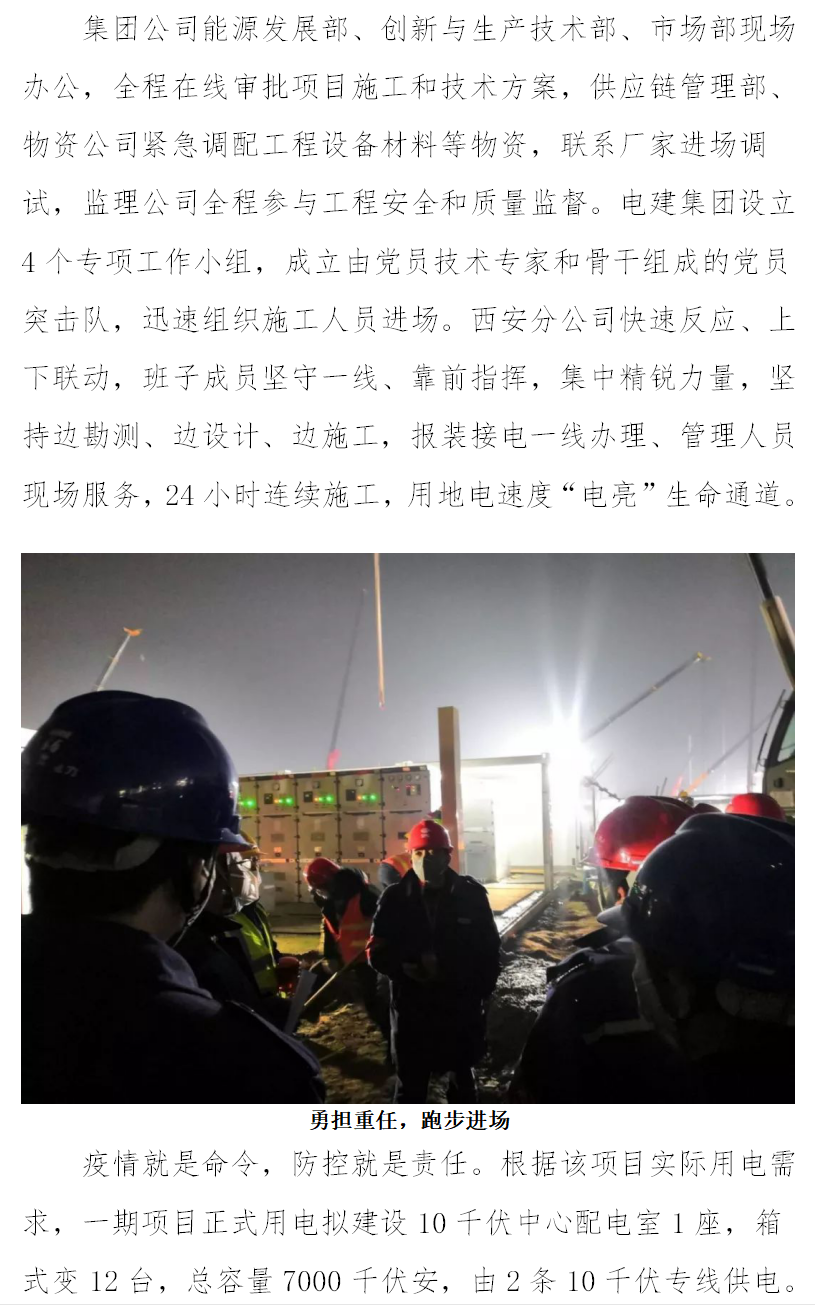 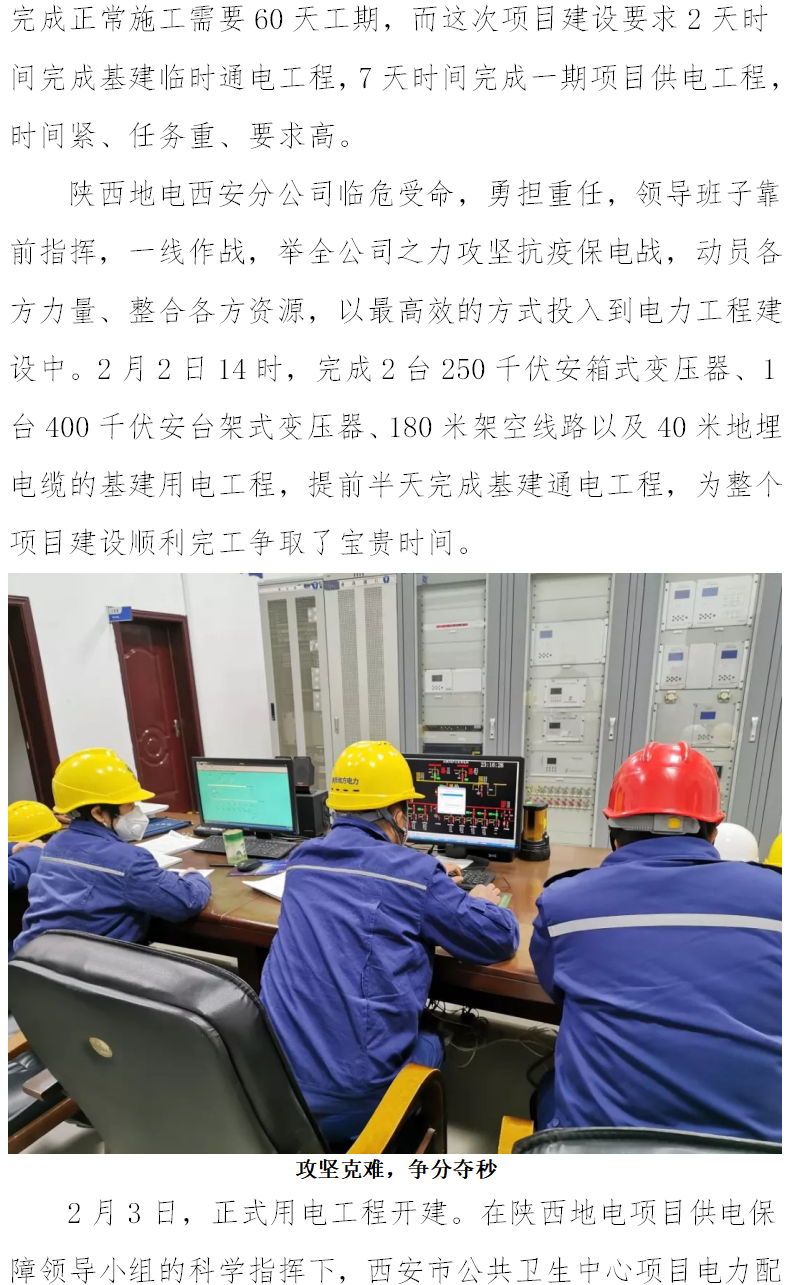 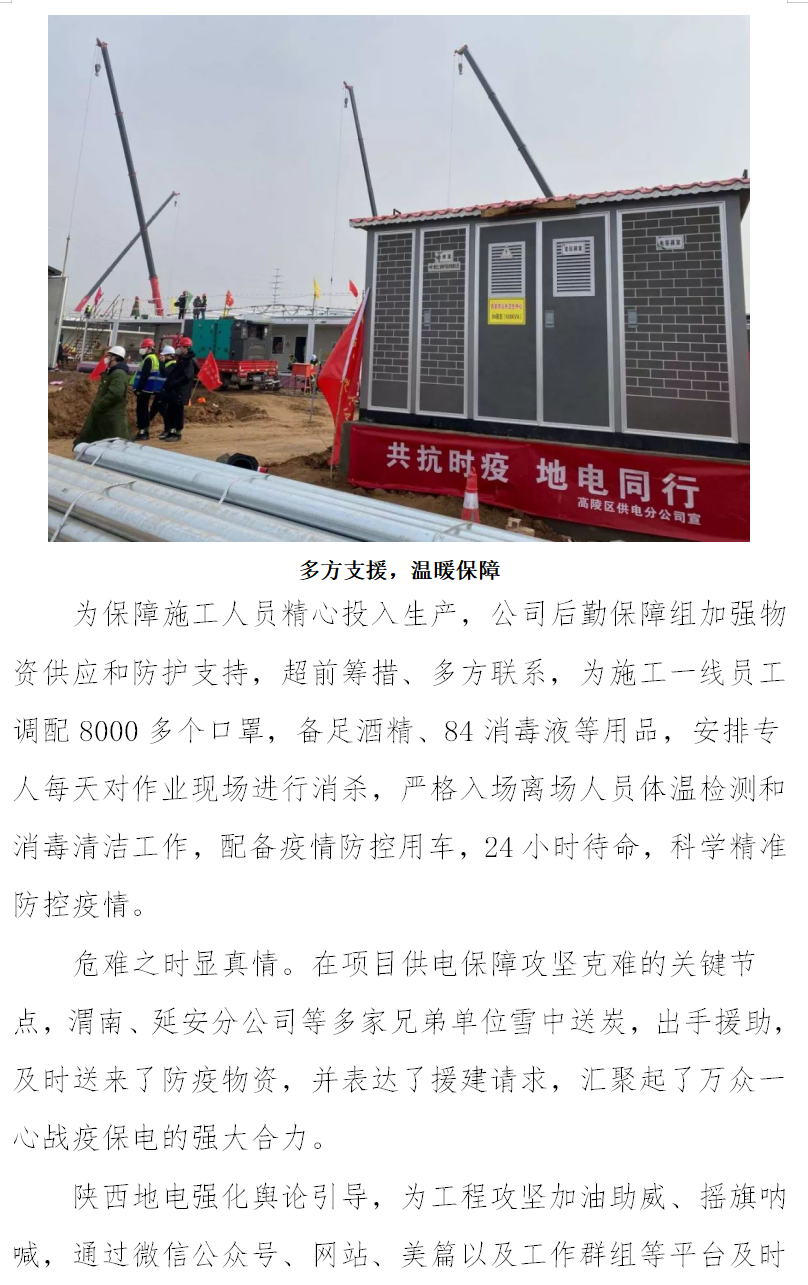 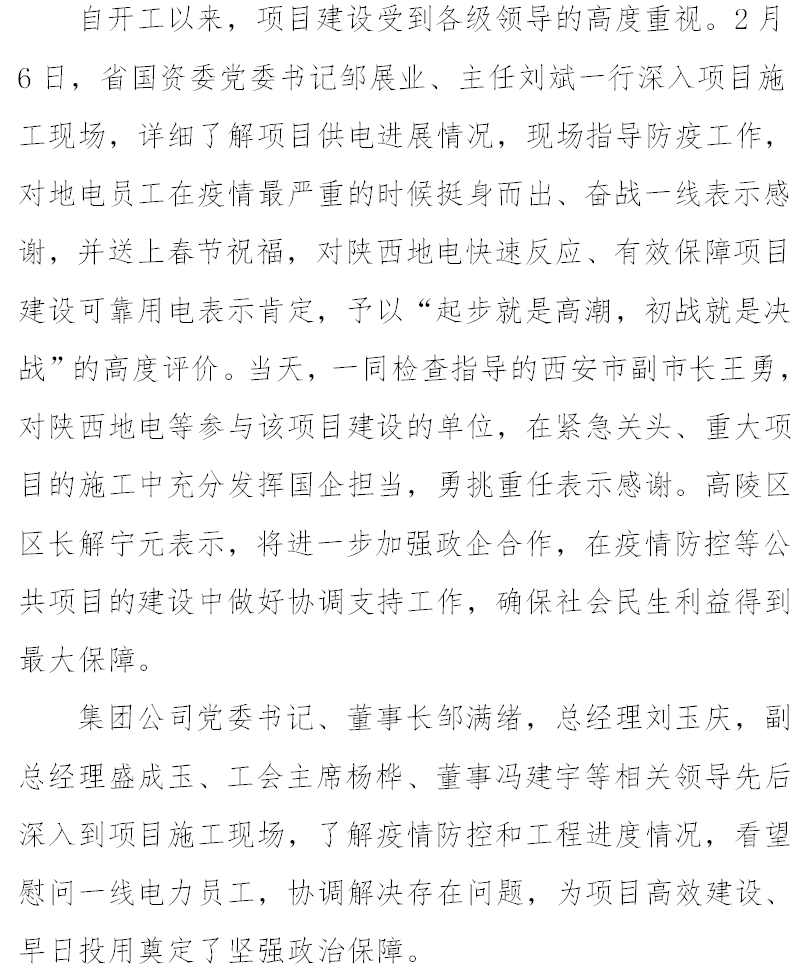 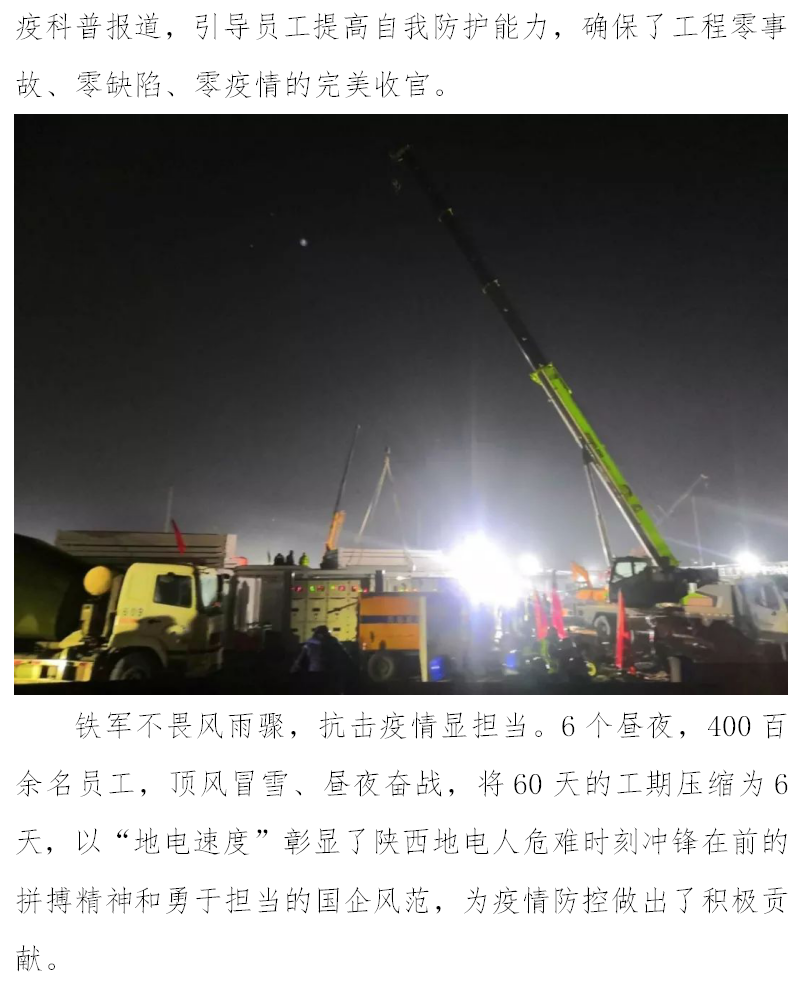 向参与疫情防控
 的计量人致敬！